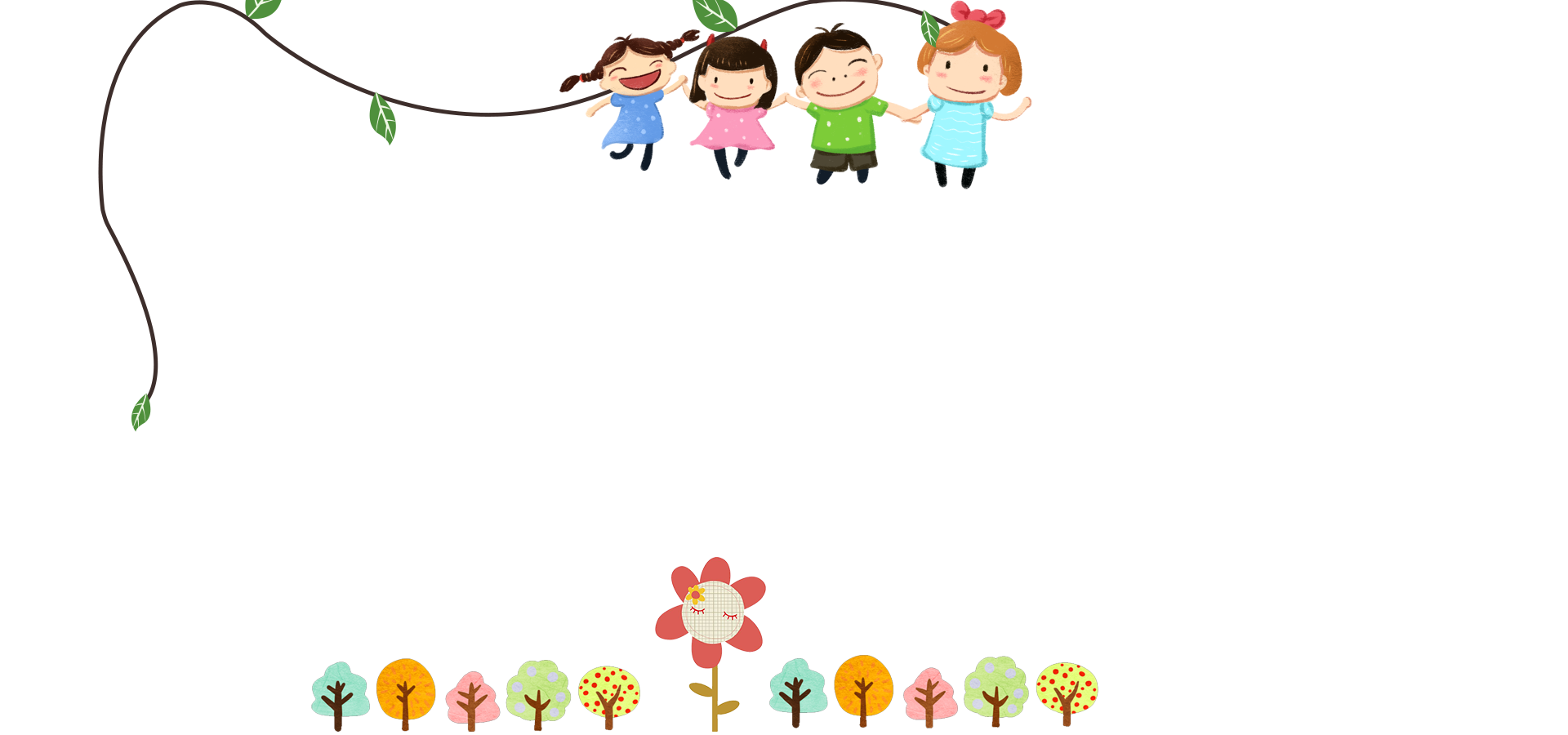 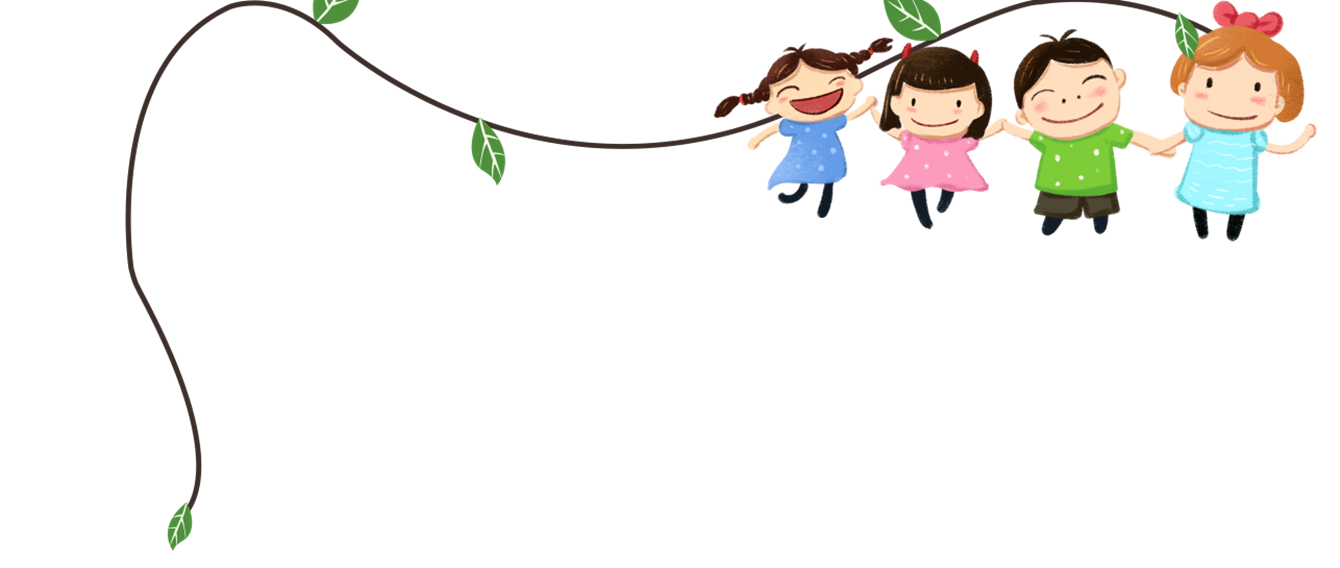 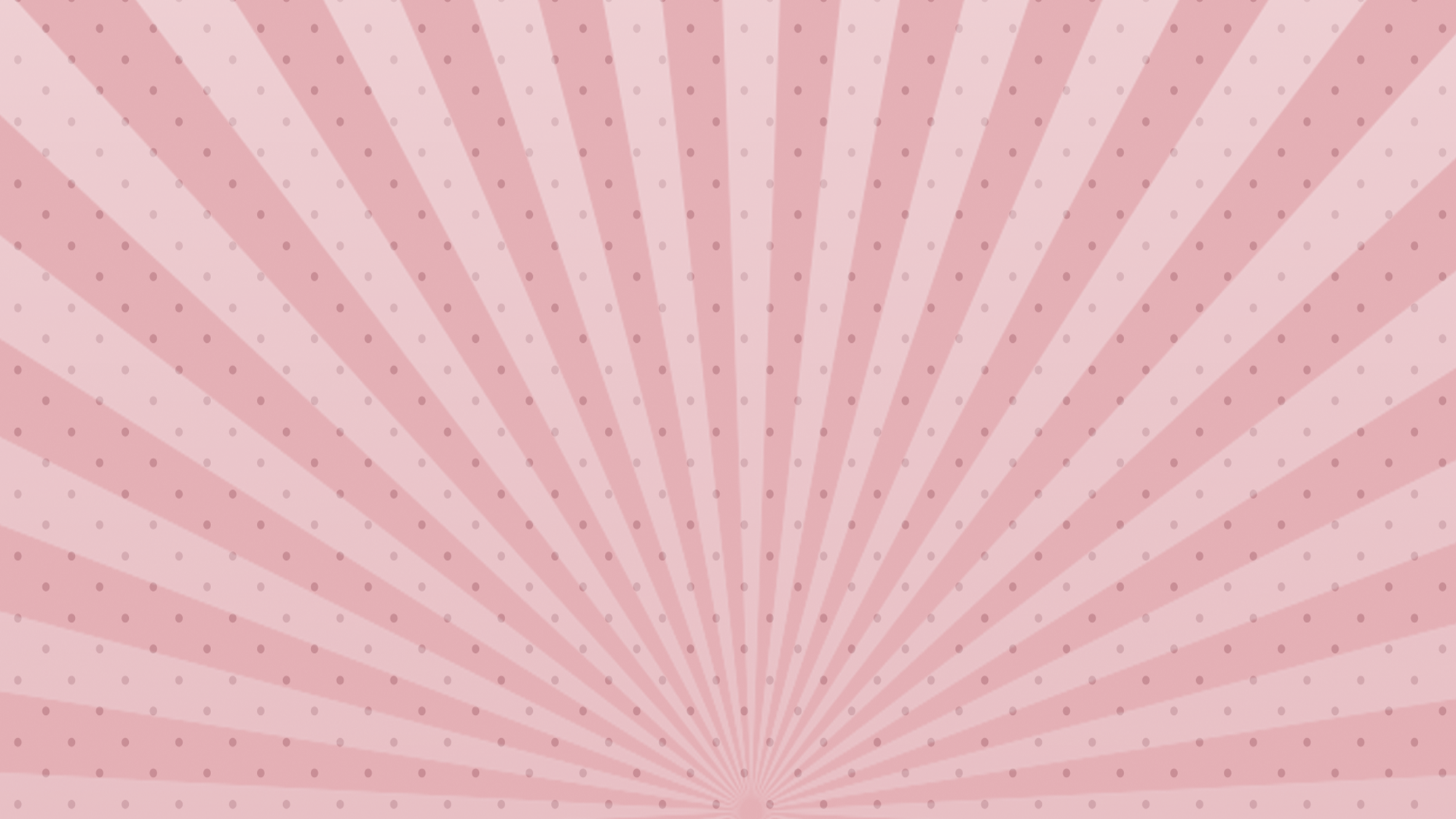 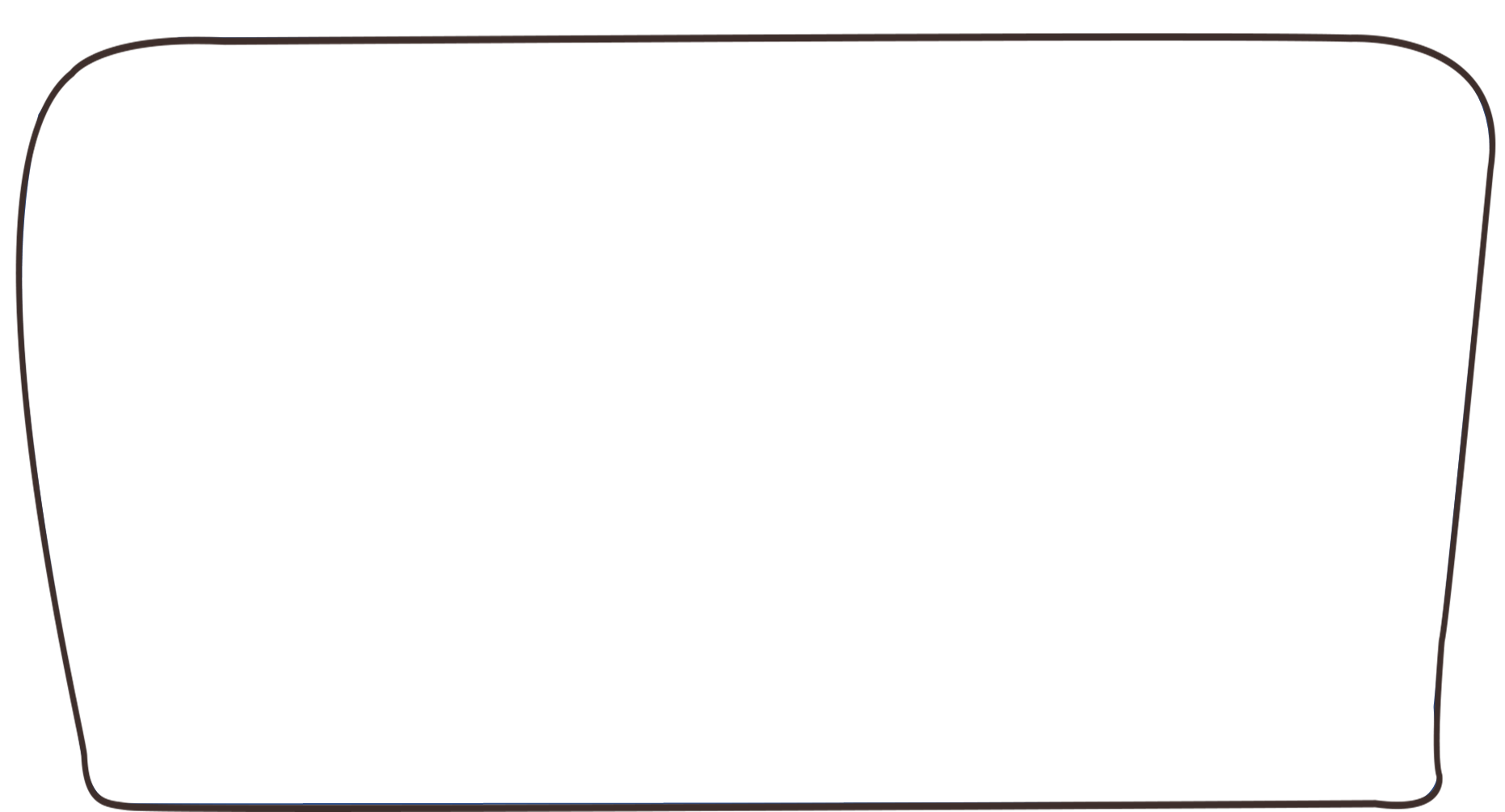 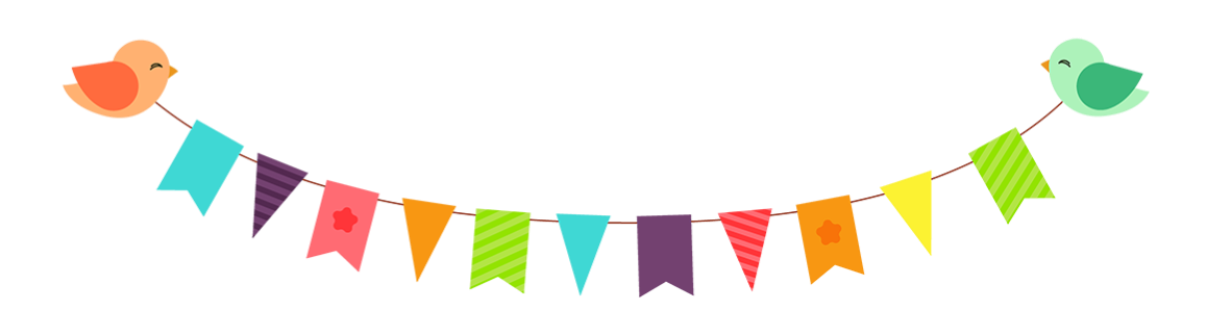 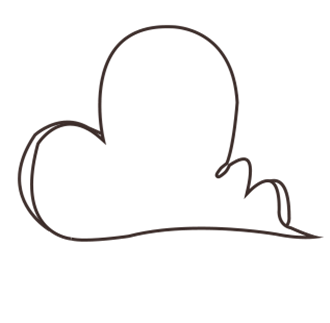 KHOA HỌC 4
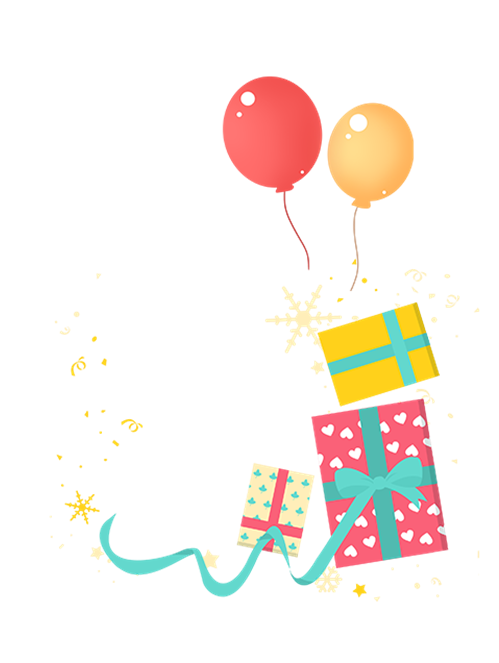 TRAO ĐỔI CHẤT
Ở NGƯỜI (tt)
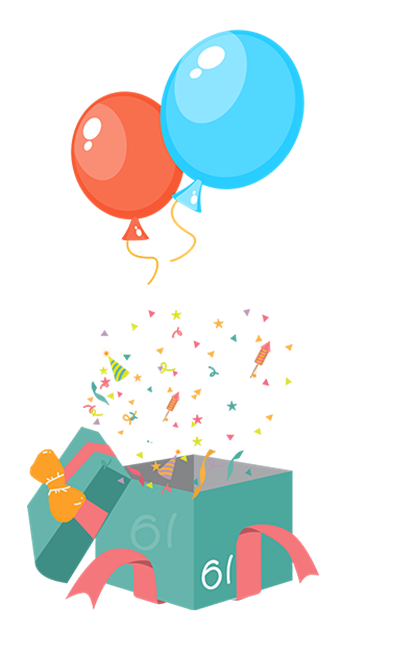 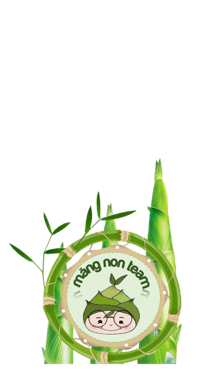 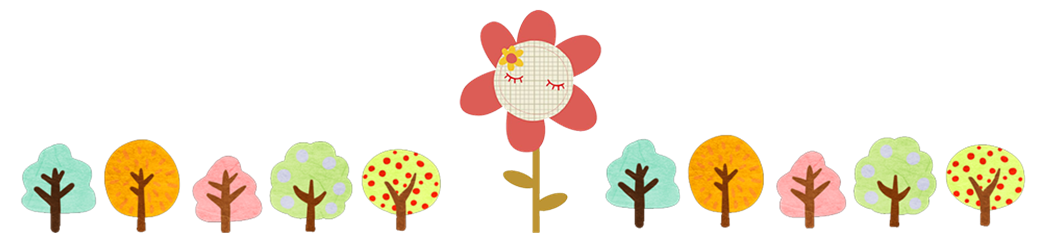 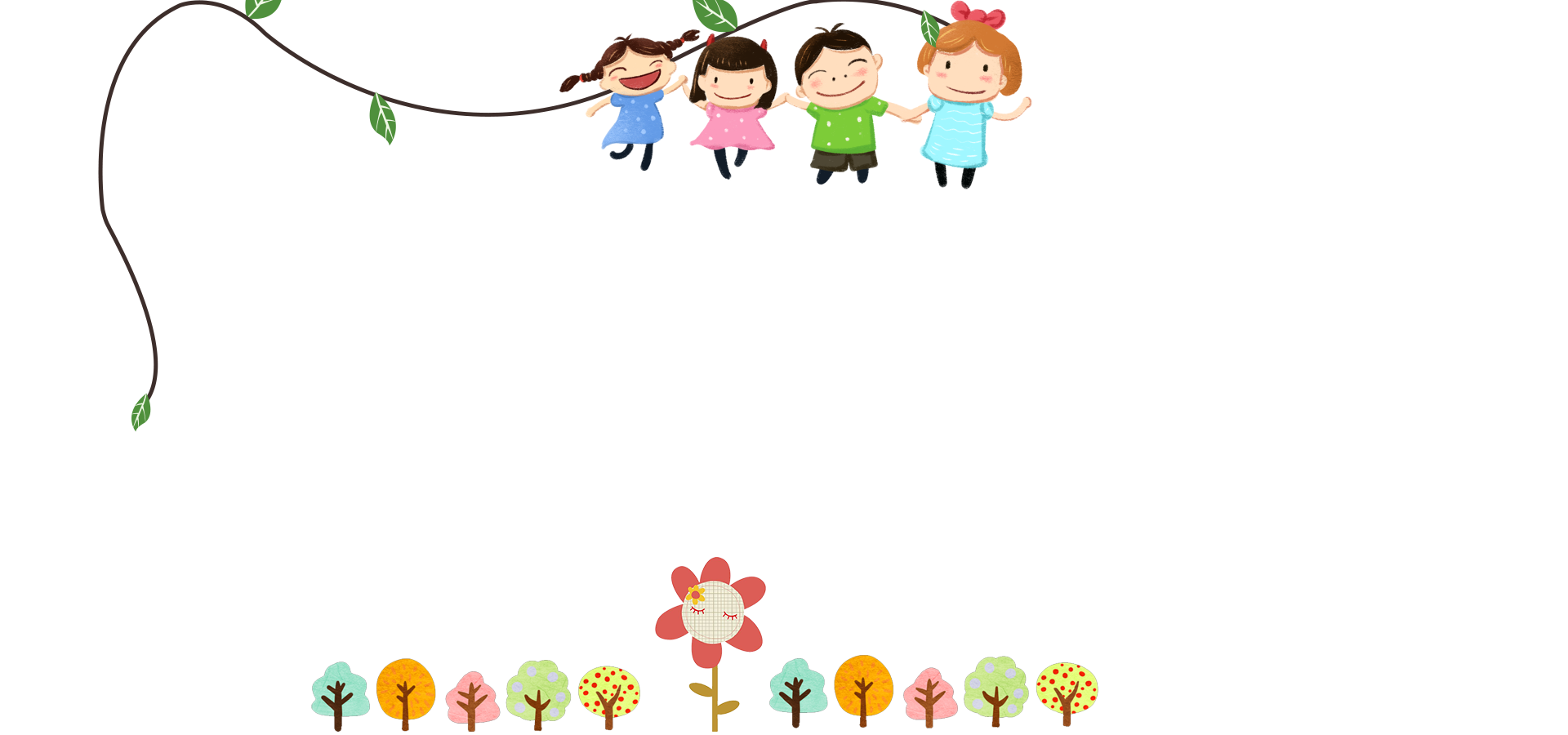 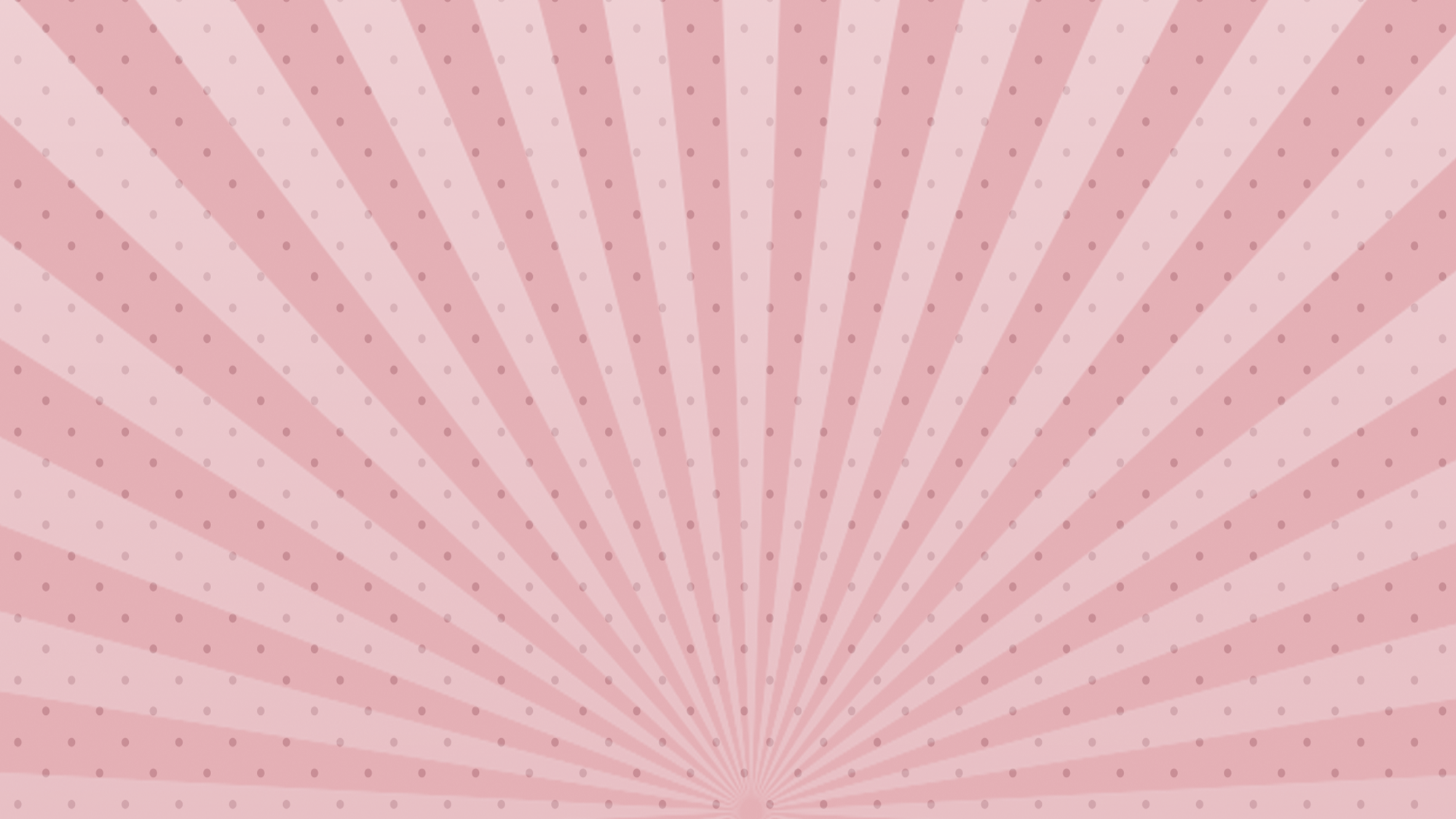 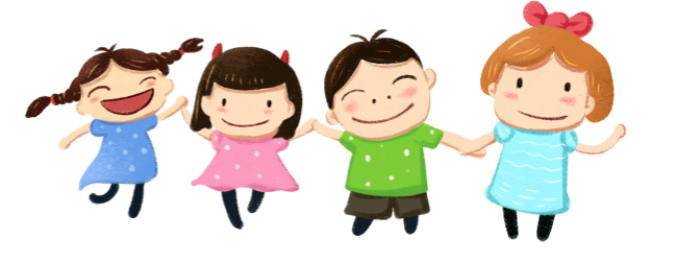 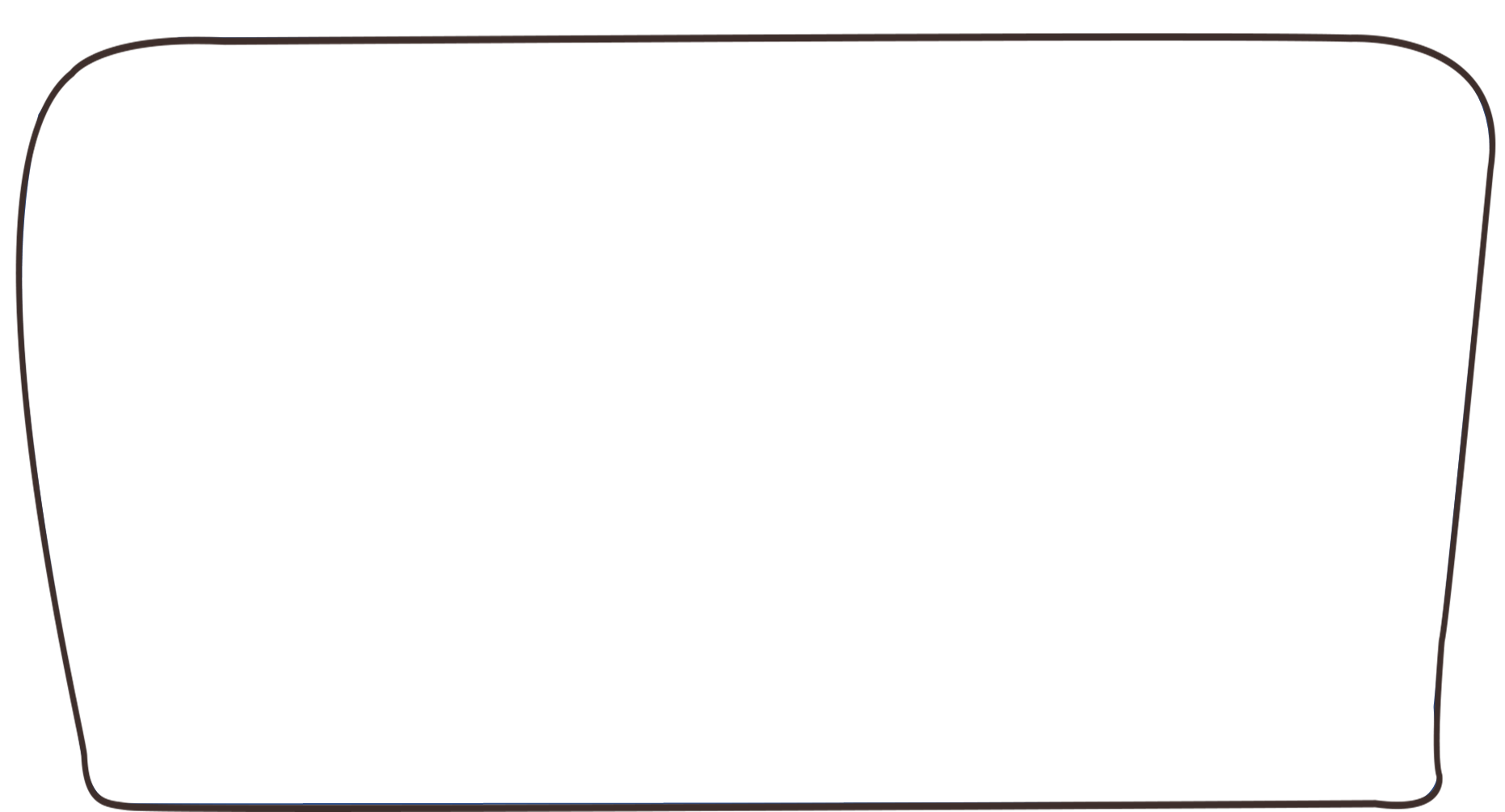 KHỞI ĐỘNG
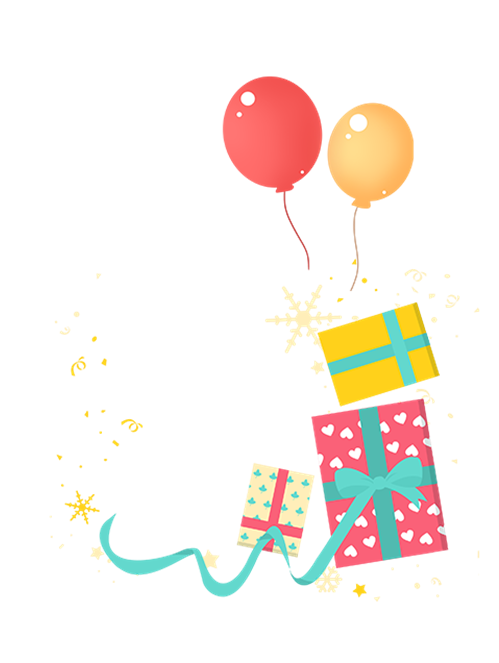 1
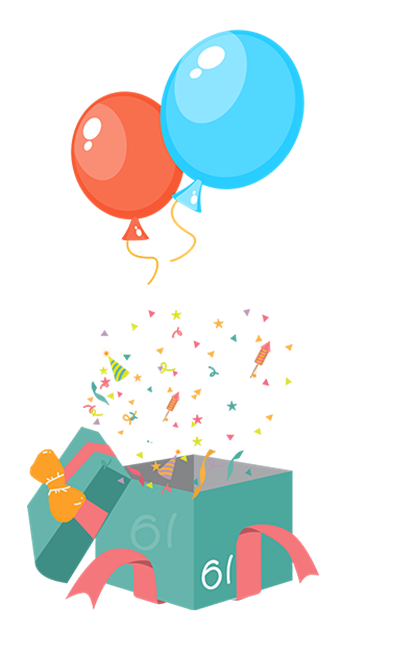 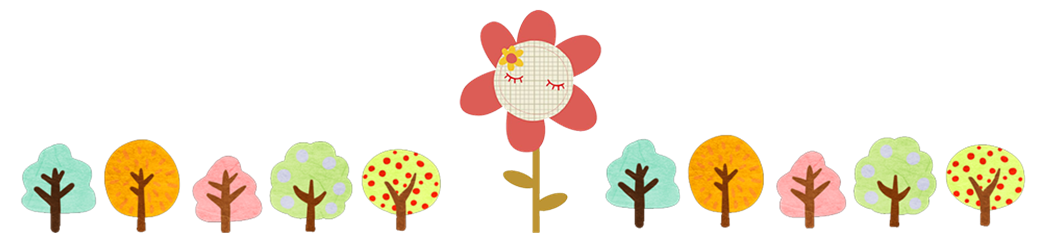 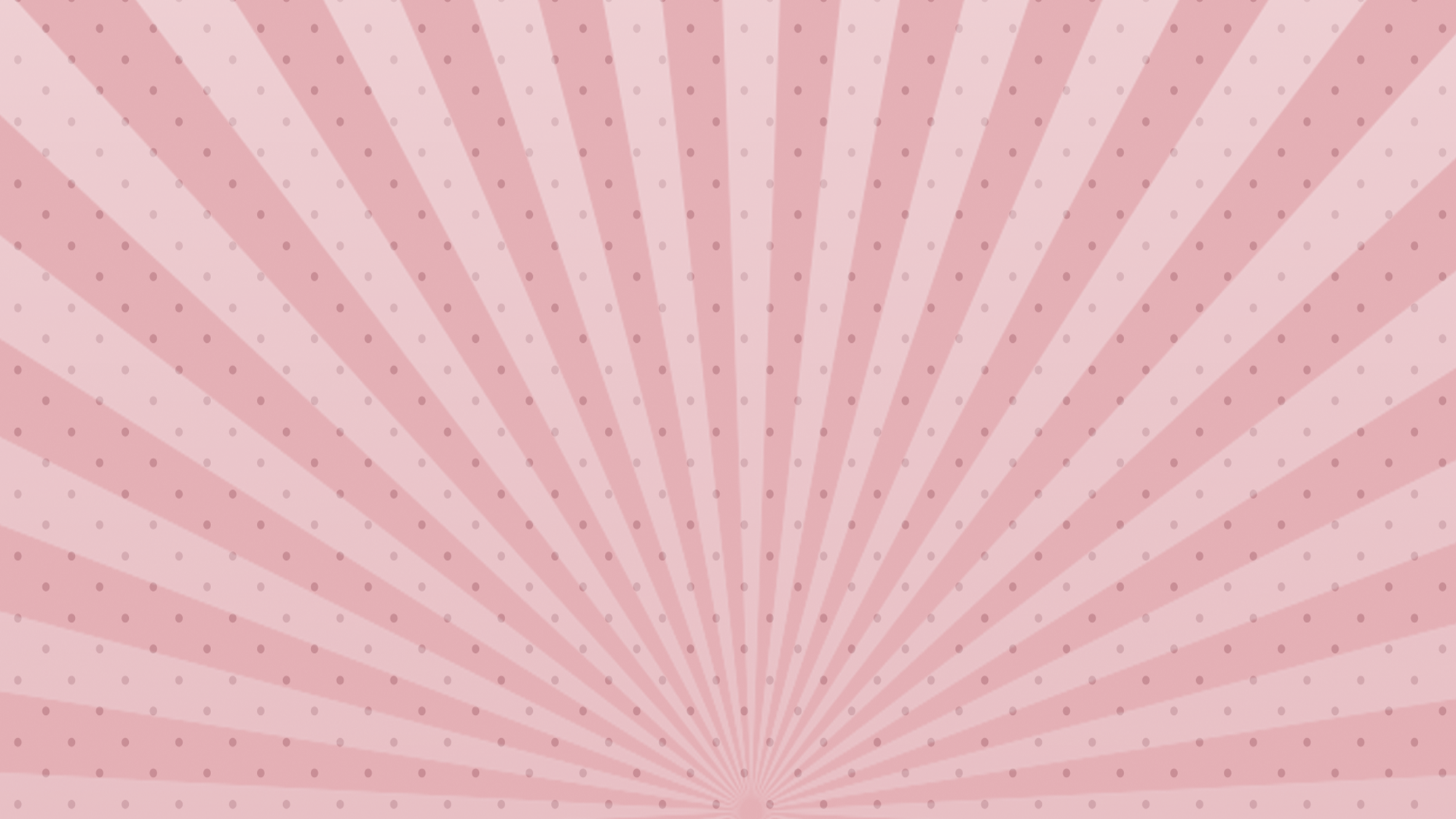 Điền từ thích hợp vào chỗ trống để hoàn thiện sơ đồ sự trao đổi chất giữa cơ thể người với môi trường.
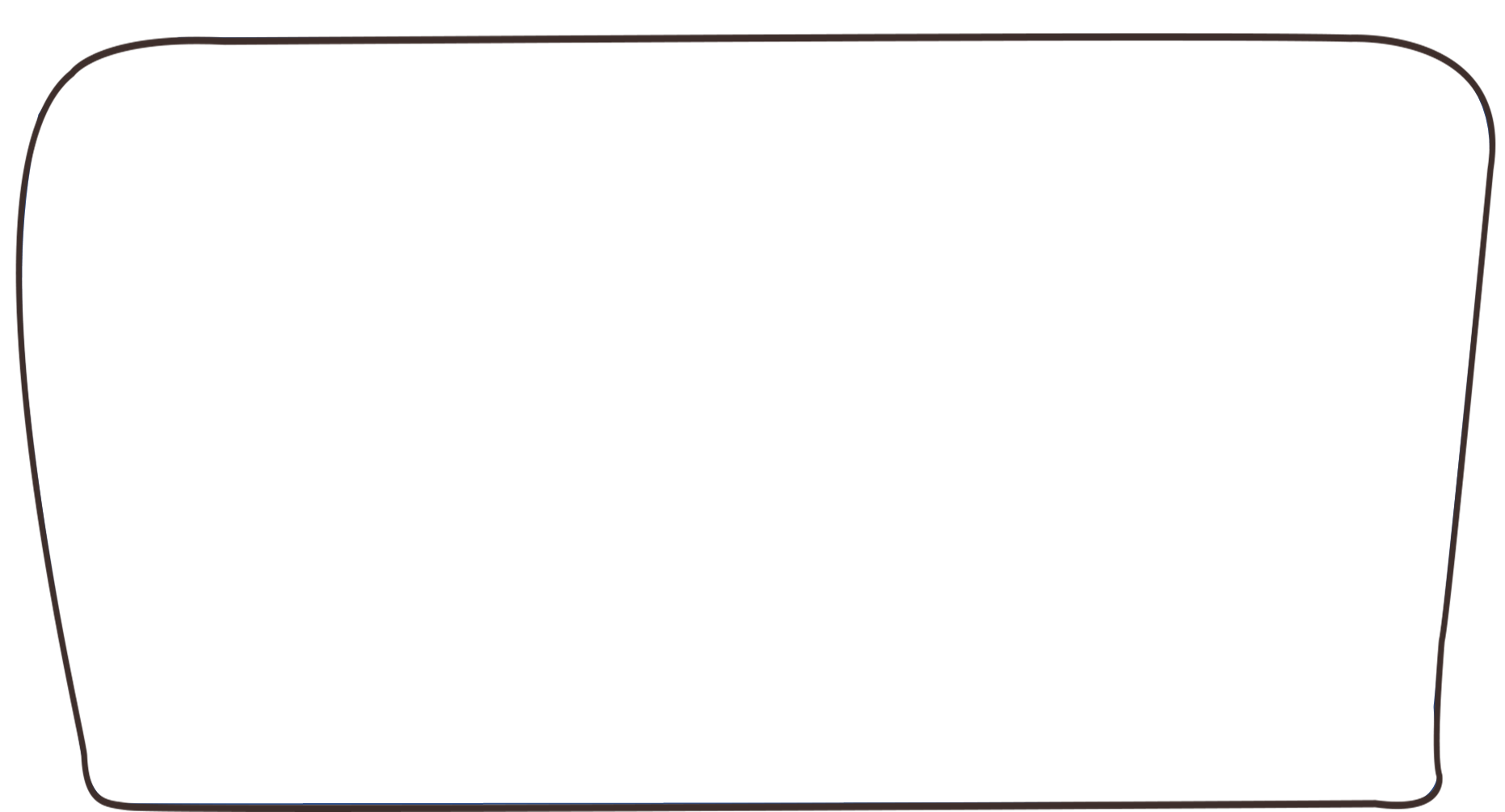 THẢI RA
LẤY VÀO
Khí ô-xi
Khí các-bô-níc
Thức ăn
Chất cặn bã
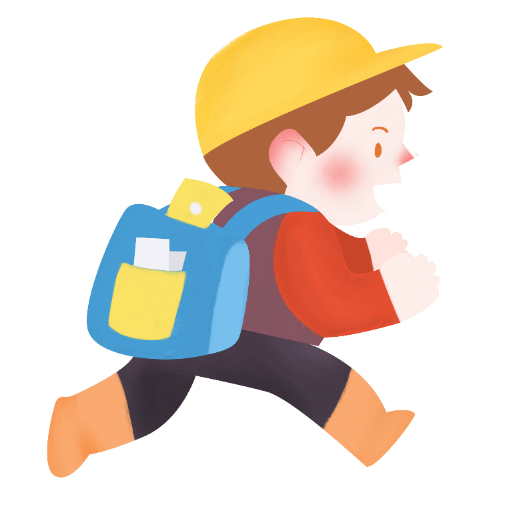 Nước
Nước tiểu và mồ hôi
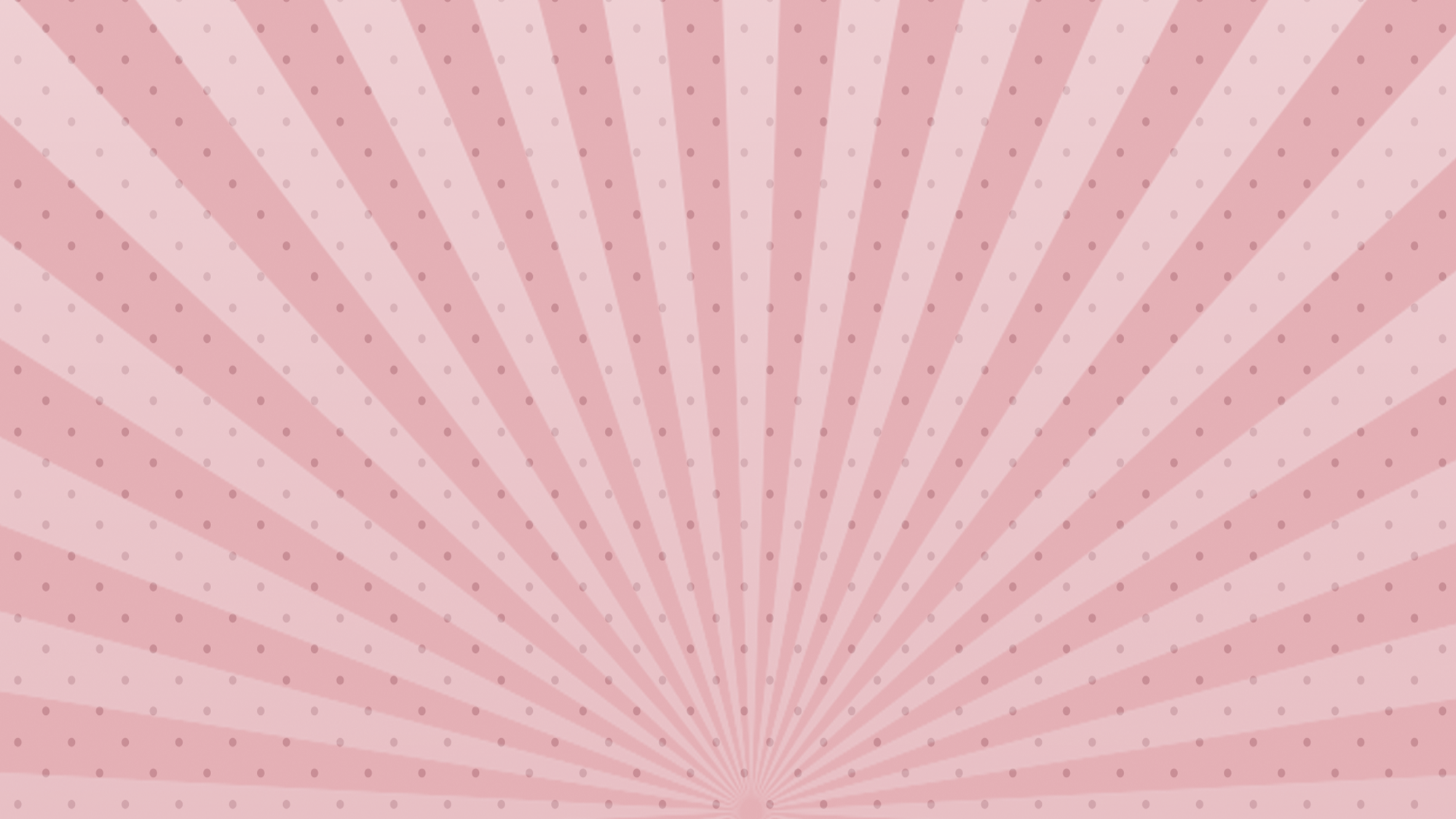 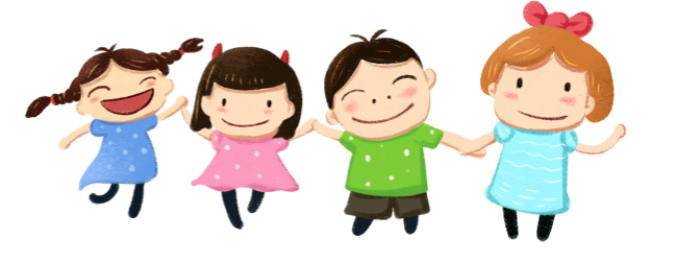 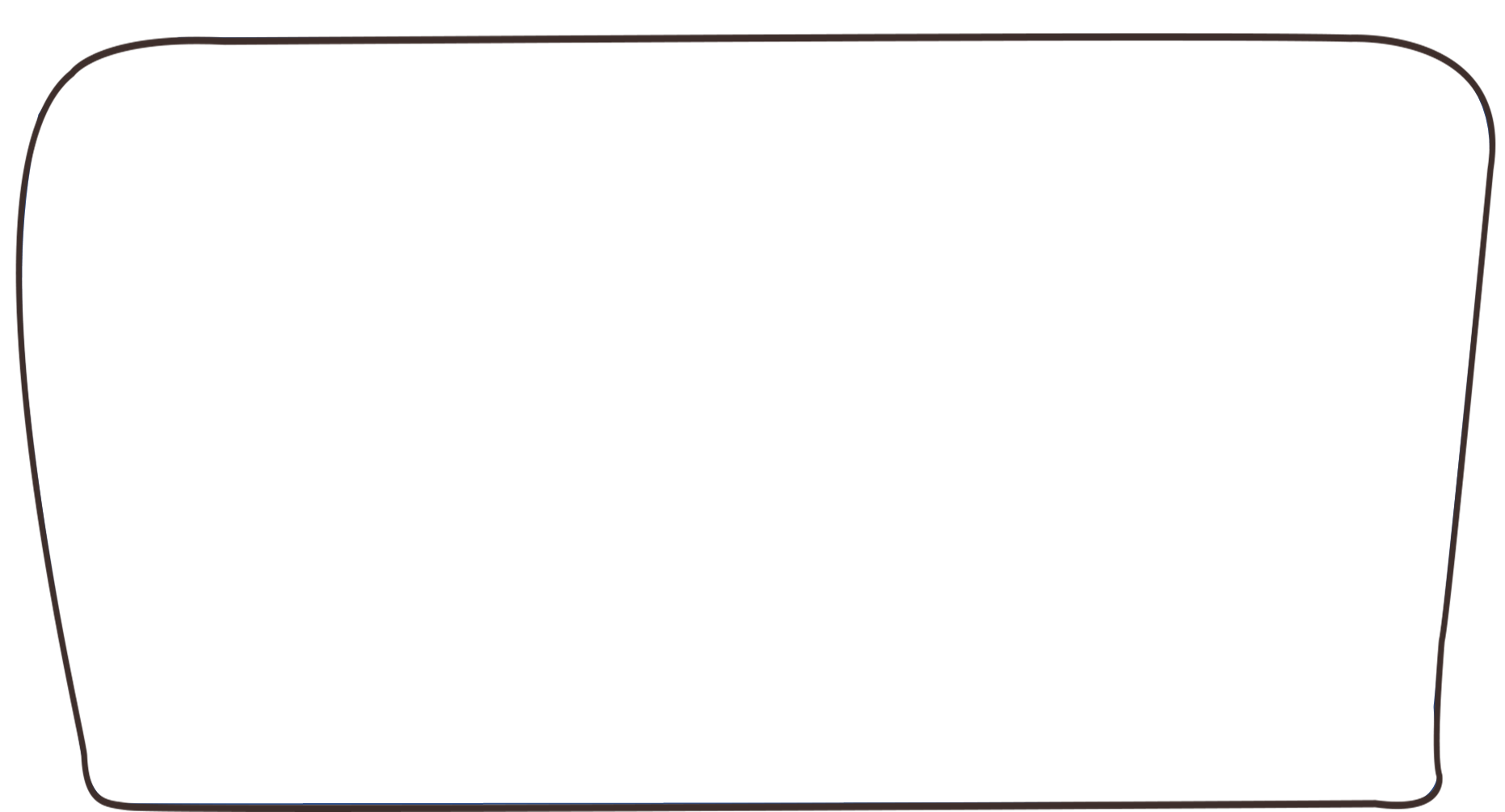 KHÁM
PHÁ
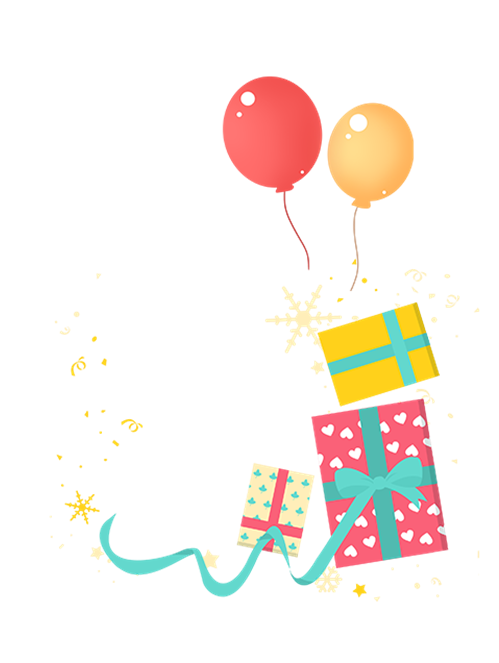 2
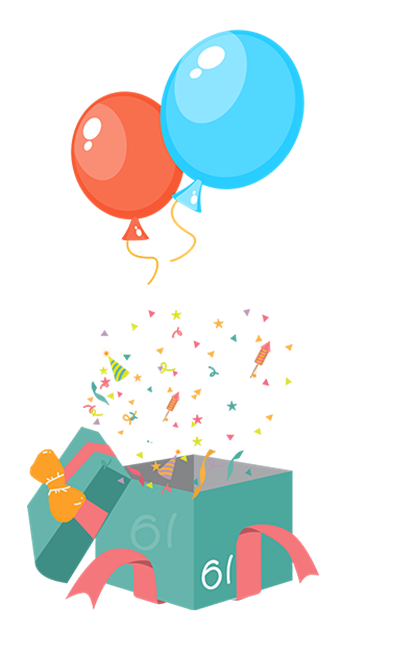 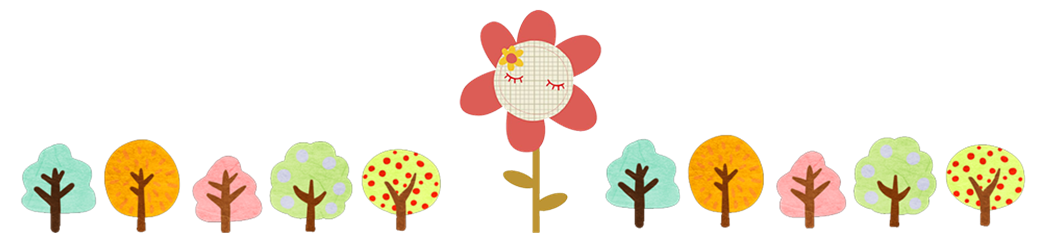 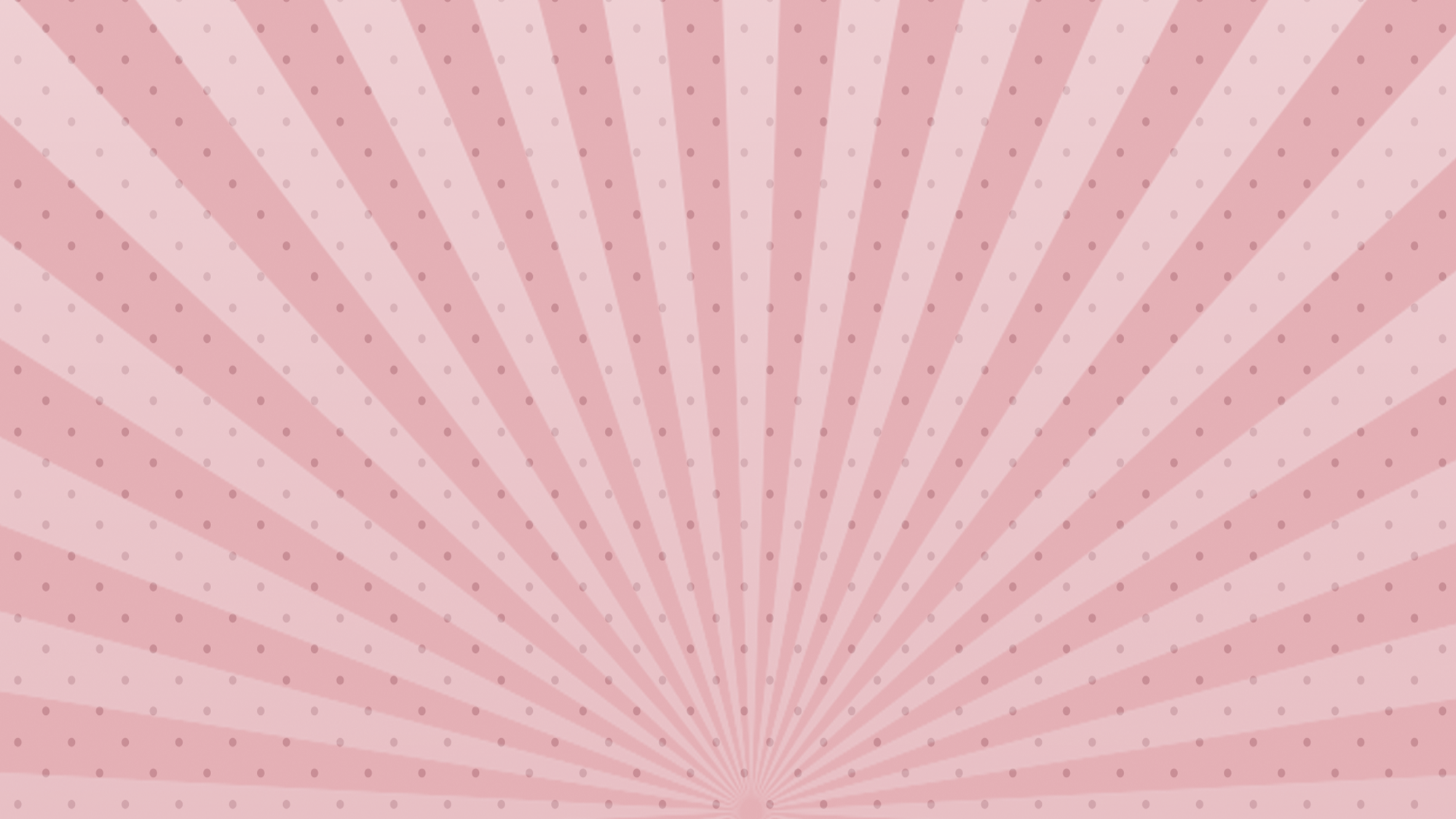 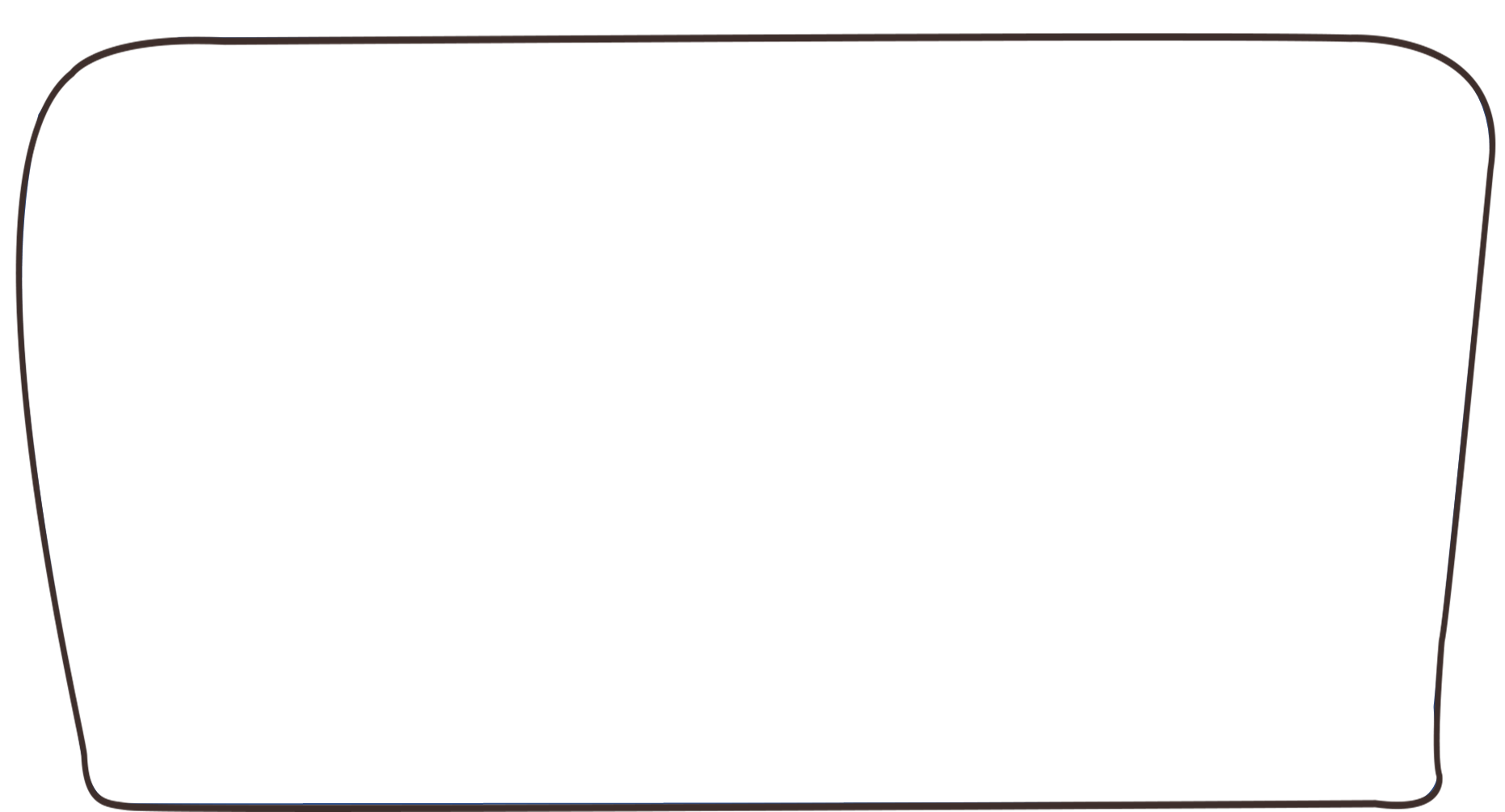 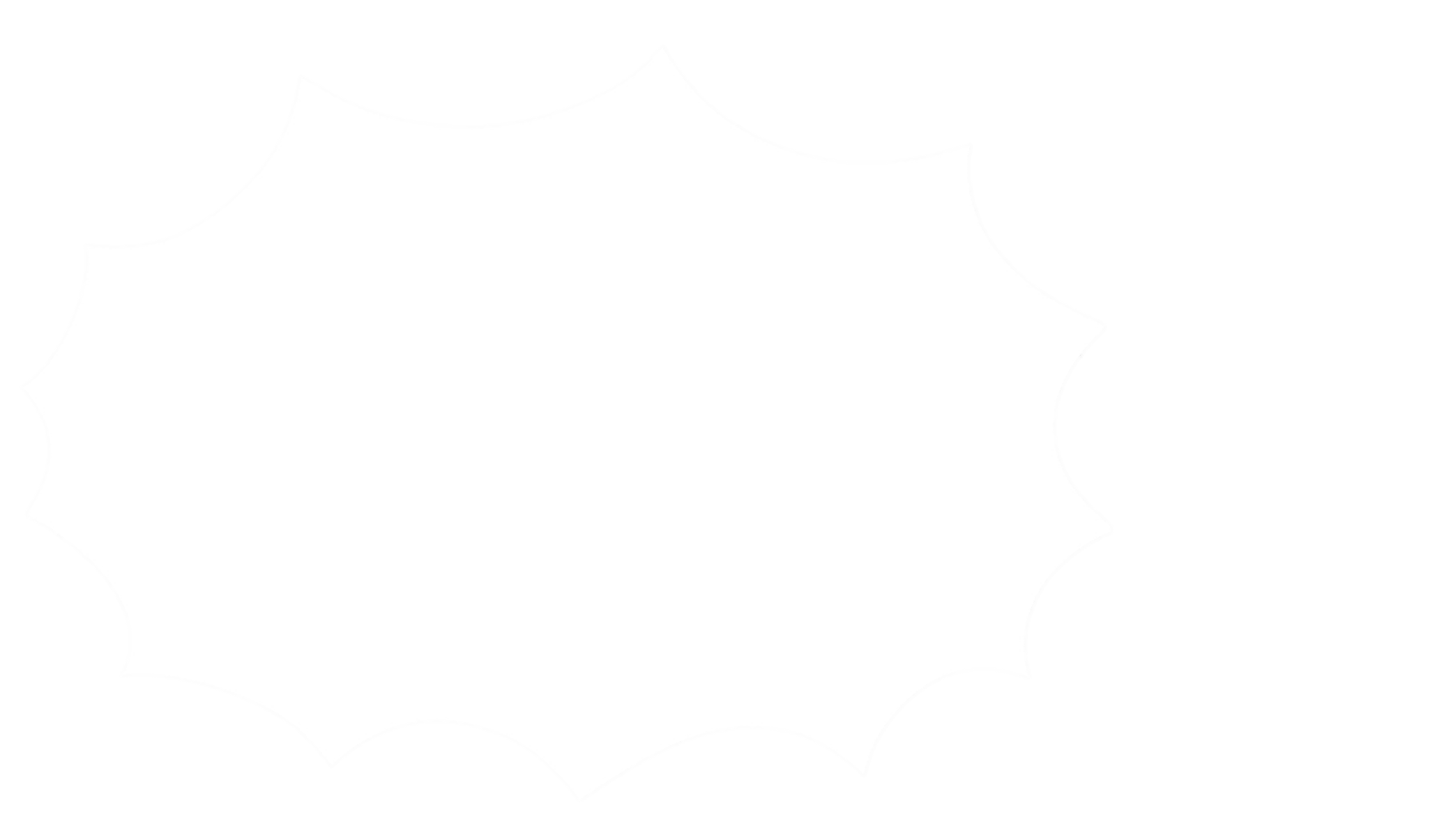 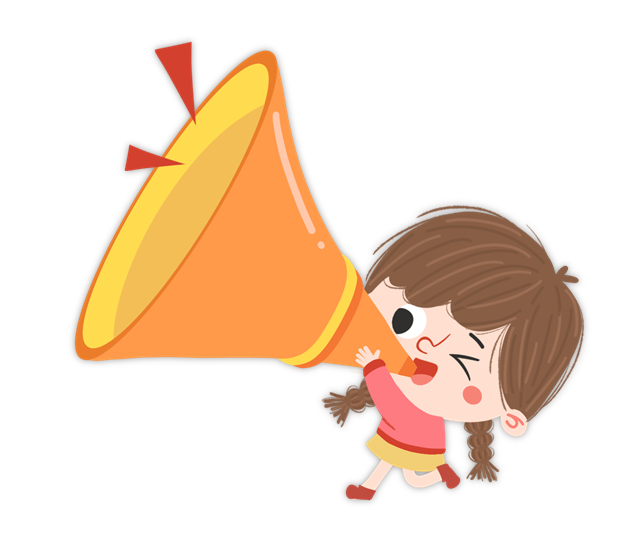 HOẠT ĐỘNG 1
XÁC ĐỊNH NHỮNG CƠ QUAN TRỰC TIẾP THAM GIA 
VÀO QUÁ TRÌNH TRAO ĐỔI CHẤT Ở NGƯỜI
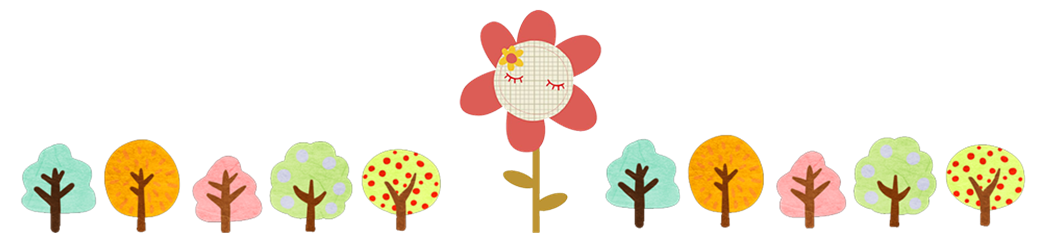 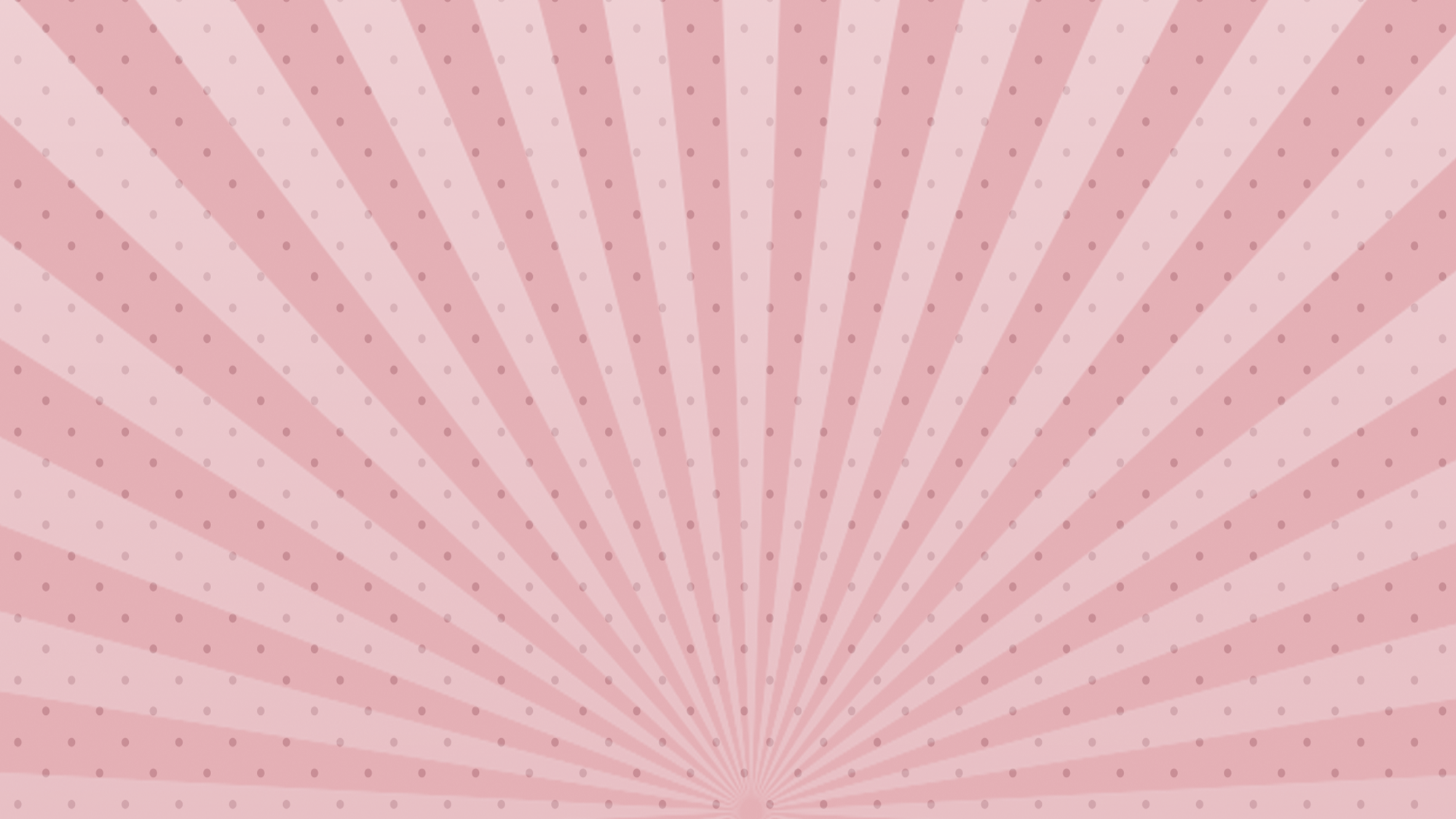 Các cơ quan dưới đây có chức năng gì trong quá trình trao đổi chất?
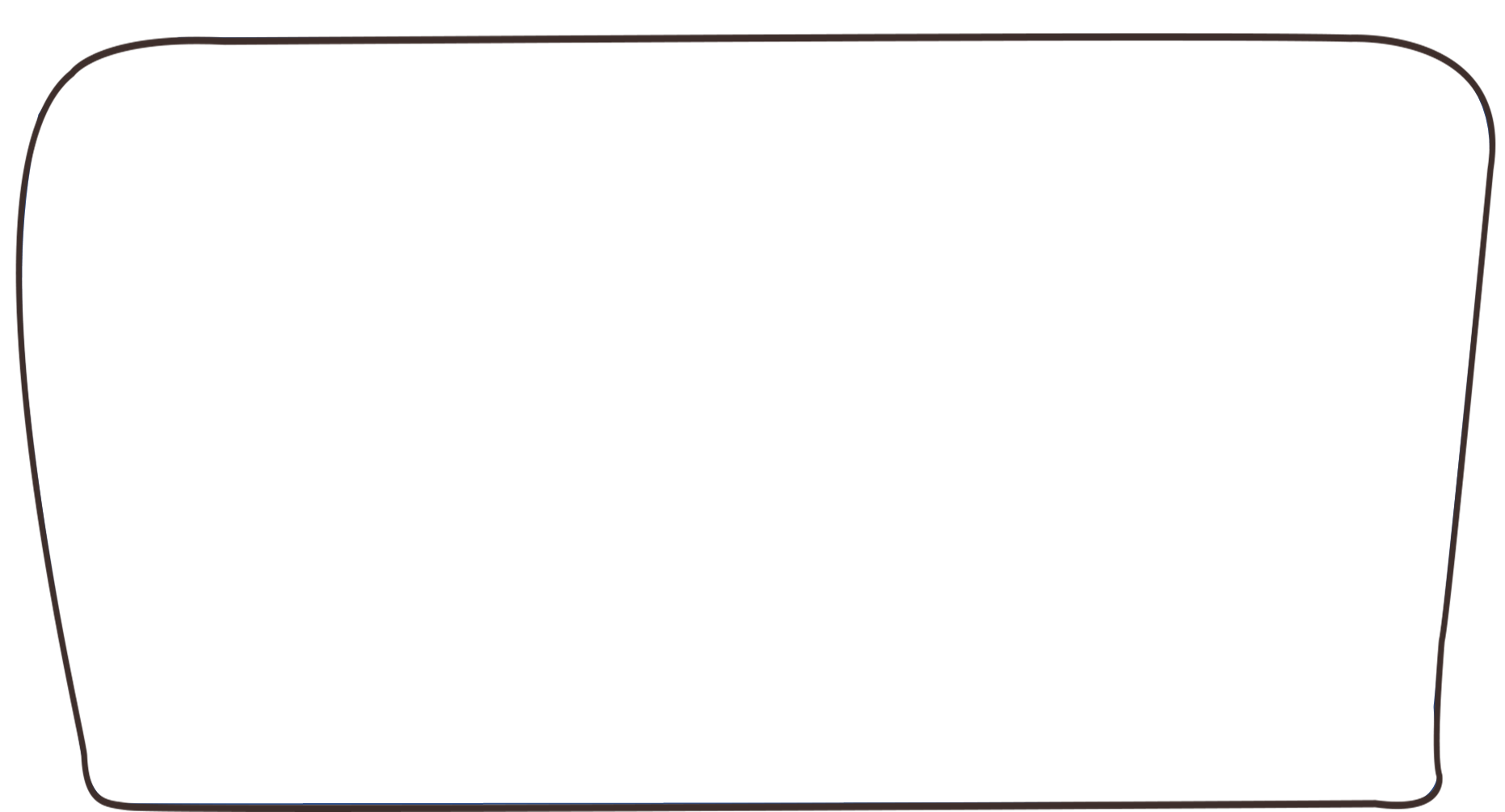 Chức năng: Biến đổi thức ăn, nước uống thành các chất dinh dưỡng, ngấm vào máu đi nuôi cơ thể. Thải ra phân
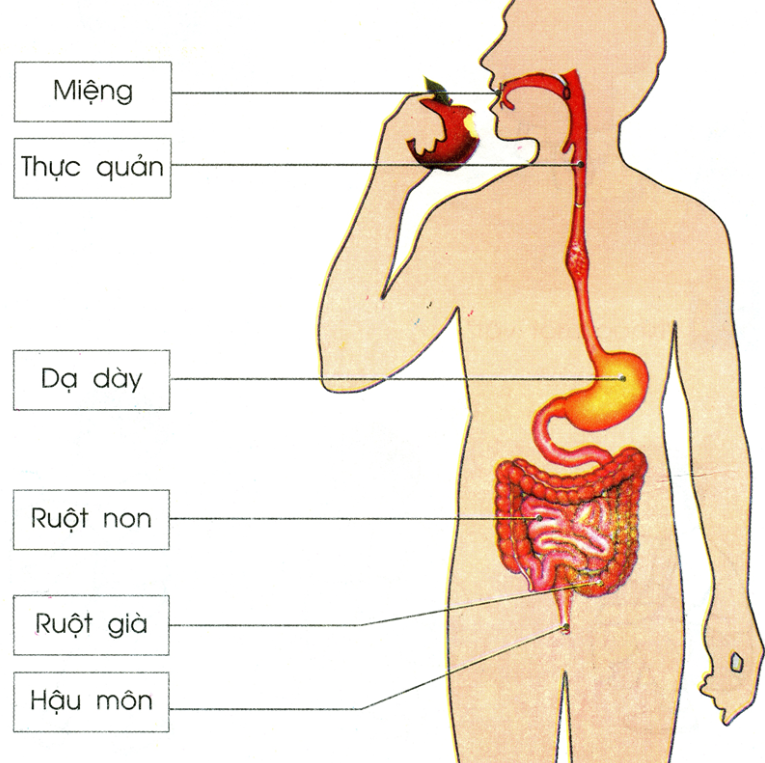 Dấu hiệu bên ngoài của quá trình trao đổi chất:
Lấy vào: thức ăn, nước uống.
Thải ra: phân
Cơ quan tiêu hóa
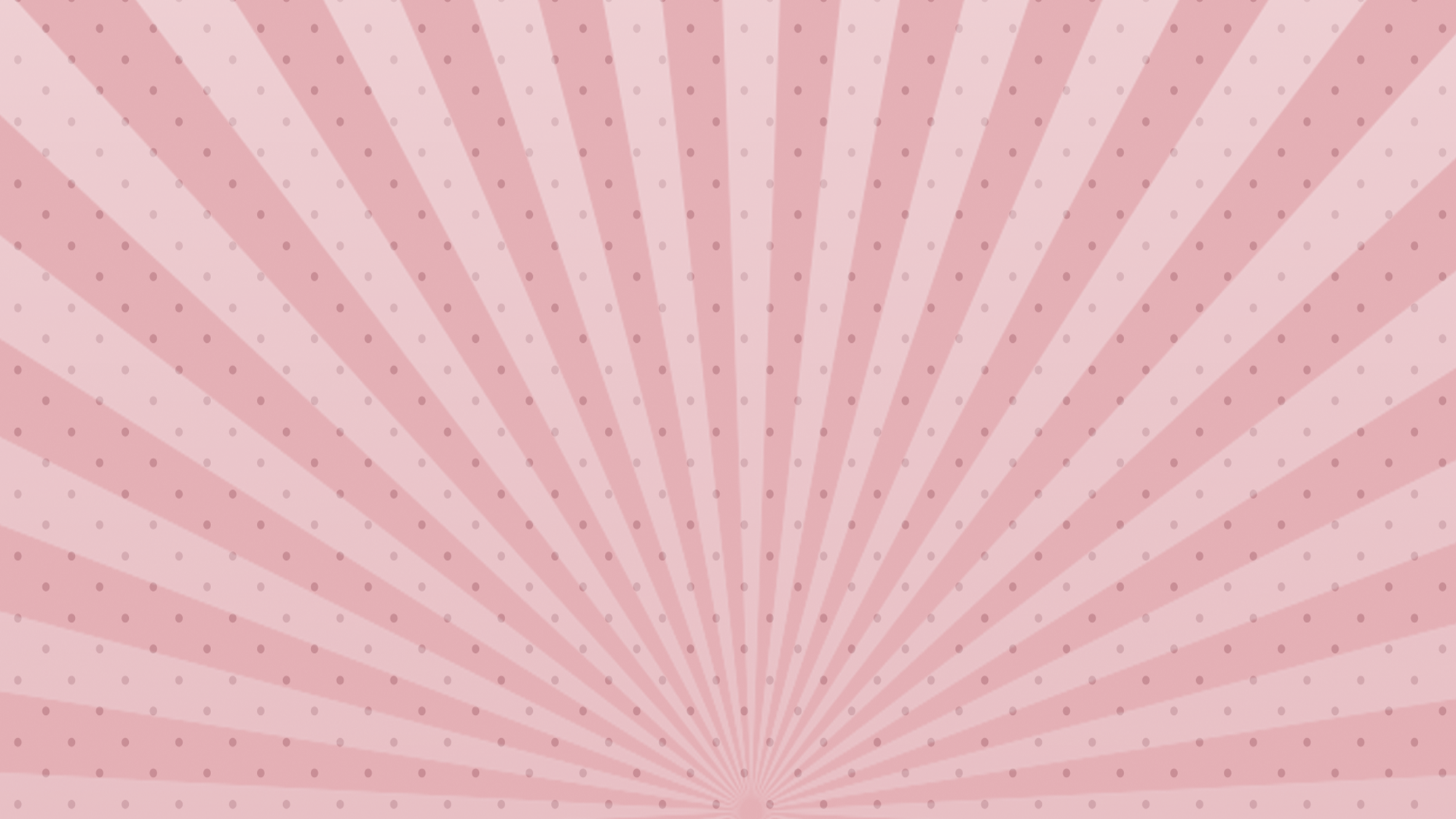 Các cơ quan dưới đây có chức năng gì trong quá trình trao đổi chất?
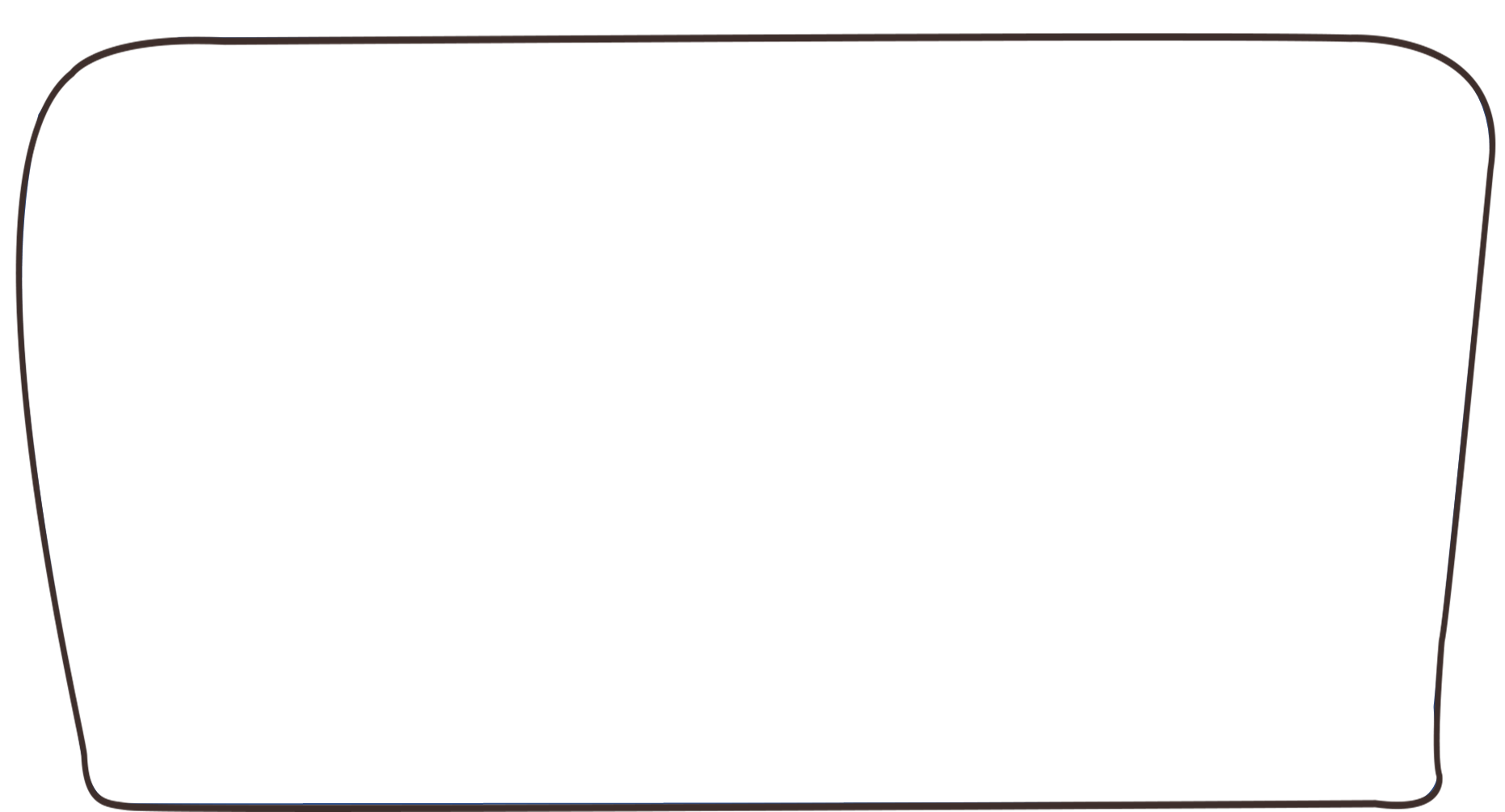 Chức năng: Hấp thu khí ô-xi và thải ra khí các-bô-níc.
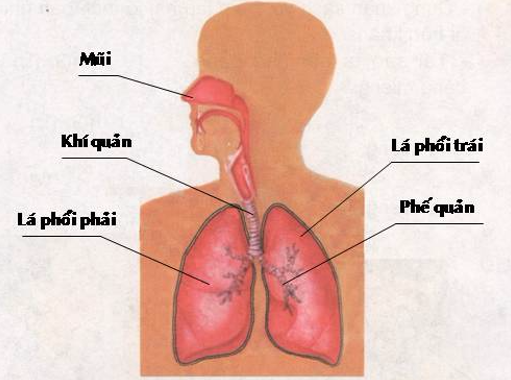 Dấu hiệu bên ngoài của quá trình trao đổi chất:
Lấy vào: khí ô-xi
Thải ra: khí các-bô-níc
Cơ quan hô hấp
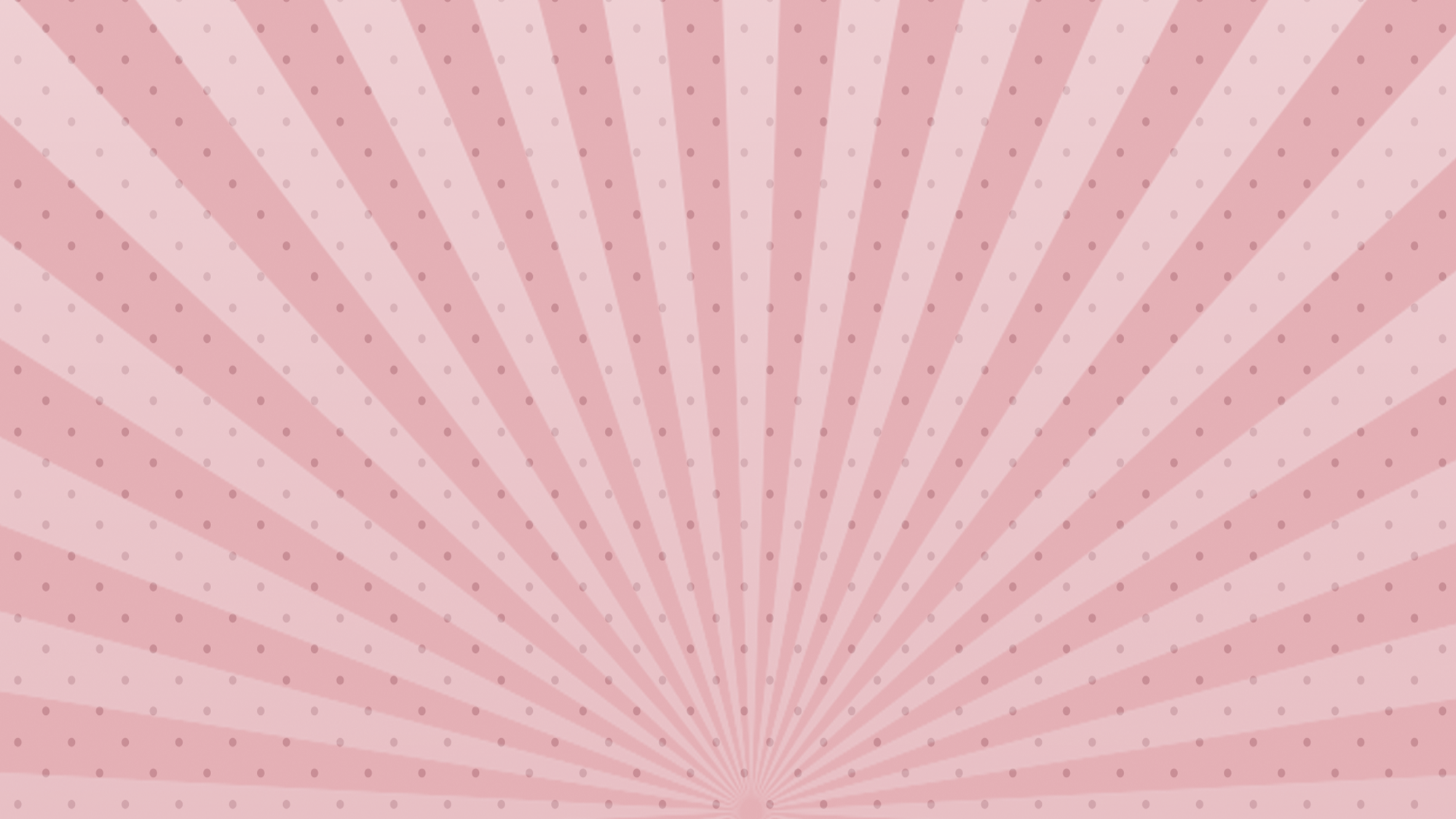 Các cơ quan dưới đây có chức năng gì trong quá trình trao đổi chất?
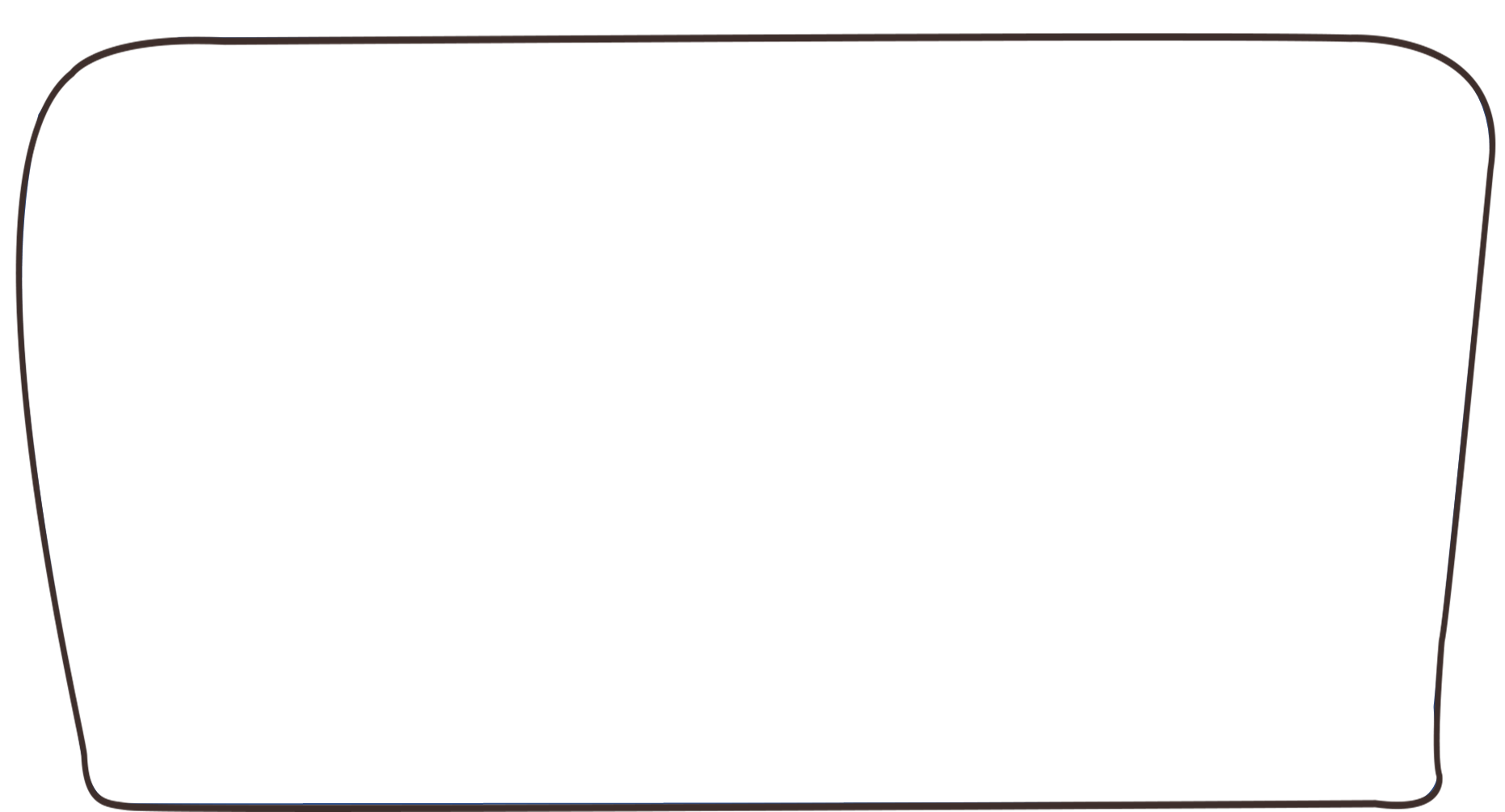 Chức năng, diễn biến: Khí ô-xi được ngấm qua mao mạch phổi vào máu và theo vòng tuần hoàn lớn đi nuôi tất cả các cơ quan trong cơ thể. Các cơ quan trong cơ thể sử dụng ô-xi và thải ra khí các-bô-níc ngấm vào máu và theo vòng tuần hoàn nhỏ đi đến phổi để thải ra khí các-bô-níc và hấp thu ô-xi
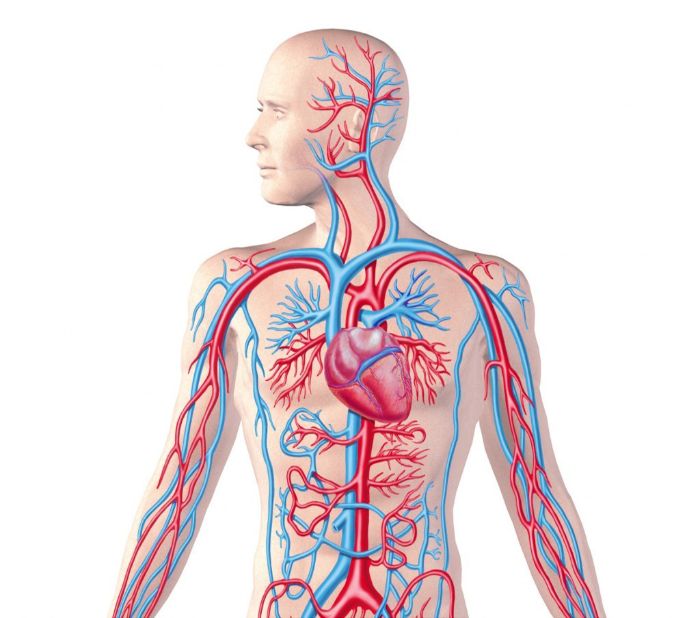 Cơ quan tuần hoàn
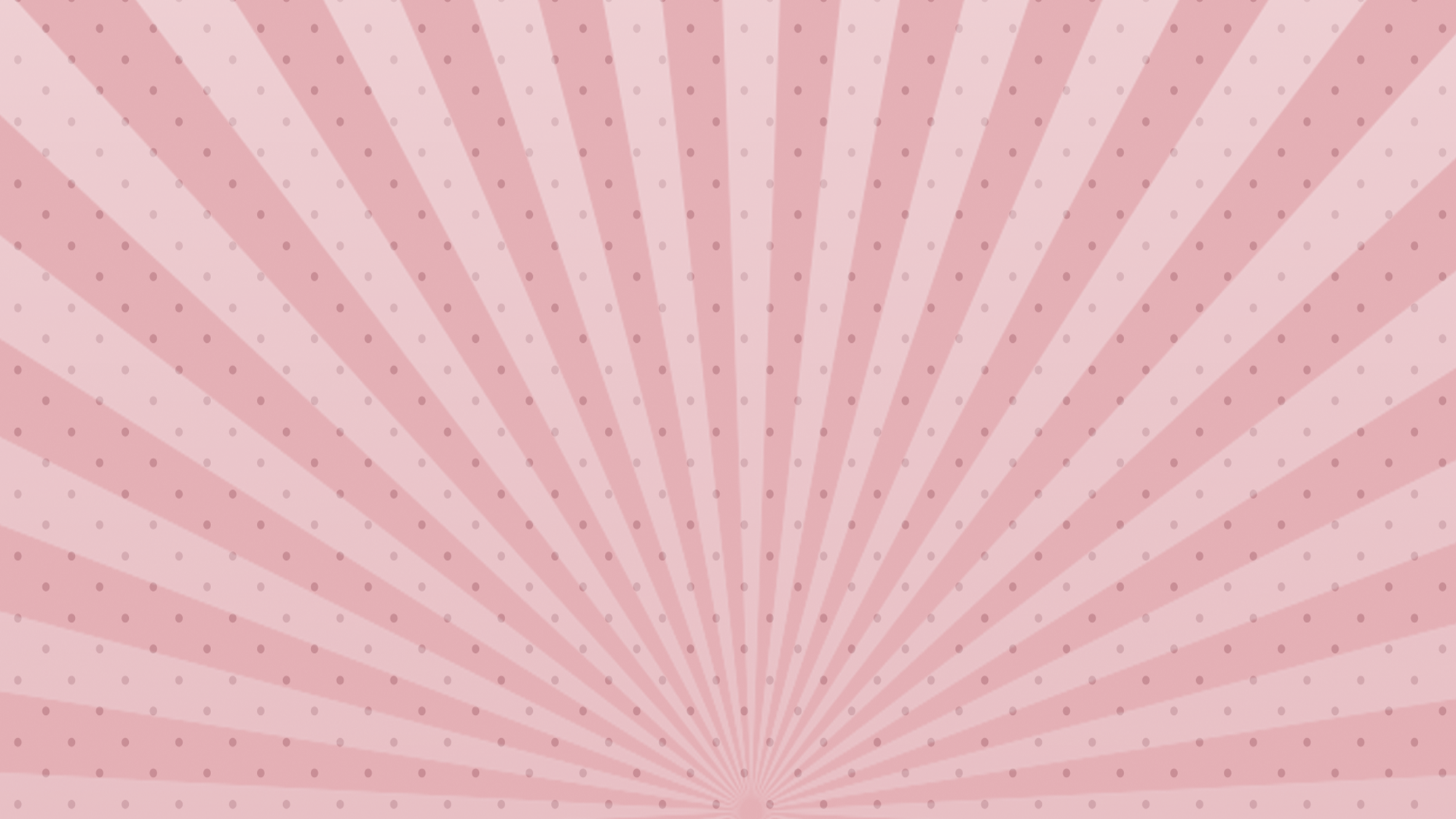 Các cơ quan dưới đây có chức năng gì trong quá trình trao đổi chất?
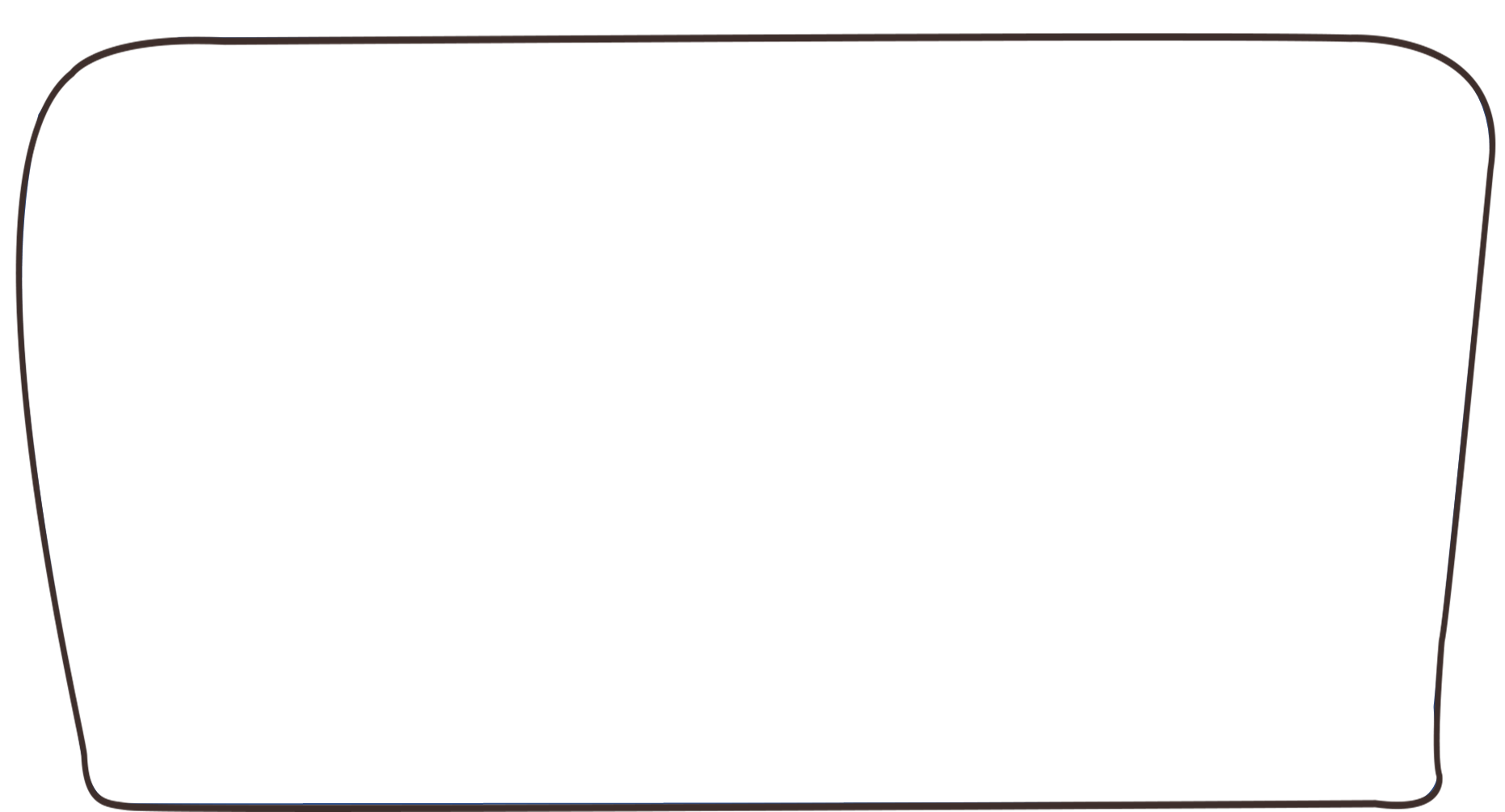 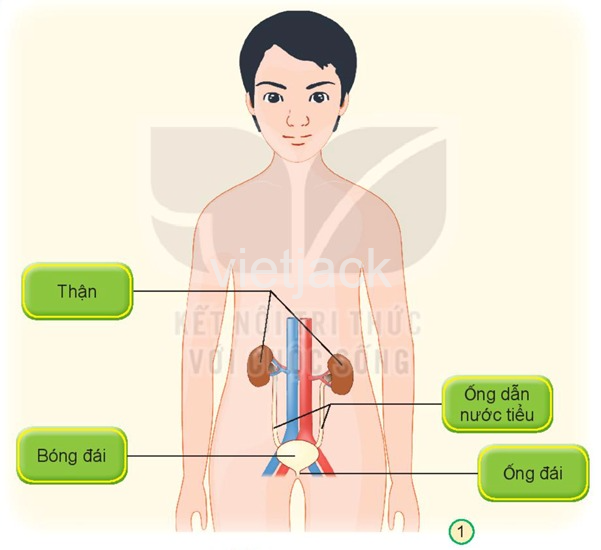 Chức năng: Lọc máu, tạo thành nước tiểu và thải nước tiểu ra ngoài
Dấu hiệu bên ngoài của quá trình trao đổi chất:
Thải ra: nước tiểu.
Cơ quan bài tiết
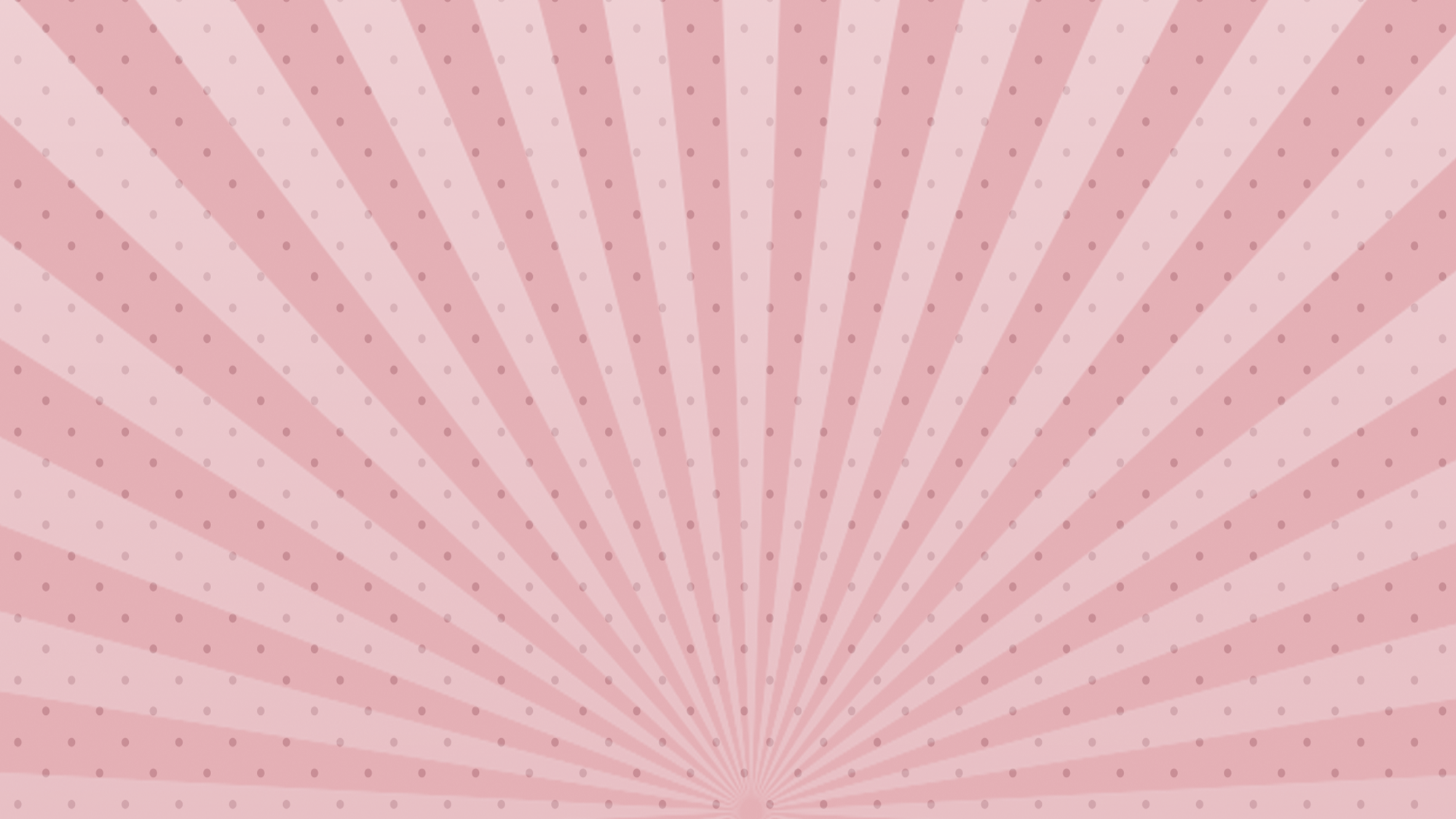 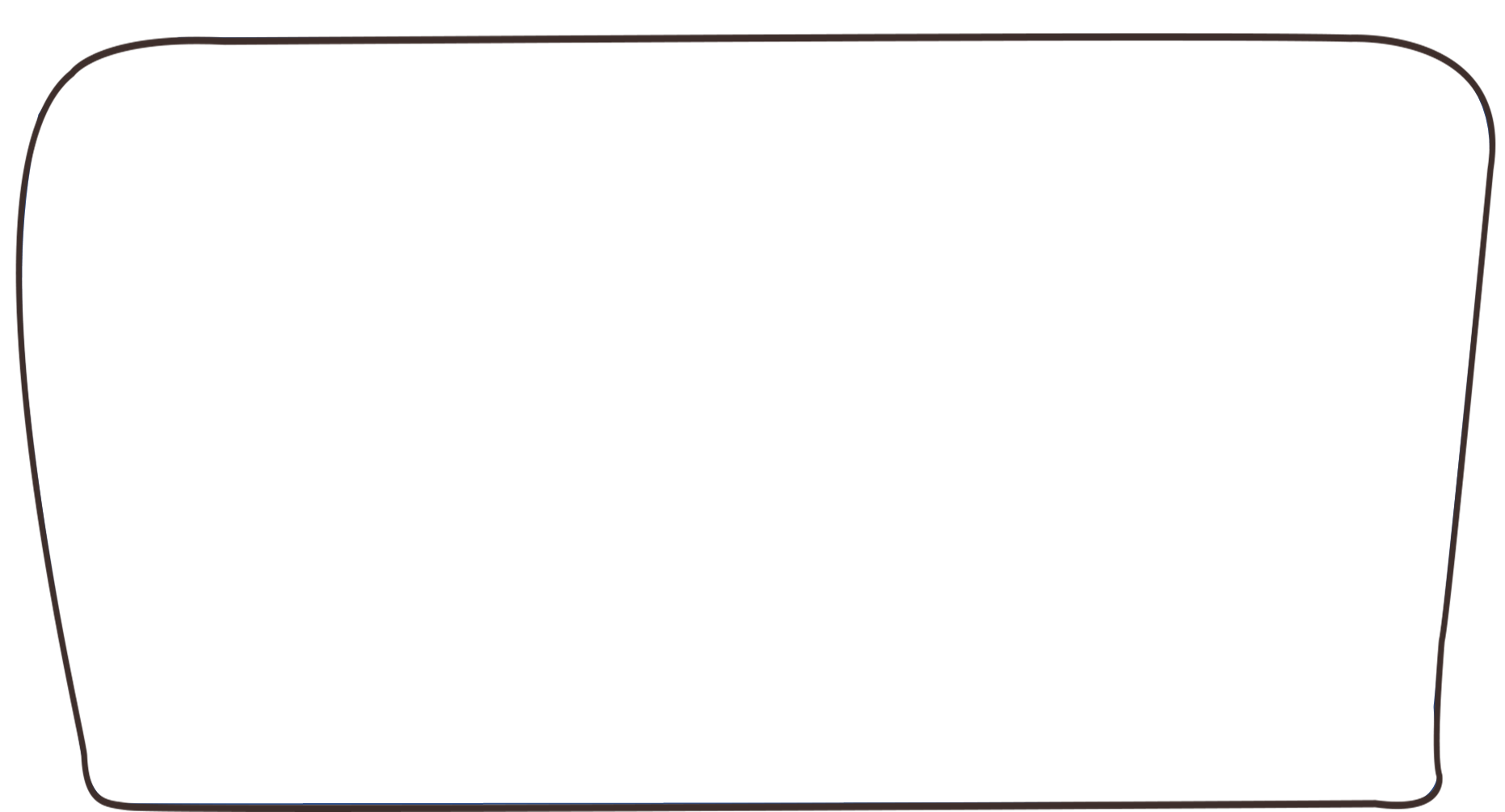 KẾT LUẬN
Trao đổi khí: Do cơ quan hô hấp thực hiện: lấy khí ô-xi; thải ra khí các-bô-níc.
Trao đổi thức ăn: Do cơ quan tiêu hóa thực hiện: lấy nước và các thức ăn có chứa các chất dinh dưỡng cần cho cơ thể; thải chất cặn bã (phân).
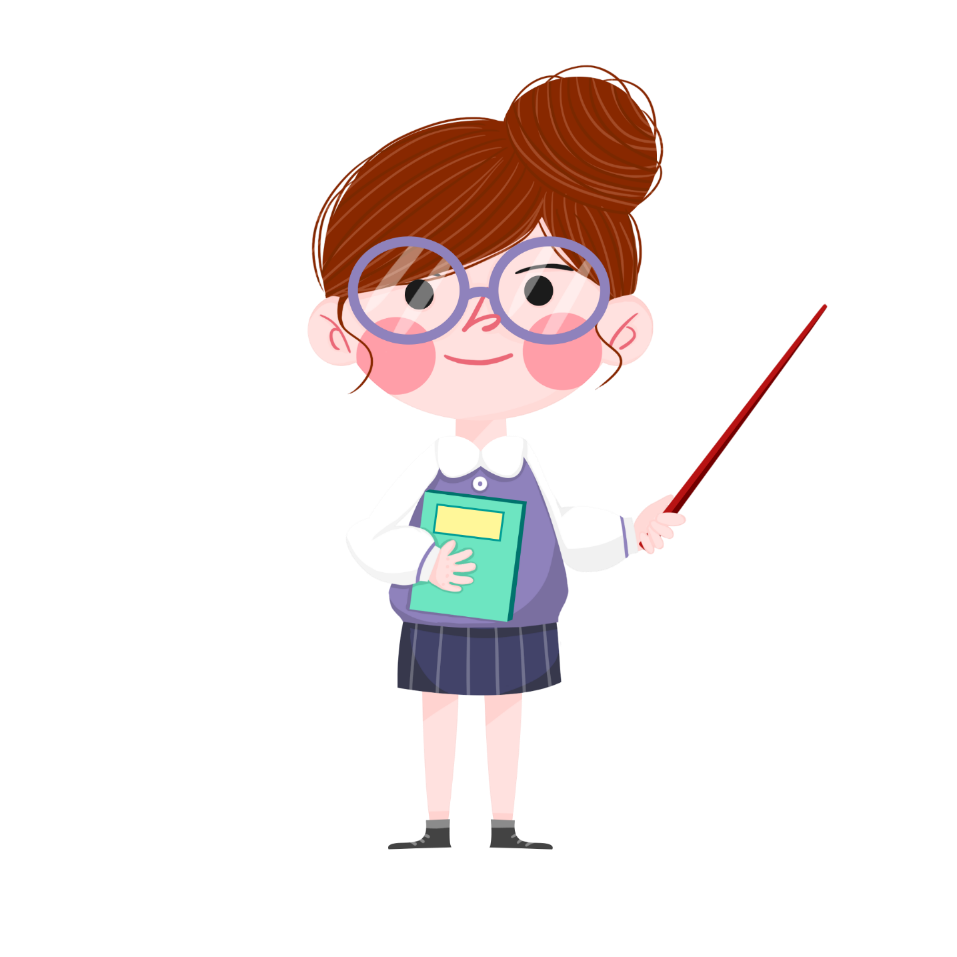 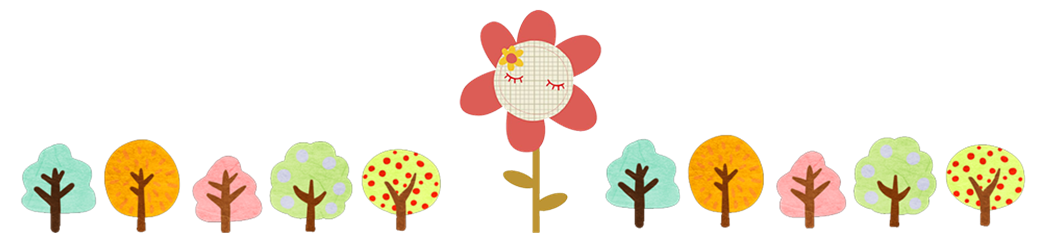 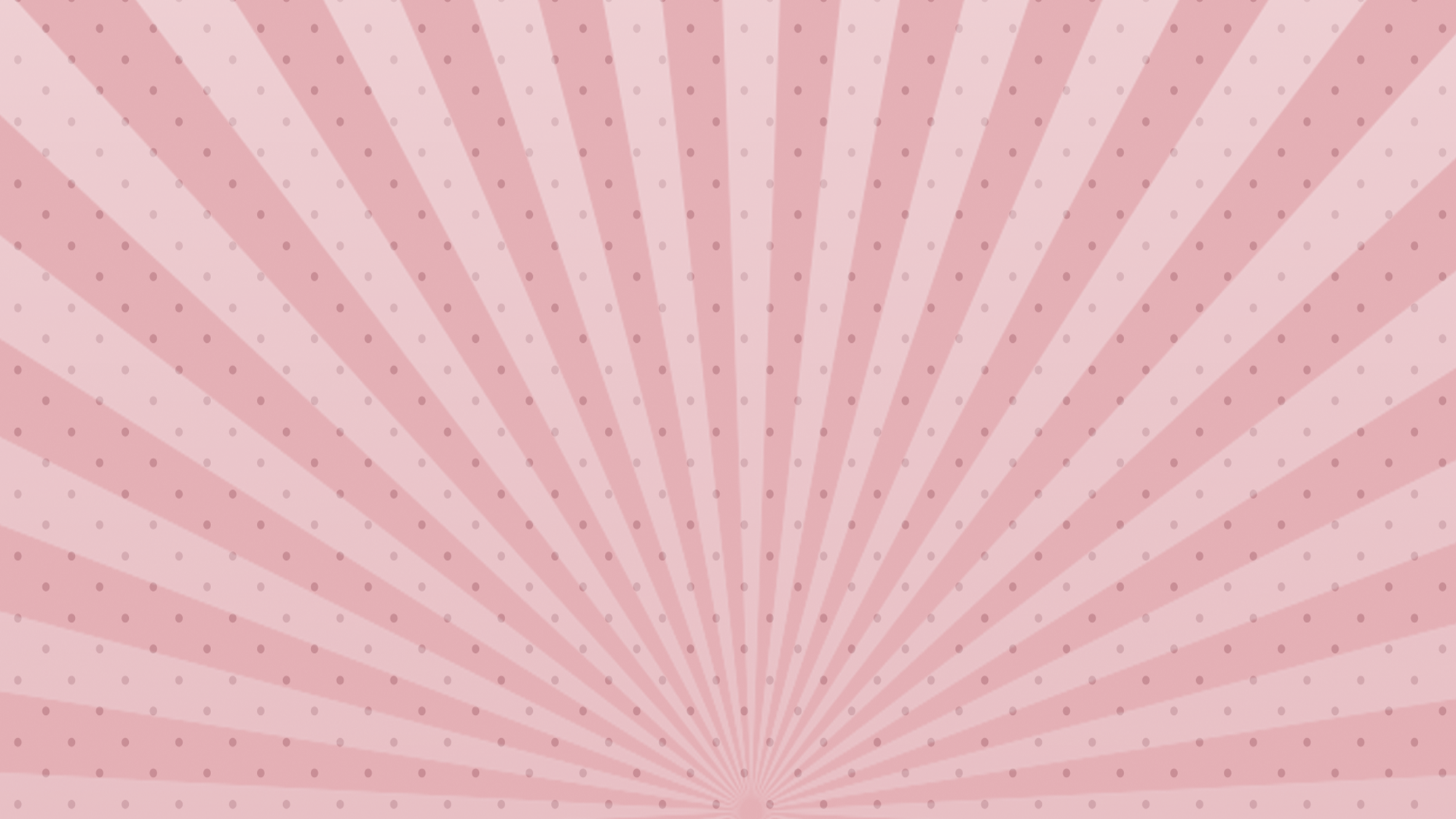 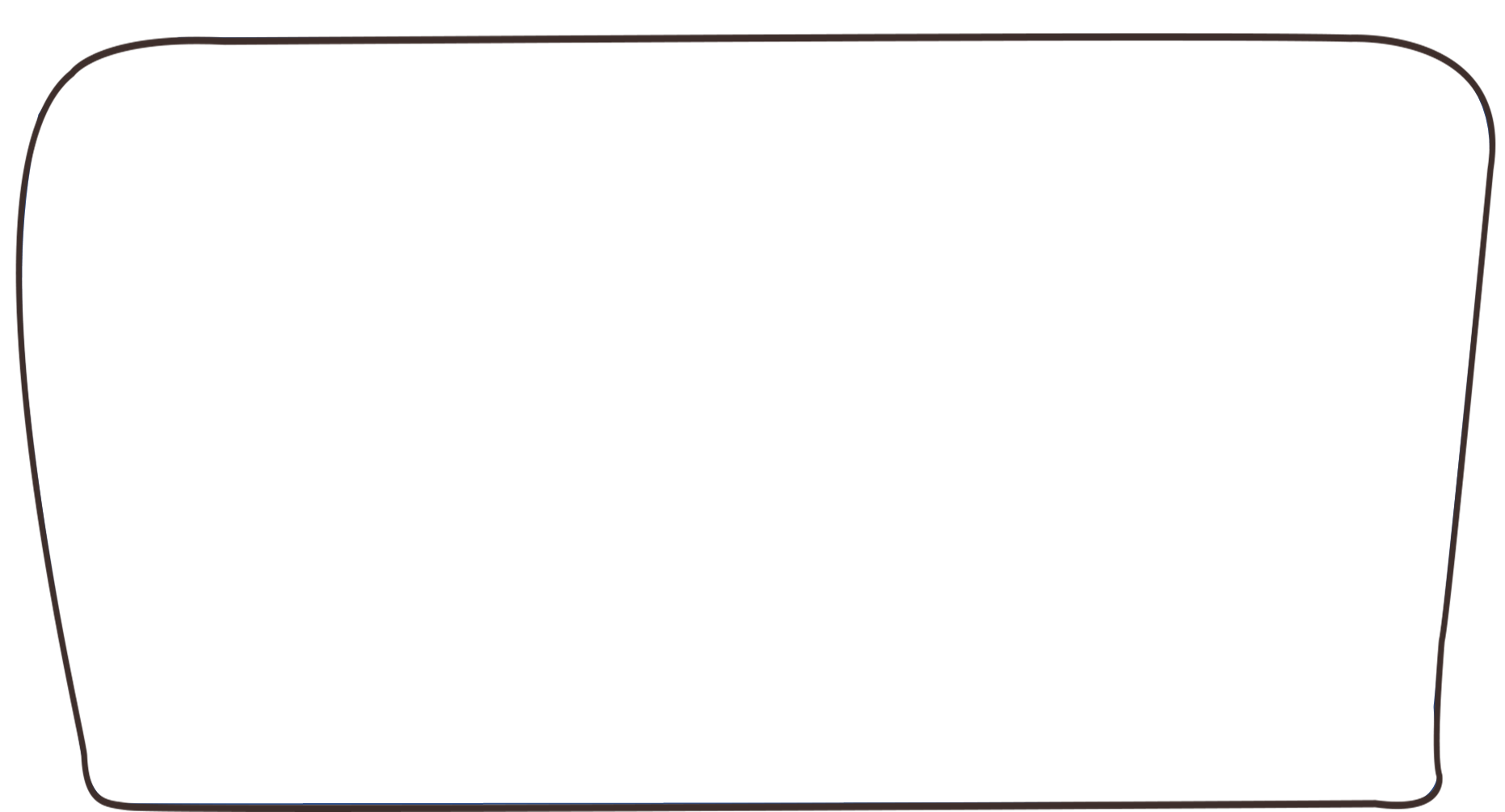 KẾT 
LUẬN
Nhờ có cơ quan tuần hoàn mà máu đem các chất dinh dưỡng (hấp thụ được từ cơ quan tiêu hóa) và ô-xi (hấp thụ được từ phổi) tới tất cả các cơ quan của cơ thể và đem các chất thải, chất độc từ các cơ quan của cơ thể đến các cơ quan bài tiết để thải chúng ra ngoài và đem khí các-bô-níc đến phổi để thải ra ngoài.
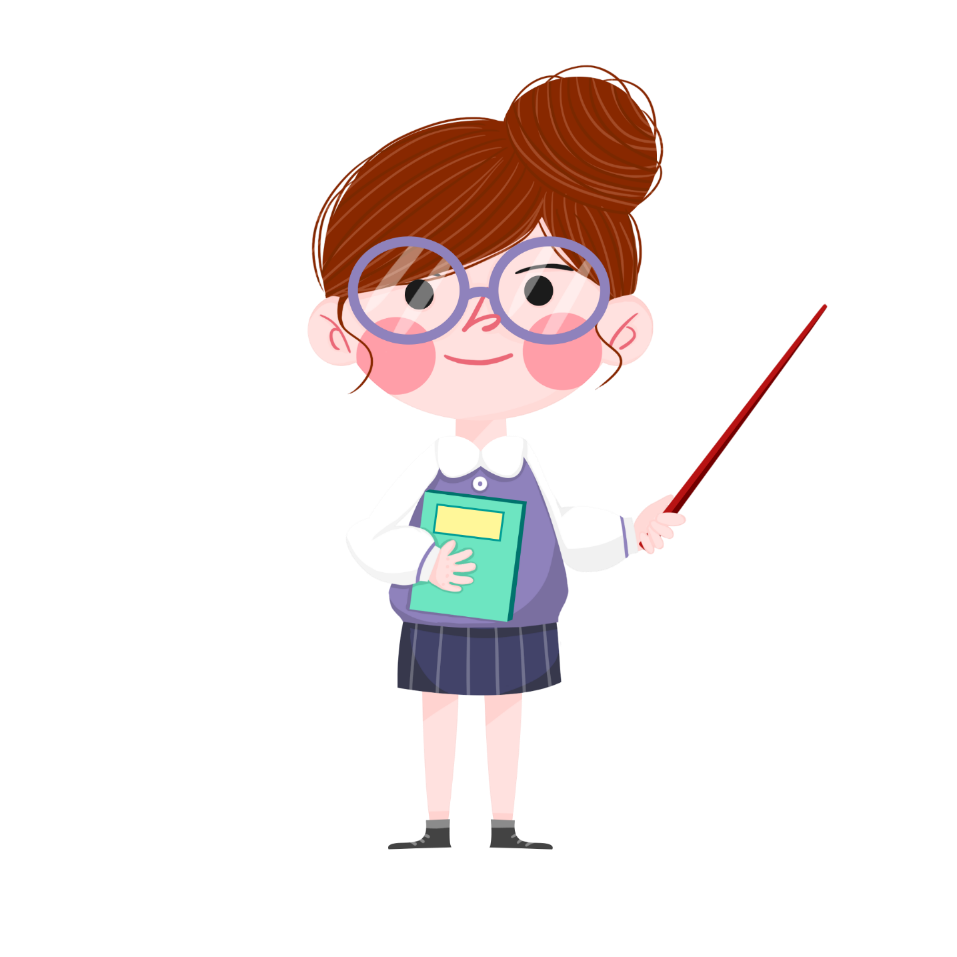 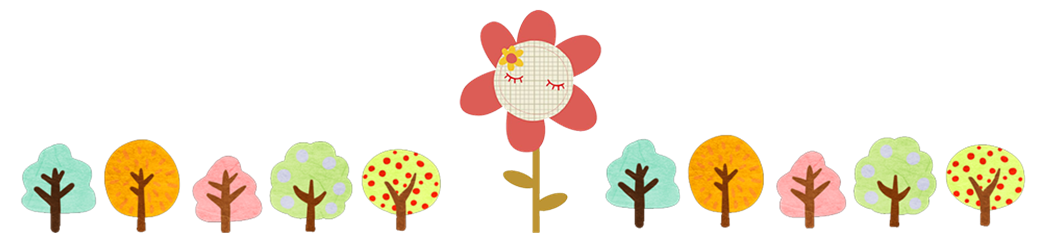 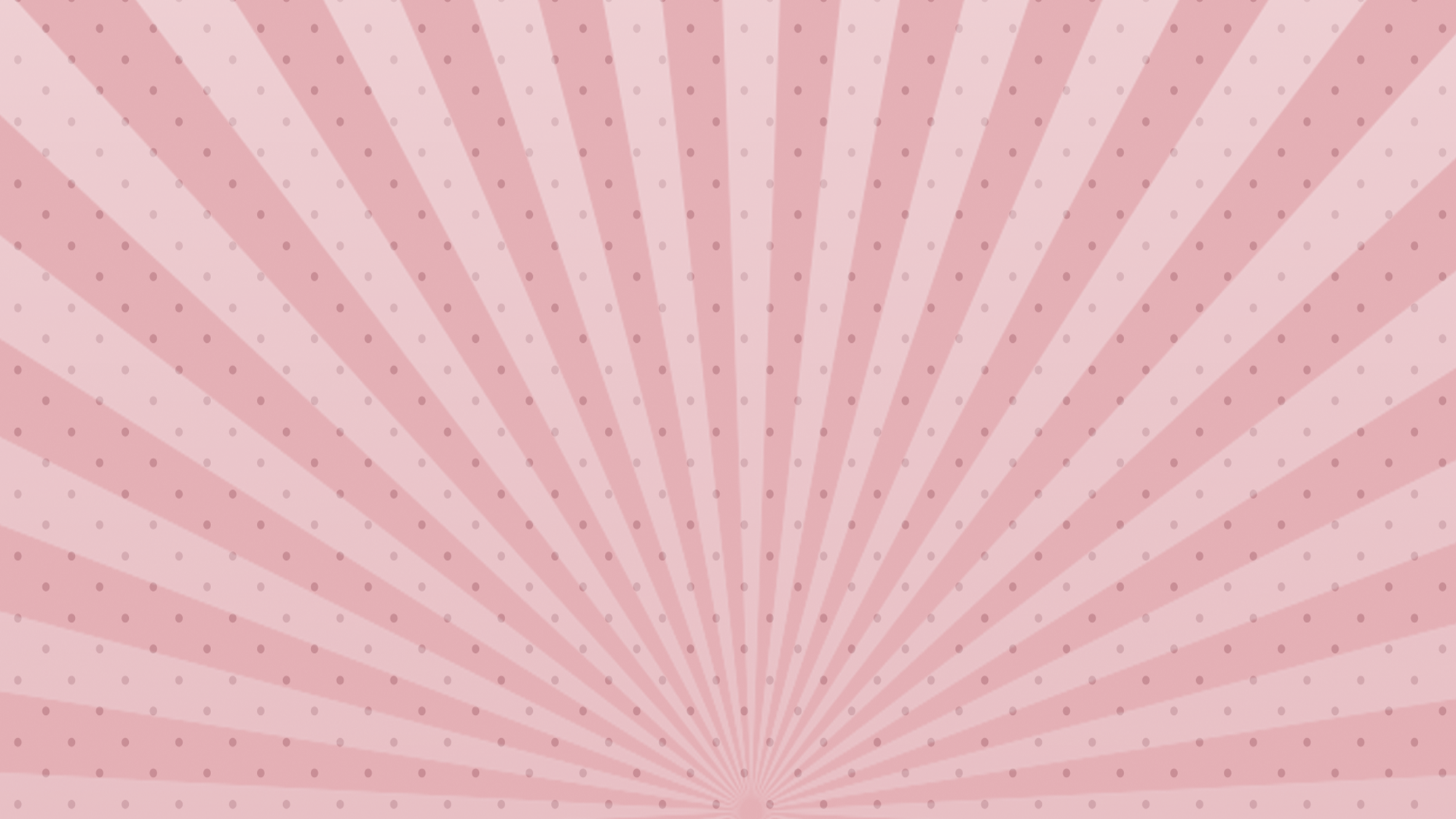 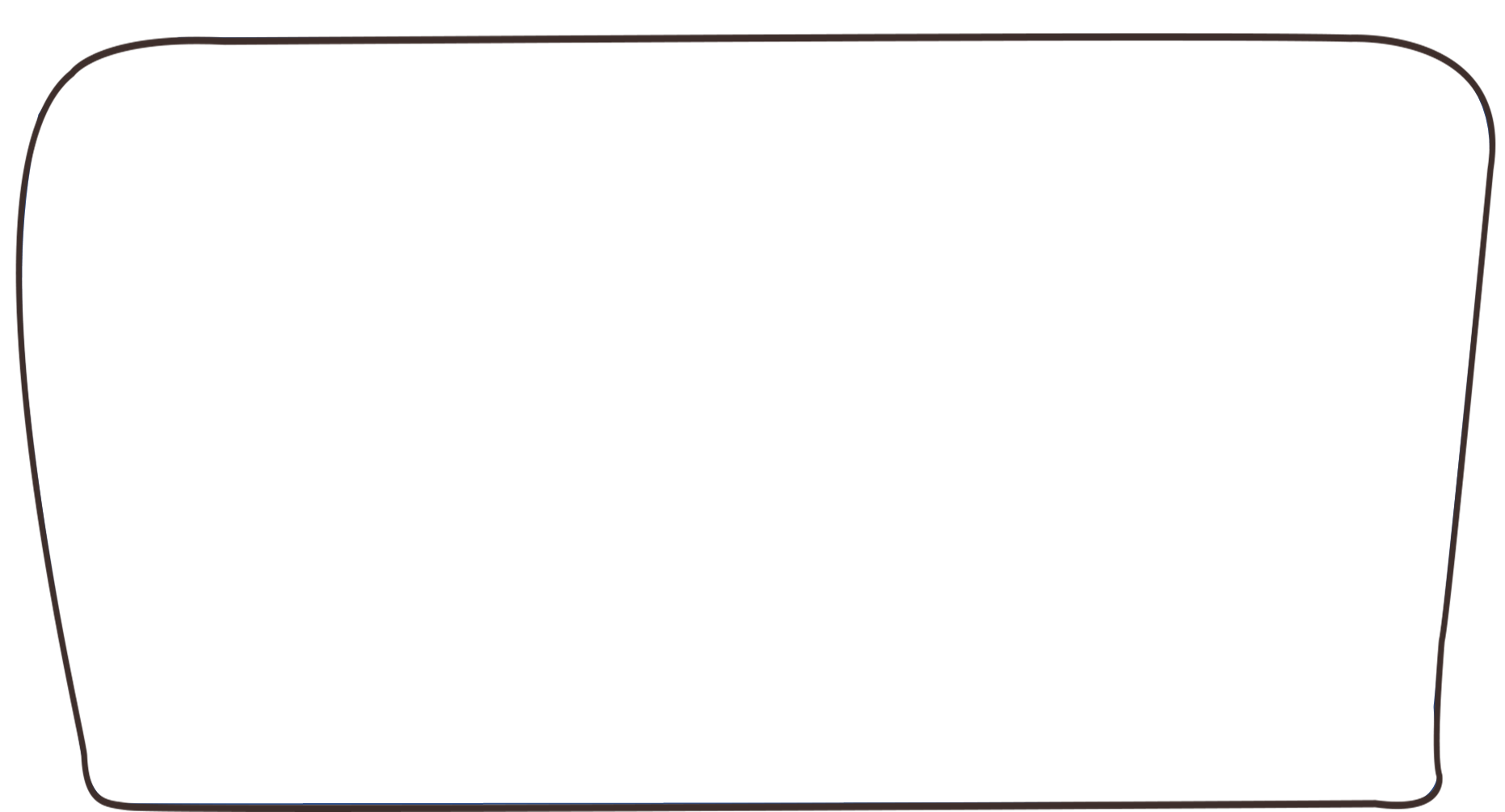 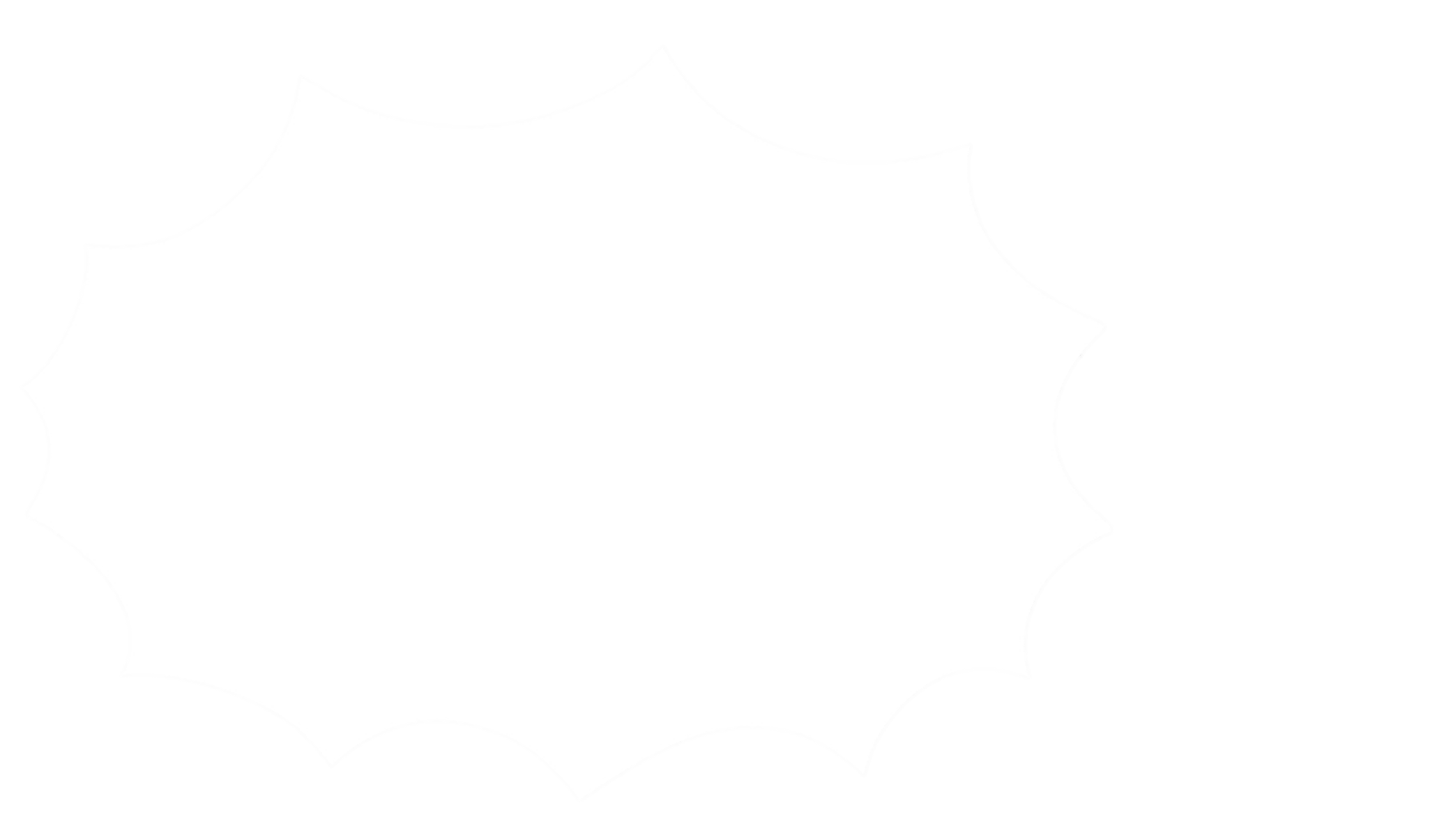 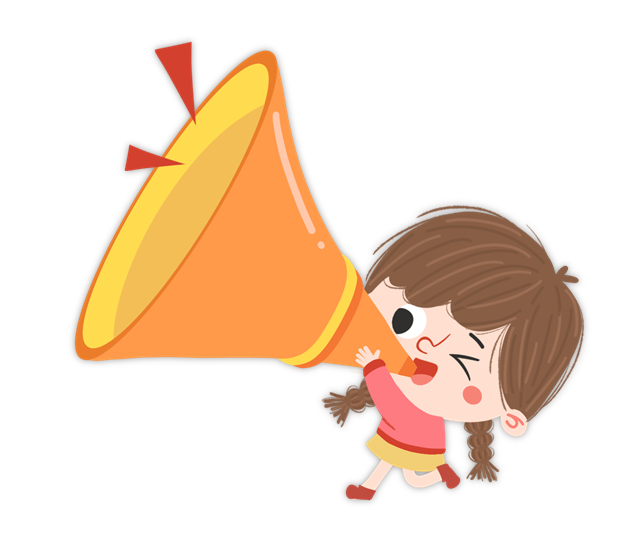 HOẠT ĐỘNG 2
MỐI QUAN HỆ GIỮA CÁC CƠ QUAN TRONG VIỆC THỰC HIỆN SỰ TRAO ĐỔI CHẤT Ở NGƯỜI.
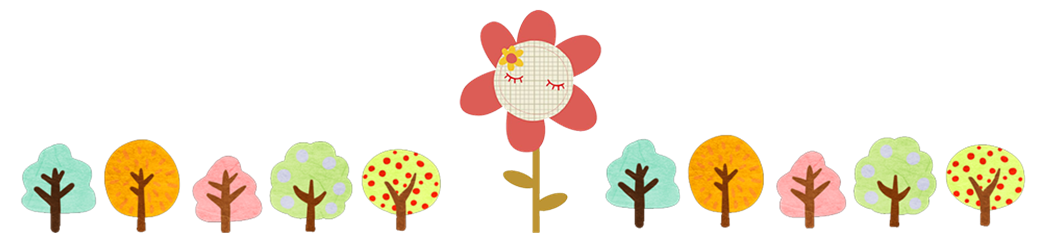 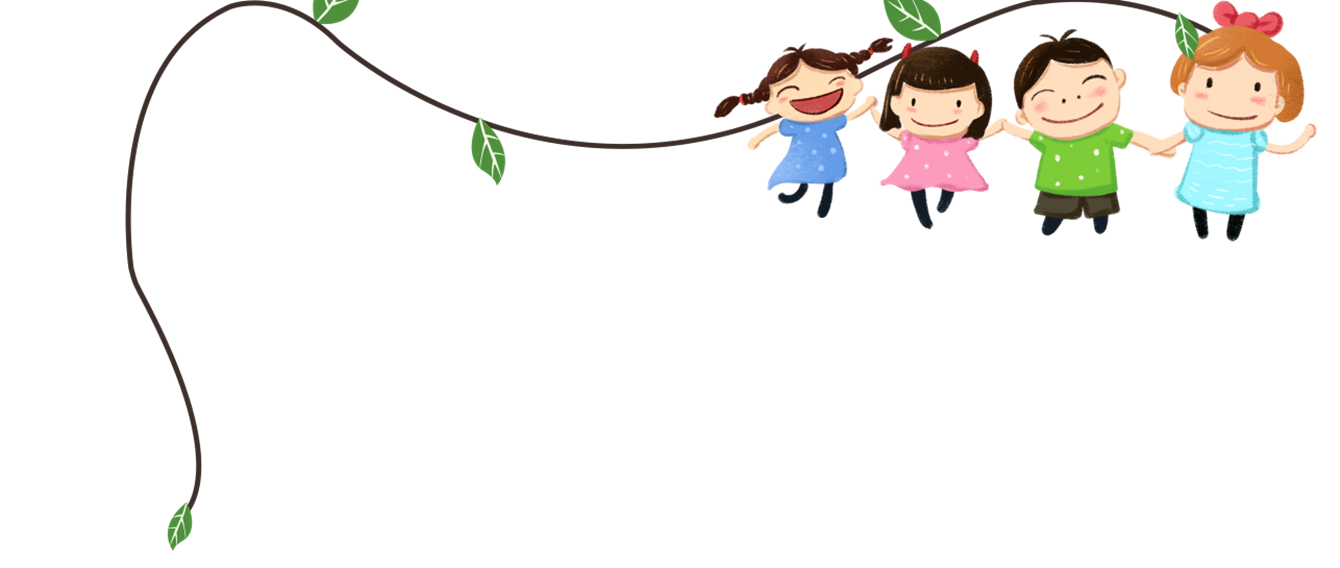 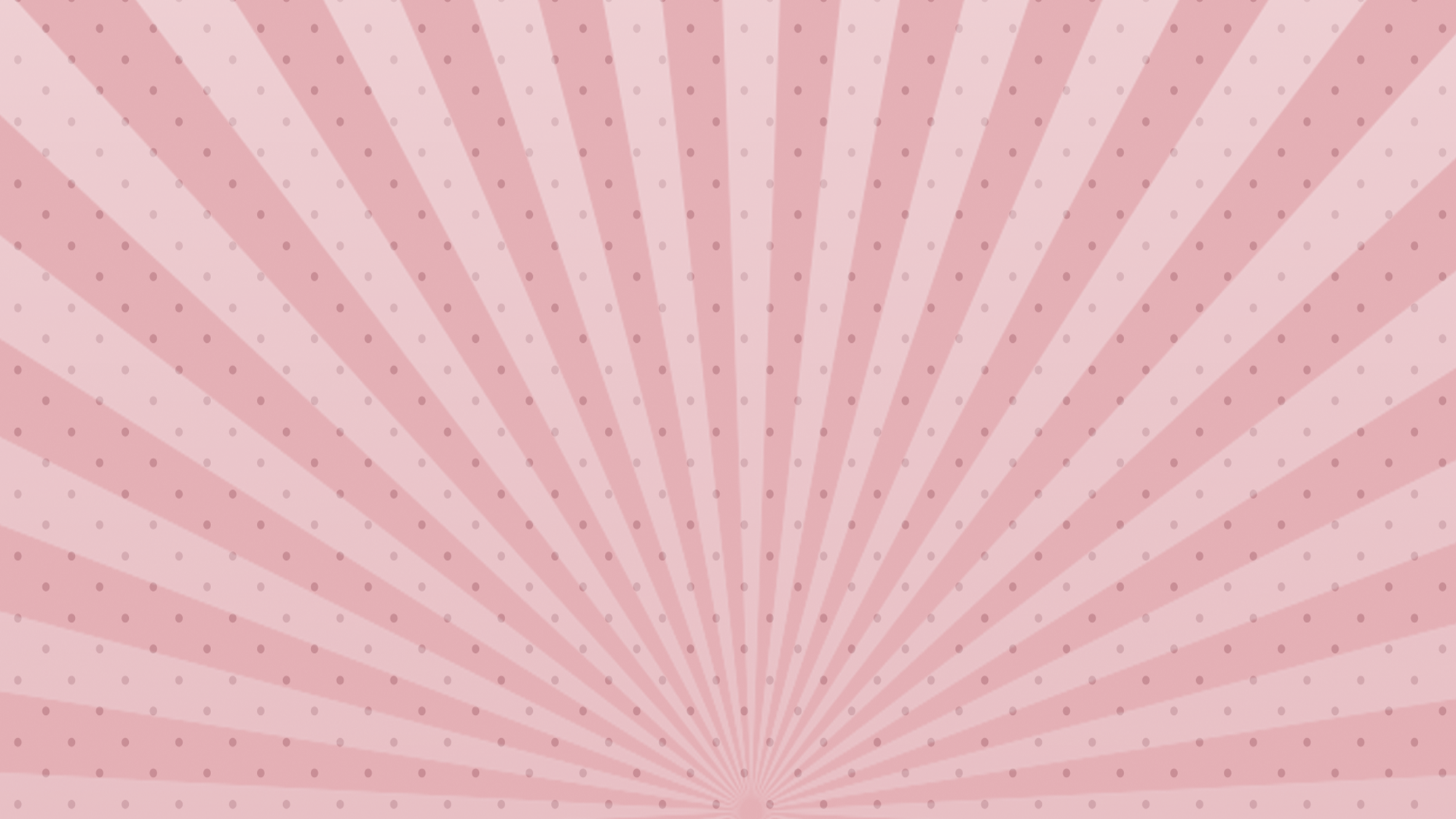 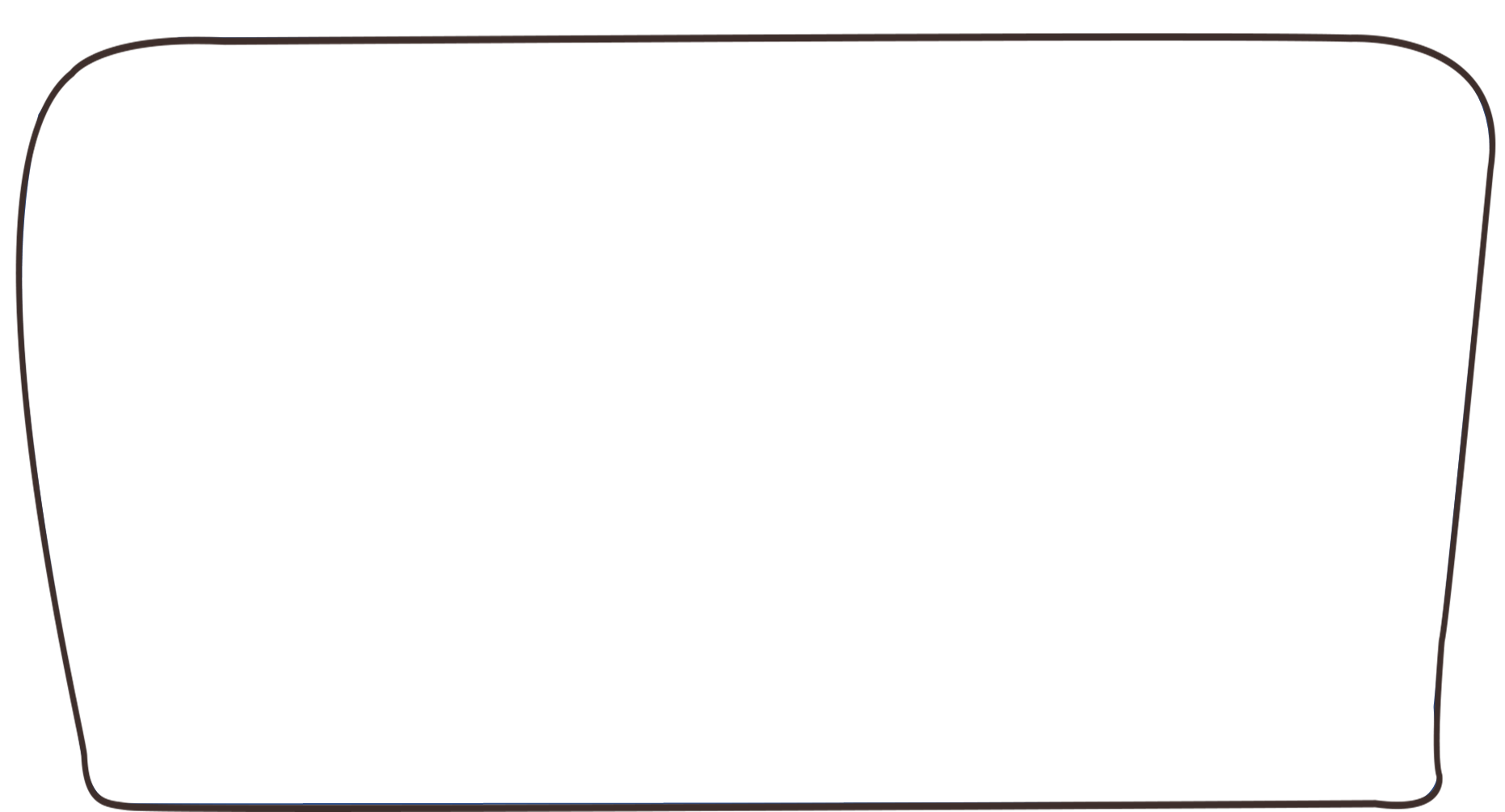 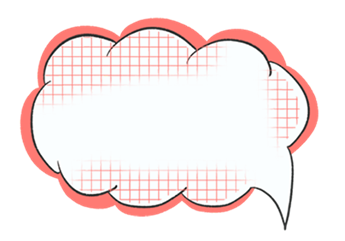 Quan sát và thảo luận với bạn để hoàn chỉnh sơ đồ trao đổi chất giữa các cơ quan trong cơ thể.
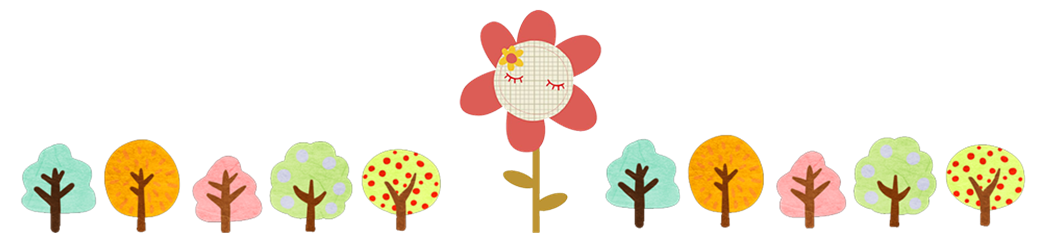 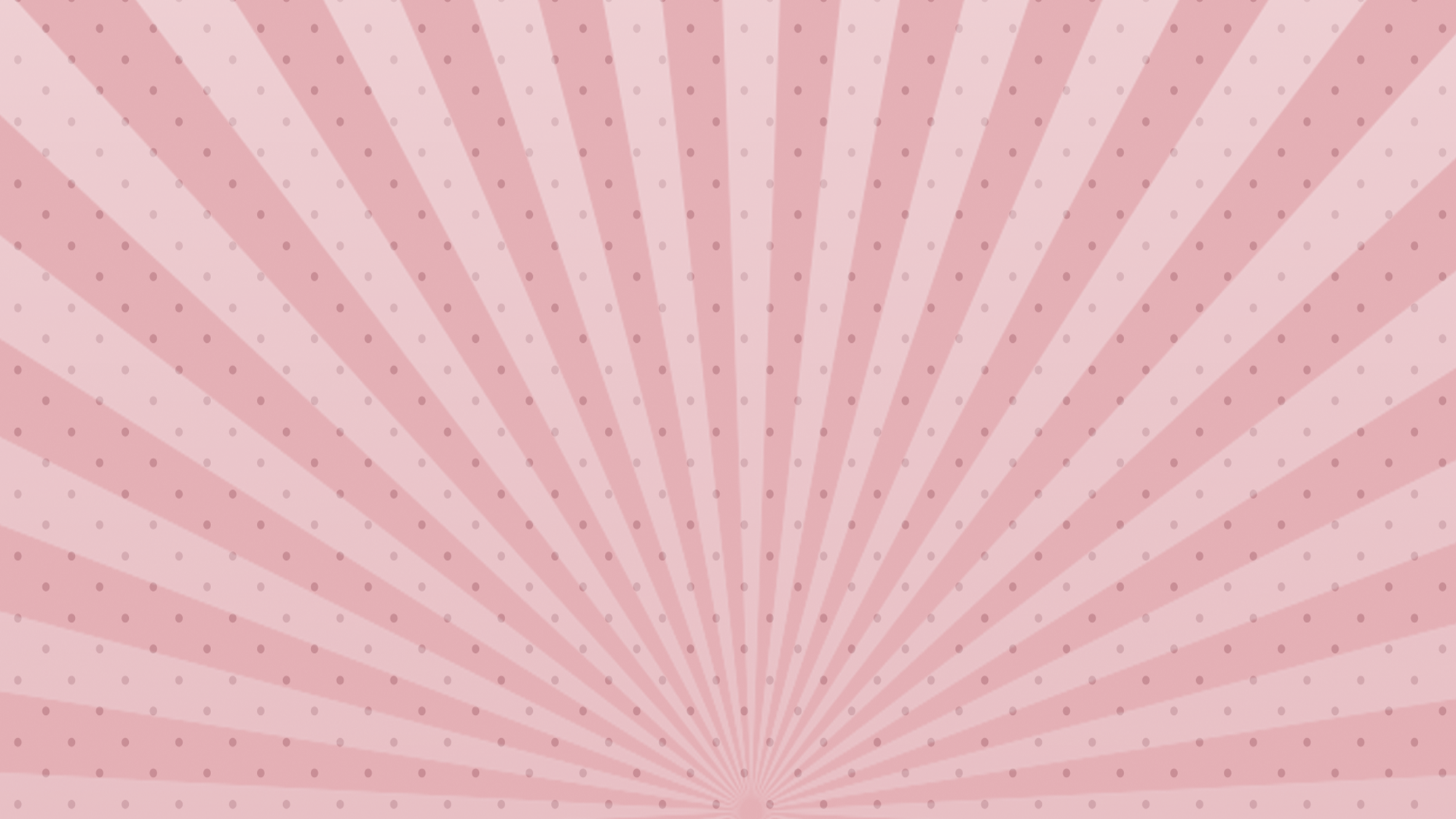 THỨC ĂN NƯỚC UỐNG
KHÔNG KHÍ
Hô hấp
Tiêu hóa
………..?
.....?
Phân
…....?
Khí 
các-bô-níc
Tuần hoàn
…….?
..……?
…….?
Bài tiết
Tất cả các cơ quan của cơ thể
5. Sơ đồ mối liên hệ giữa một số cơ quan trong quá trình trao đổi chất
Nước tiểu và 
mồ hôi
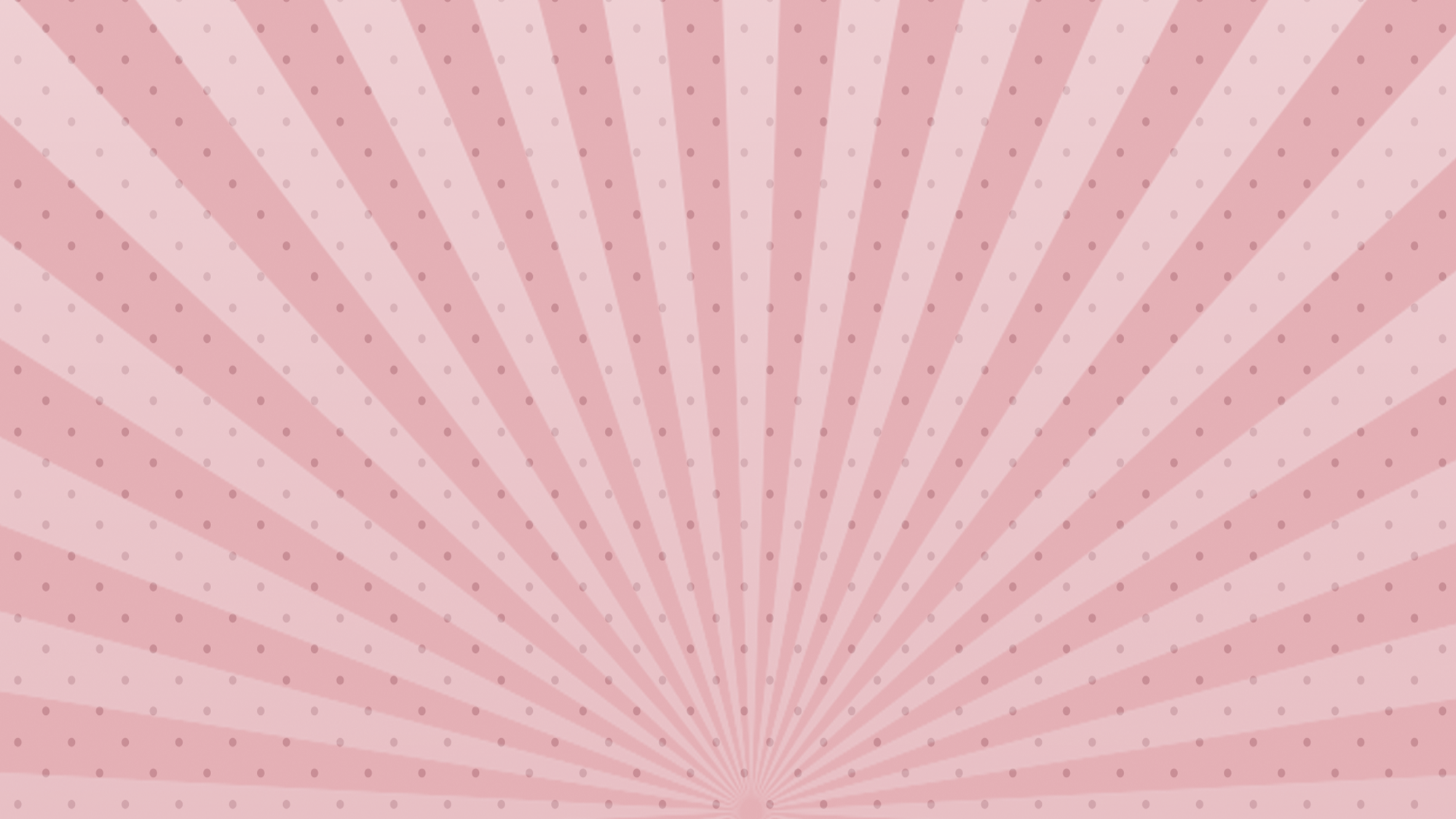 THỨC ĂN NƯỚC UỐNG
KHÔNG KHÍ
Hô hấp
Tiêu hóa
Chất dinh dưỡng
Ô-xi
………..?
.....?
Phân
Khí 
các-bô-níc
Khí 
các-bô-níc
…....?
Tuần hoàn
Ô-xi và chất dinh dưỡng
Khí các-bô-níc và chất thải
Chất thải
…….?
..……?
…….?
Bài tiết
5. Sơ đồ mối liên hệ giữa một số cơ quan trong quá trình trao đổi chất
Tất cả các cơ quan của cơ thể
Nước tiểu và 
mồ hôi
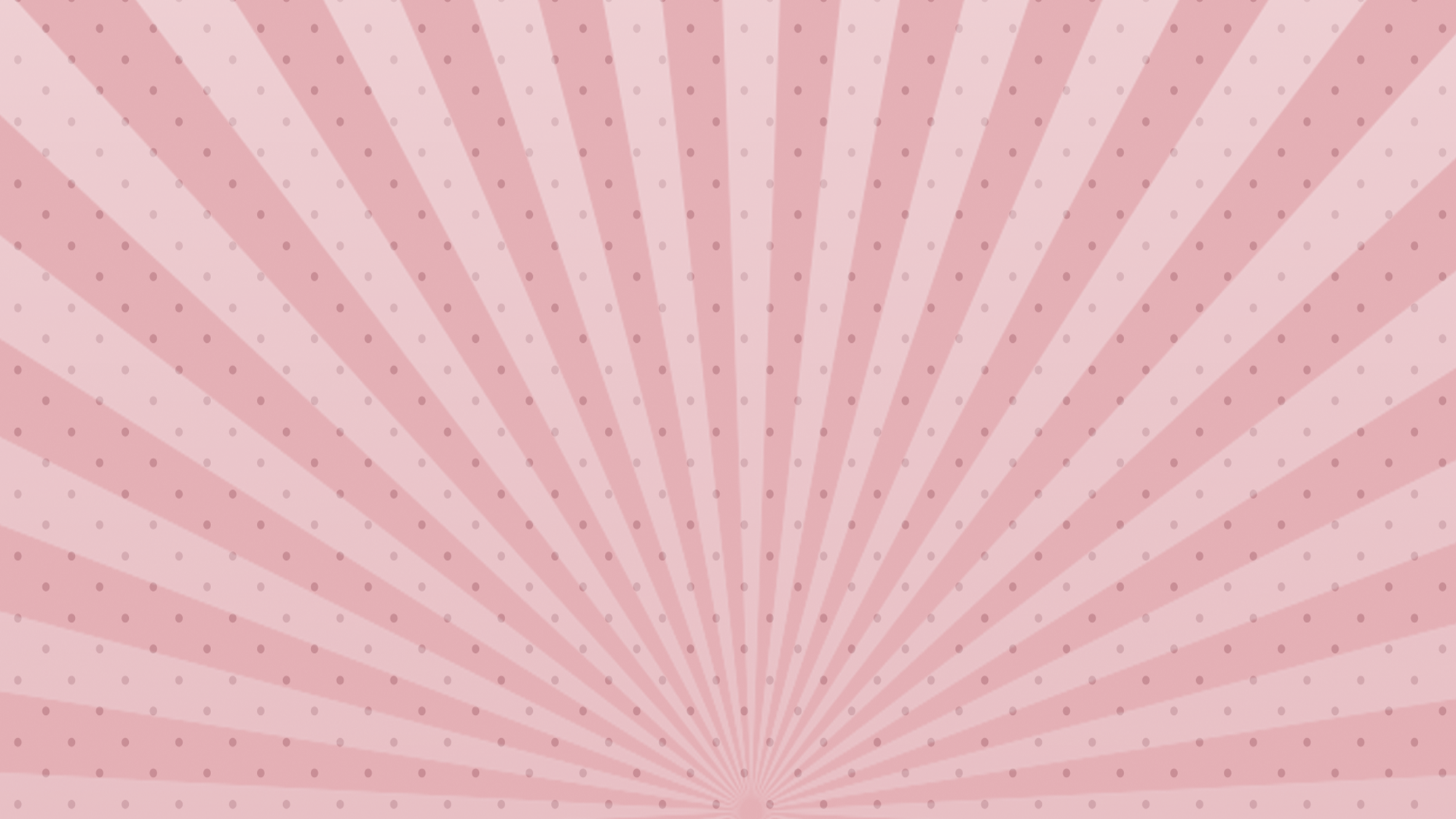 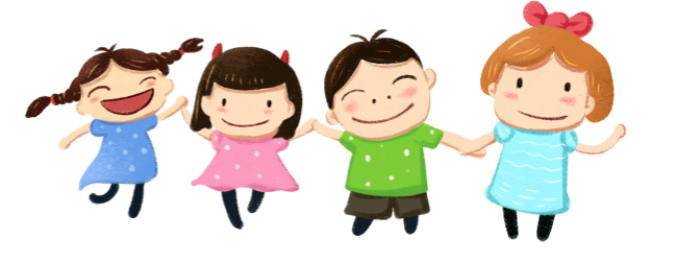 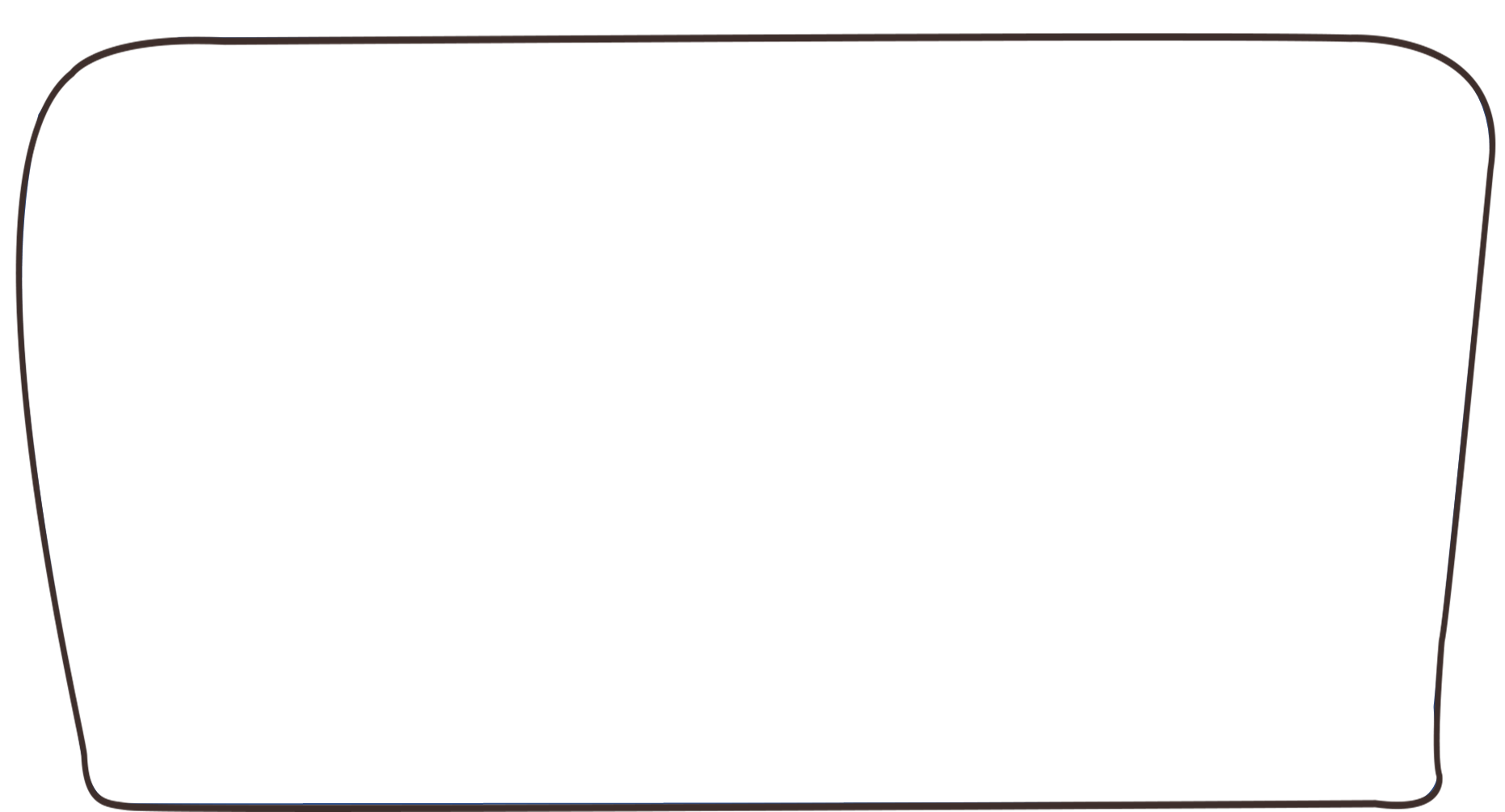 CỦNG
CỐ
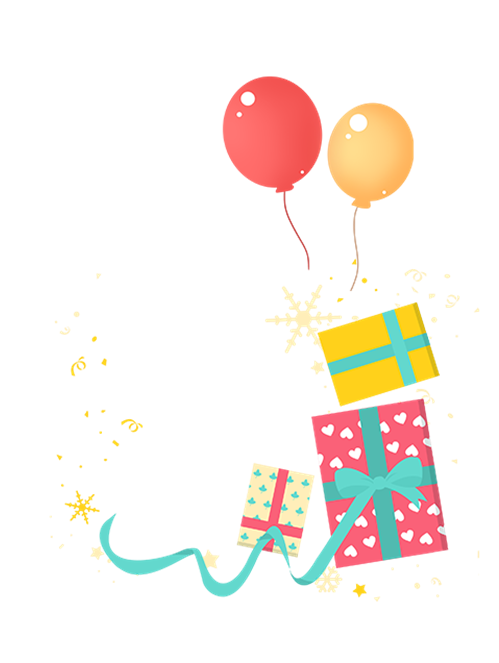 3
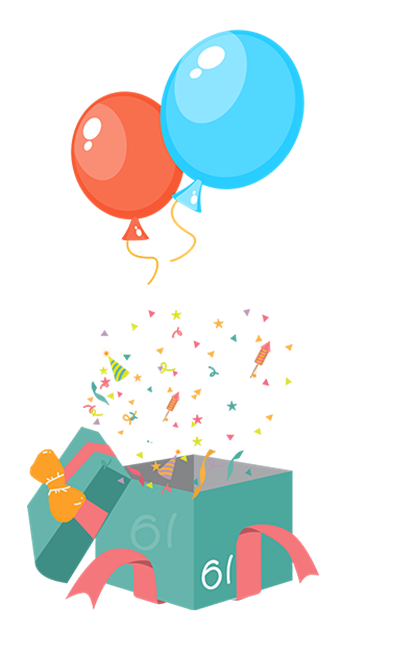 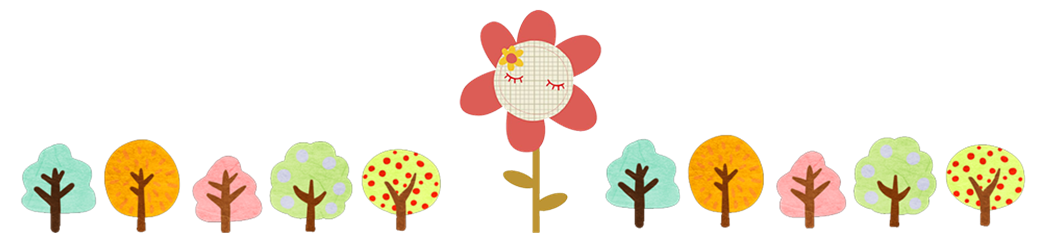 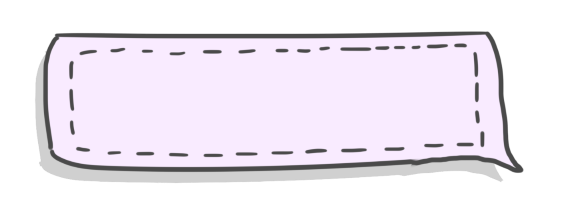 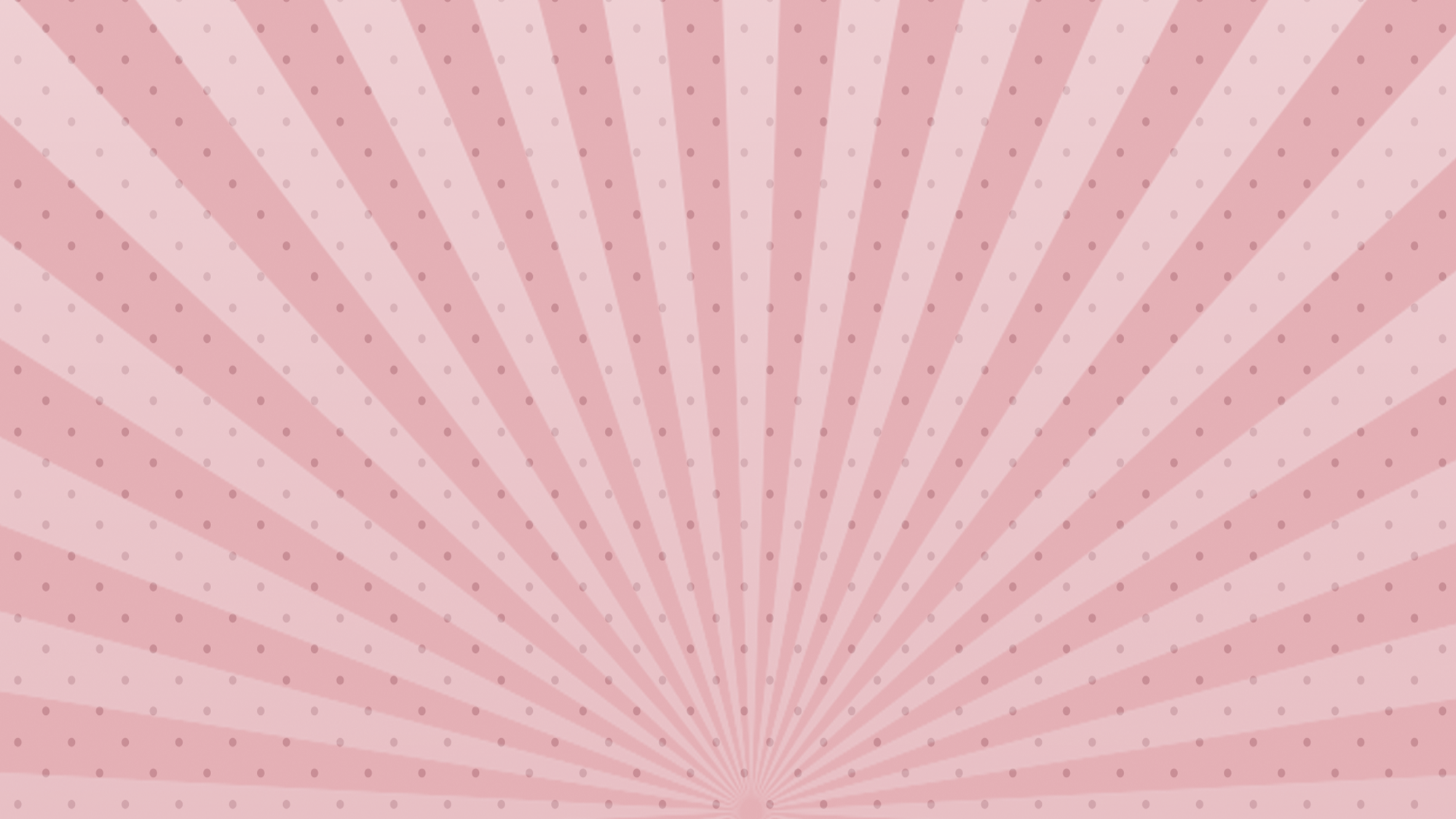 Hằng ngày cơ thể ta lấy từ môi trường những gì?
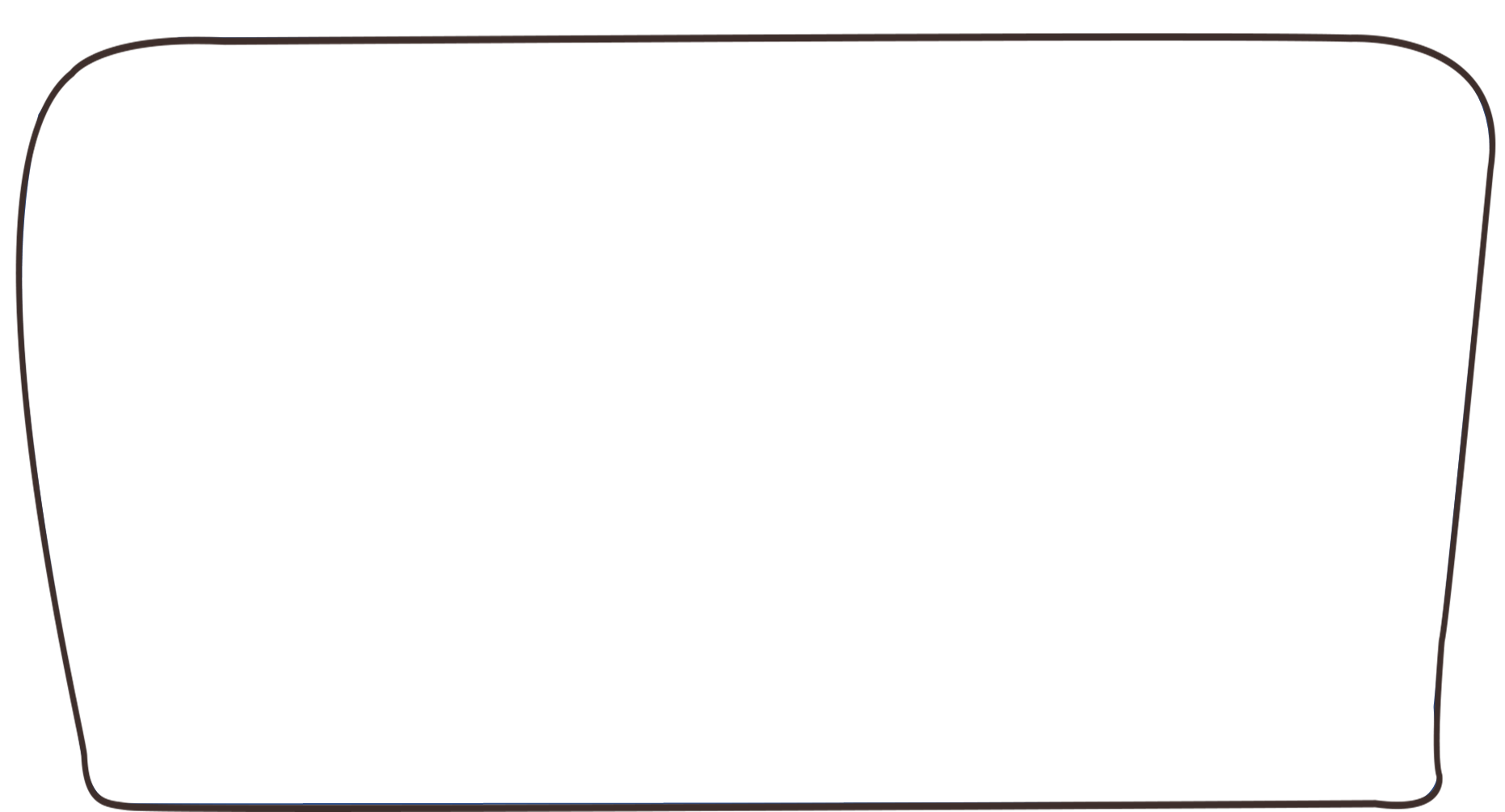 Nước, thức ăn, khí ô-xi
A
B
Thức ăn, khí các-bô-nic
C
Nước, thức ăn
D
Thức ăn, khí ô-xi
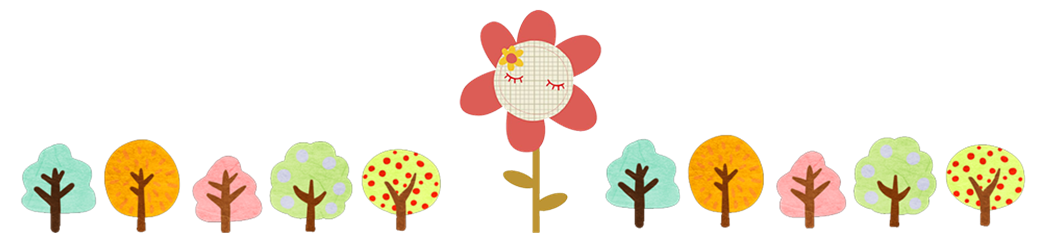 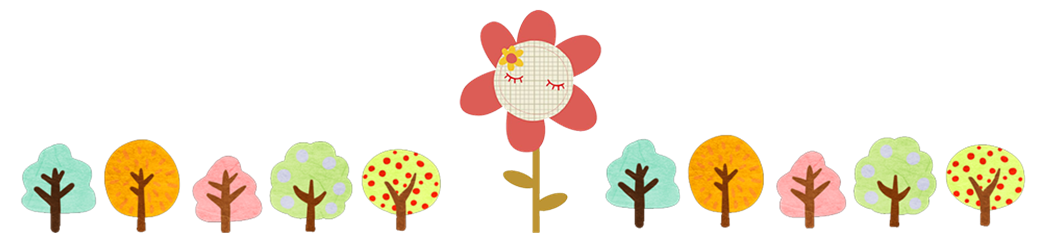 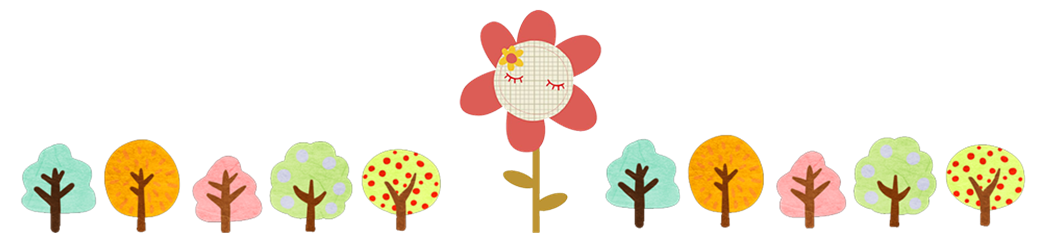 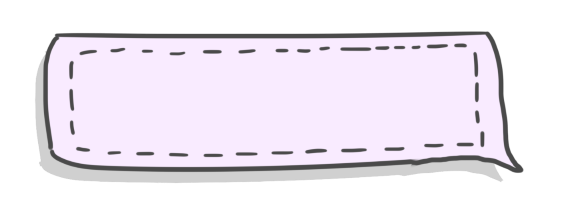 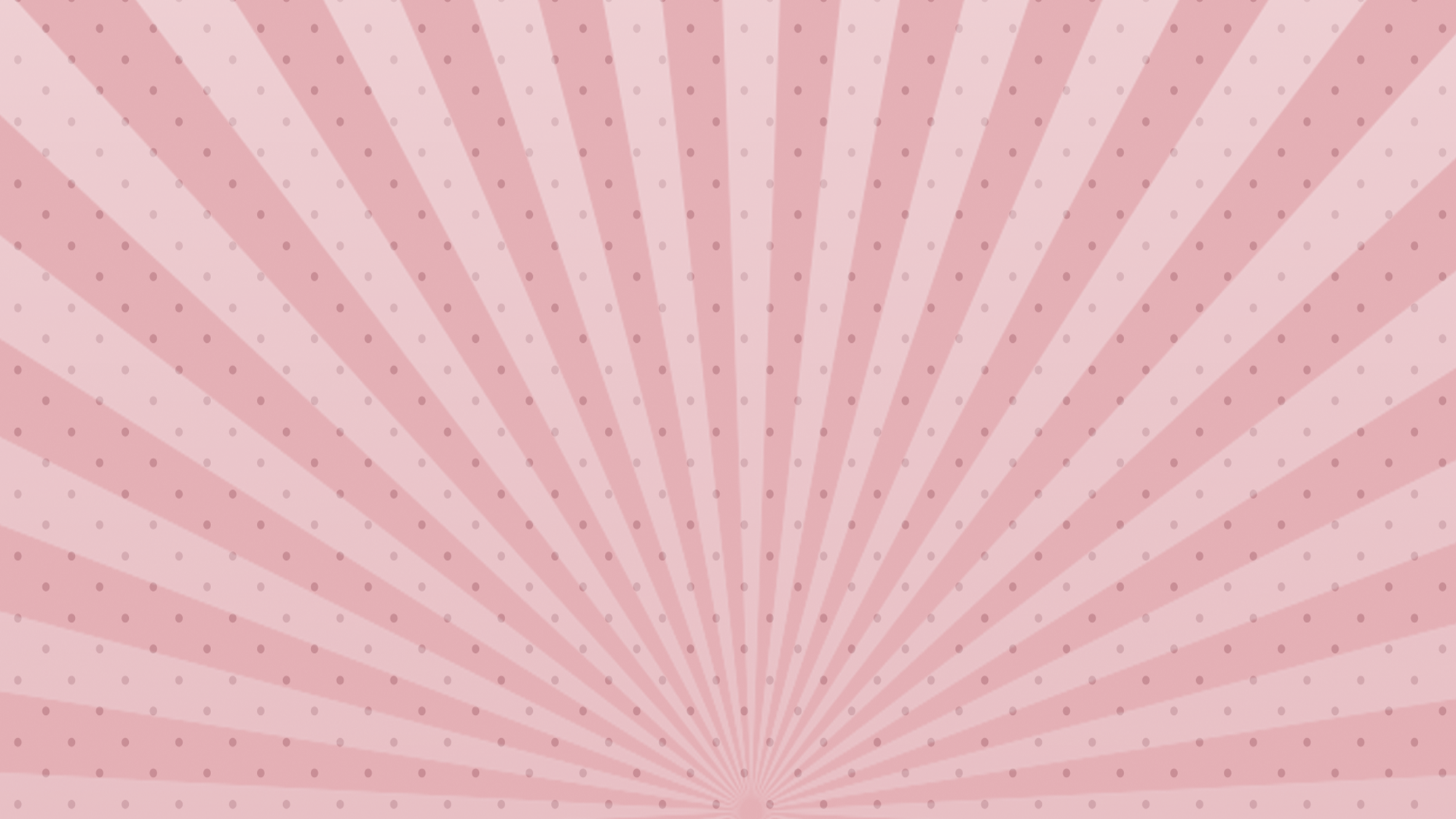 Hằng ngày cơ thể ta thải ra môi trường những gì?
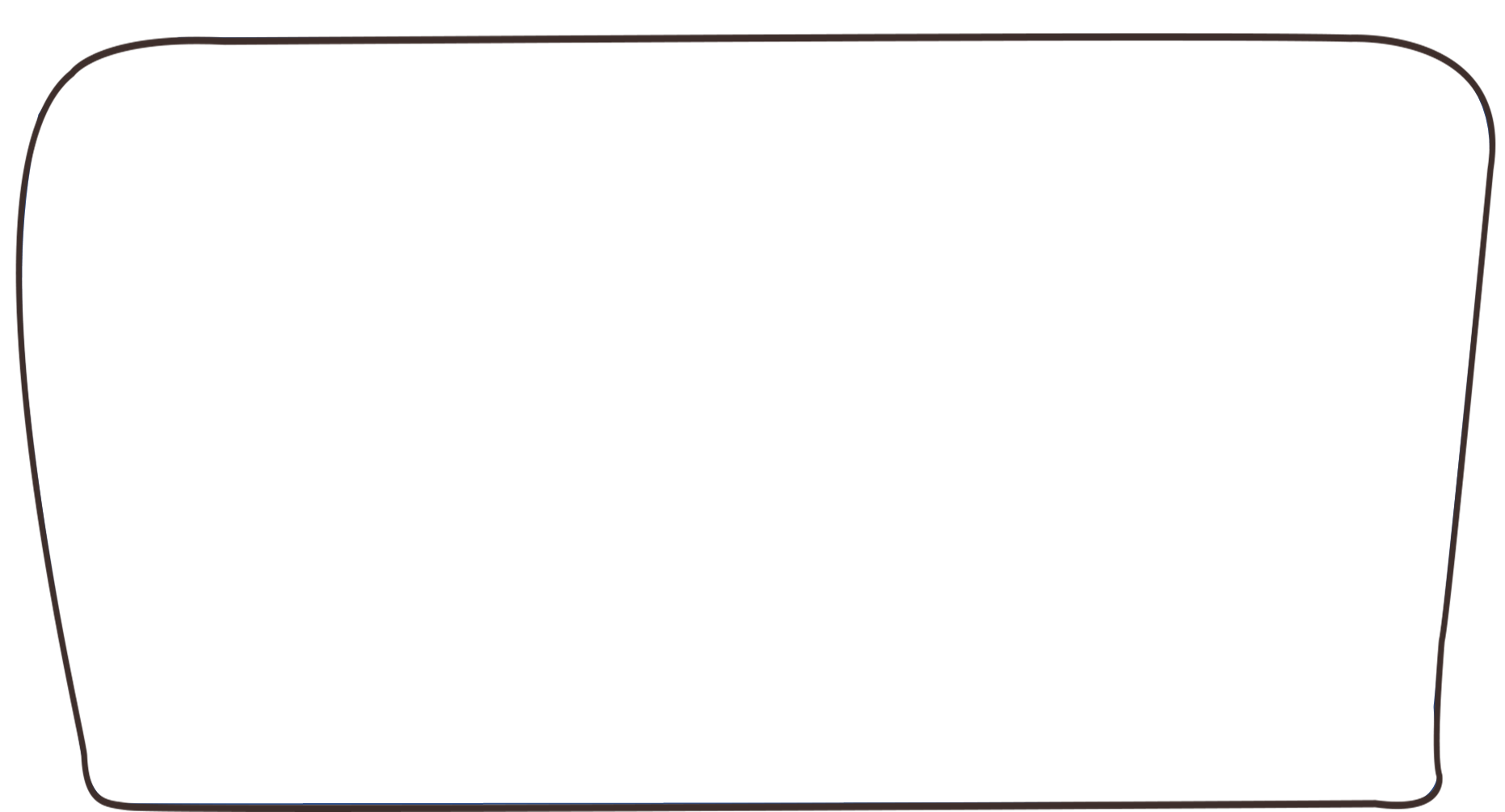 A
Thức ăn, khí các-bô-nic
Khí các-bô-níc, phân, nước tiểu
B
C
Chất cặn bã
D
Thức ăn, khí ô-xi, nước
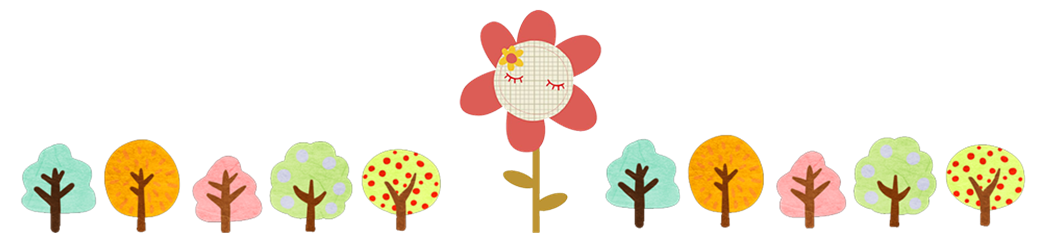 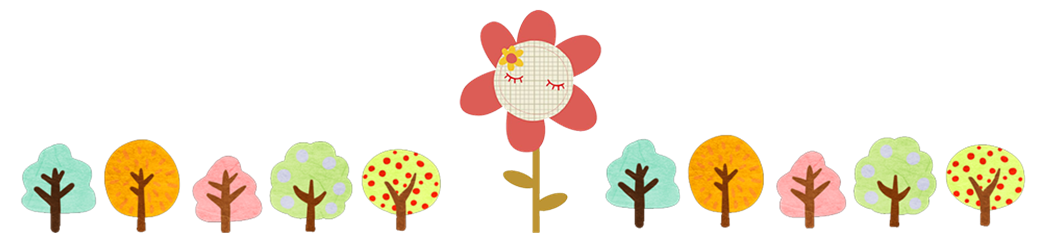 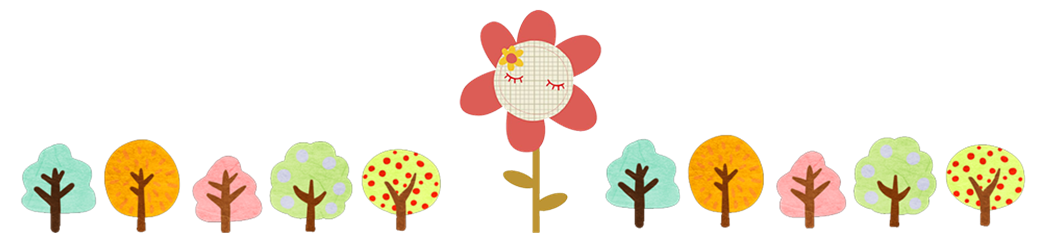 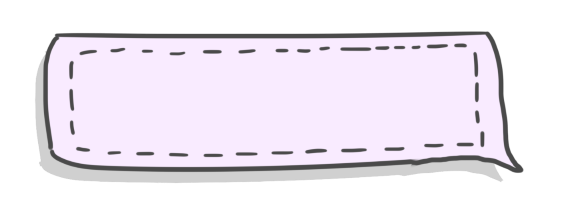 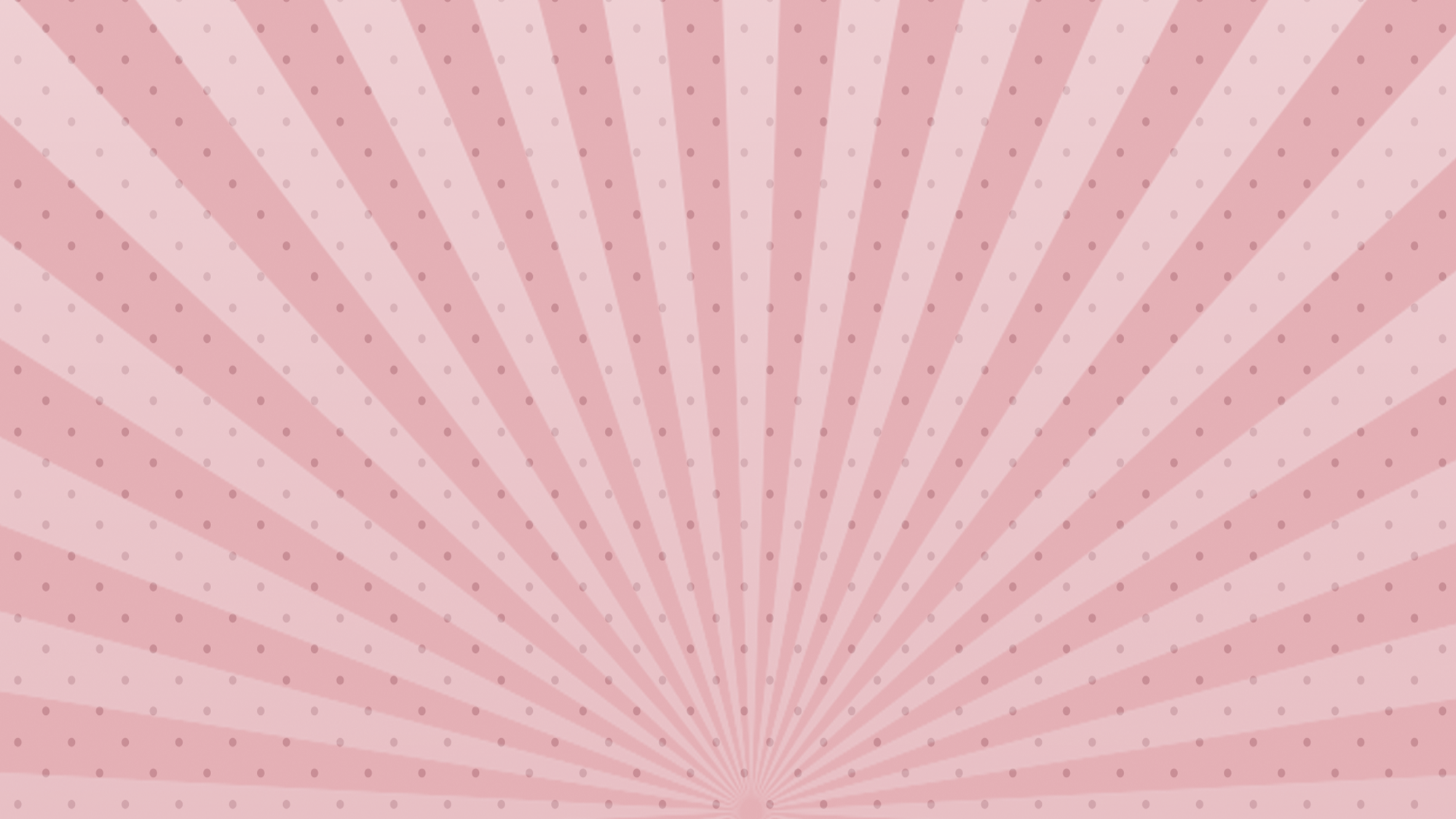 Nhờ cơ quan nào mà quá trình trao đổi chất ở bên trong cơ thể được thực hiện?
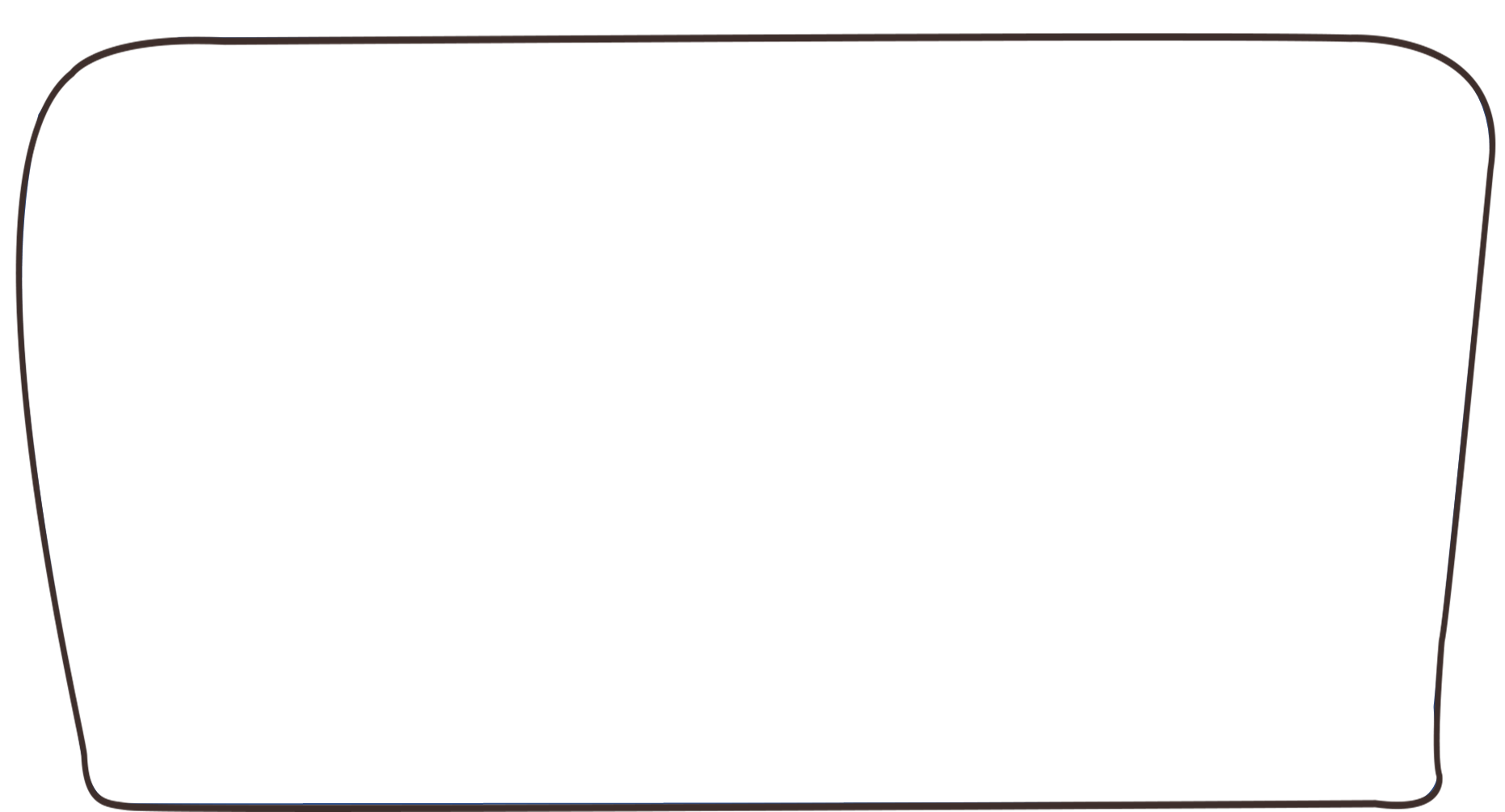 A
Cơ quan hô hấp
B
Cơ quan bài tiết
C
Cơ quan tuần hoàn
Cơ quan tiêu hóa
D
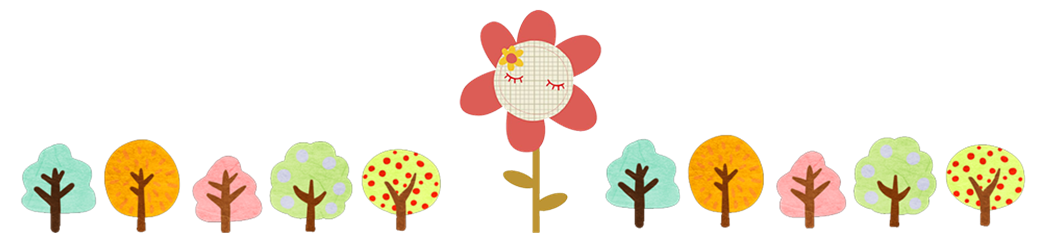 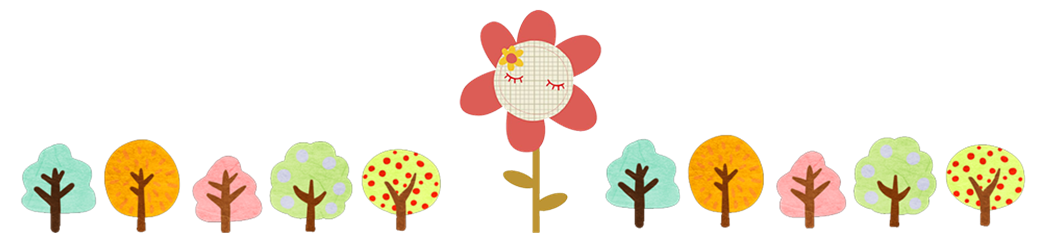 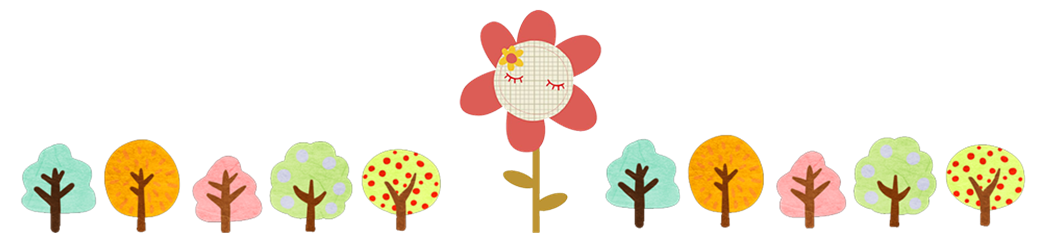 Điều gì sẽ xảy ra nếu một trong các cơ quan tham gia vào quá trình trao đổi chất ngừng hoạt động?
KẾT LUẬN
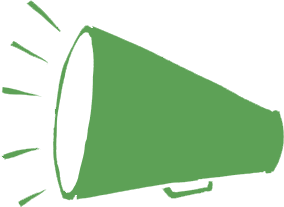 Nếu một trong các cơ quan hô hấp, bài tiết, tuần hoàn, tiêu hóa ngừng hoạt động, sự trao đổi chất sẽ ngừng hoạt động và cơ thể sẽ chết
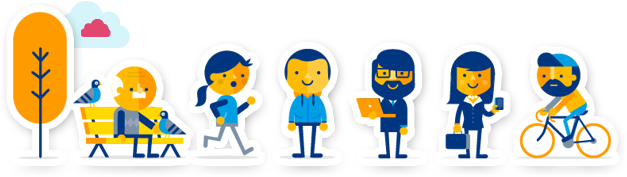 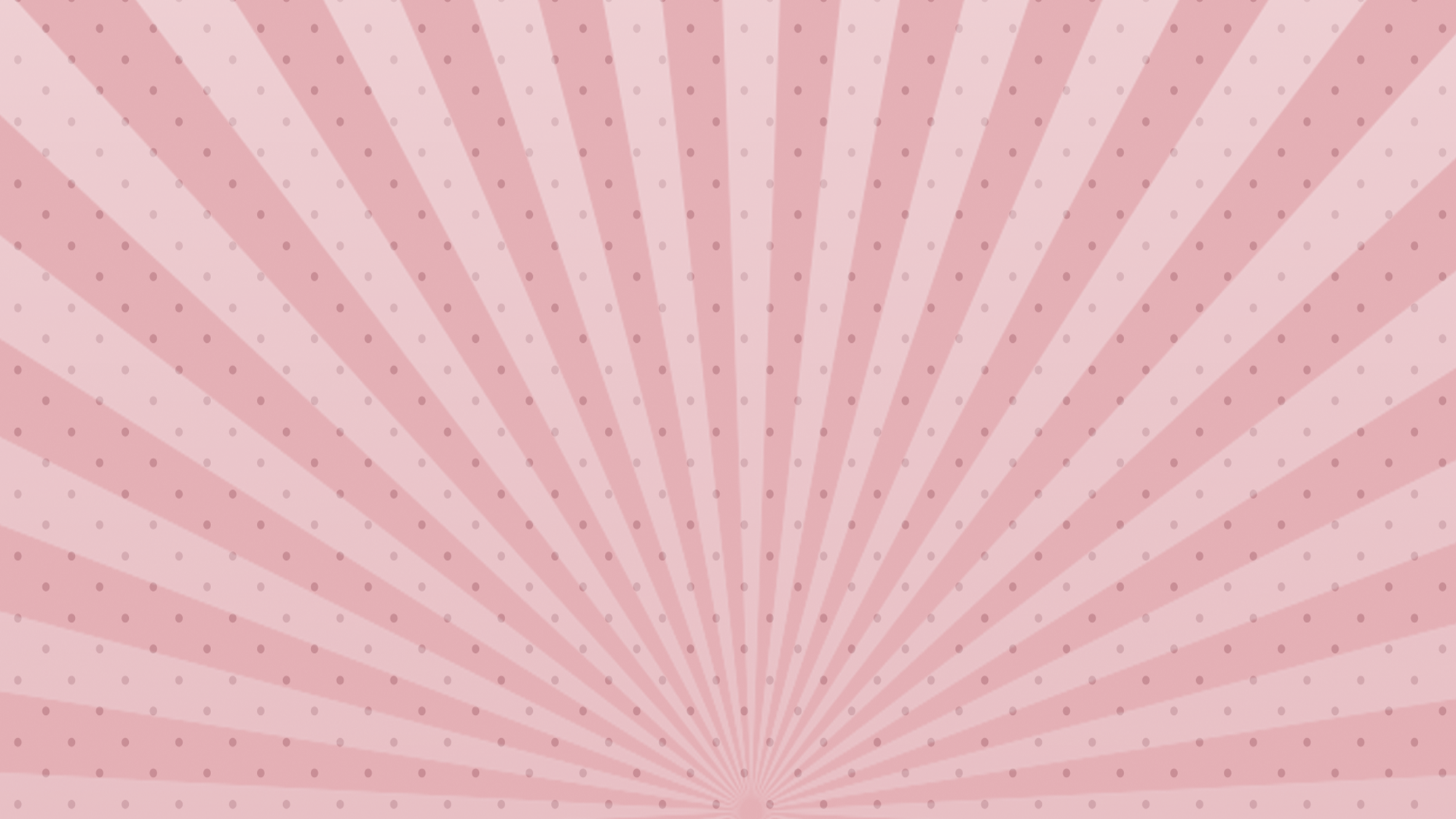 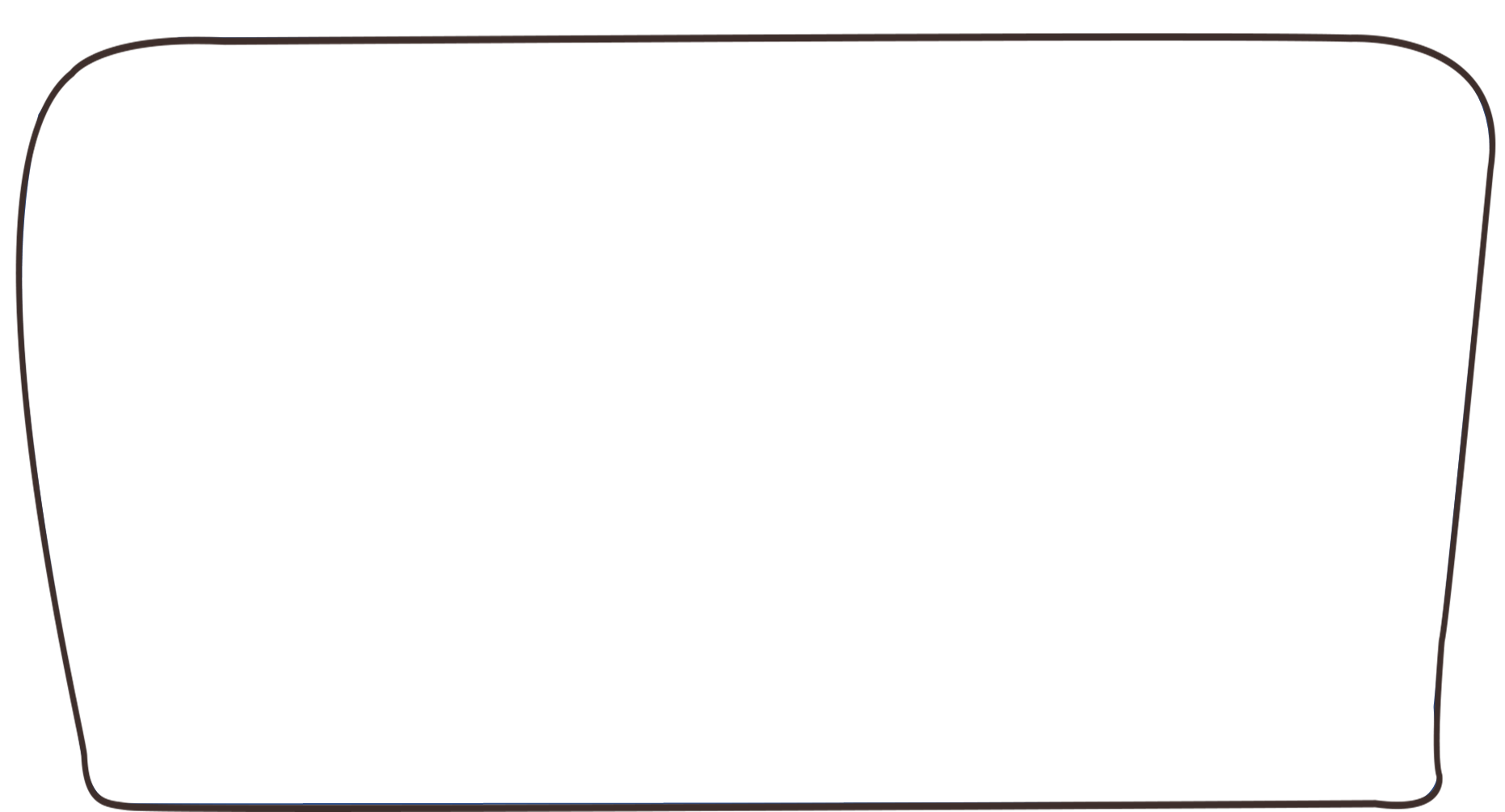 Điều gì sẽ xảy ra nếu một trong các cơ quan tham gia vào quá trình trao đổi chất ngừng hoạt động?
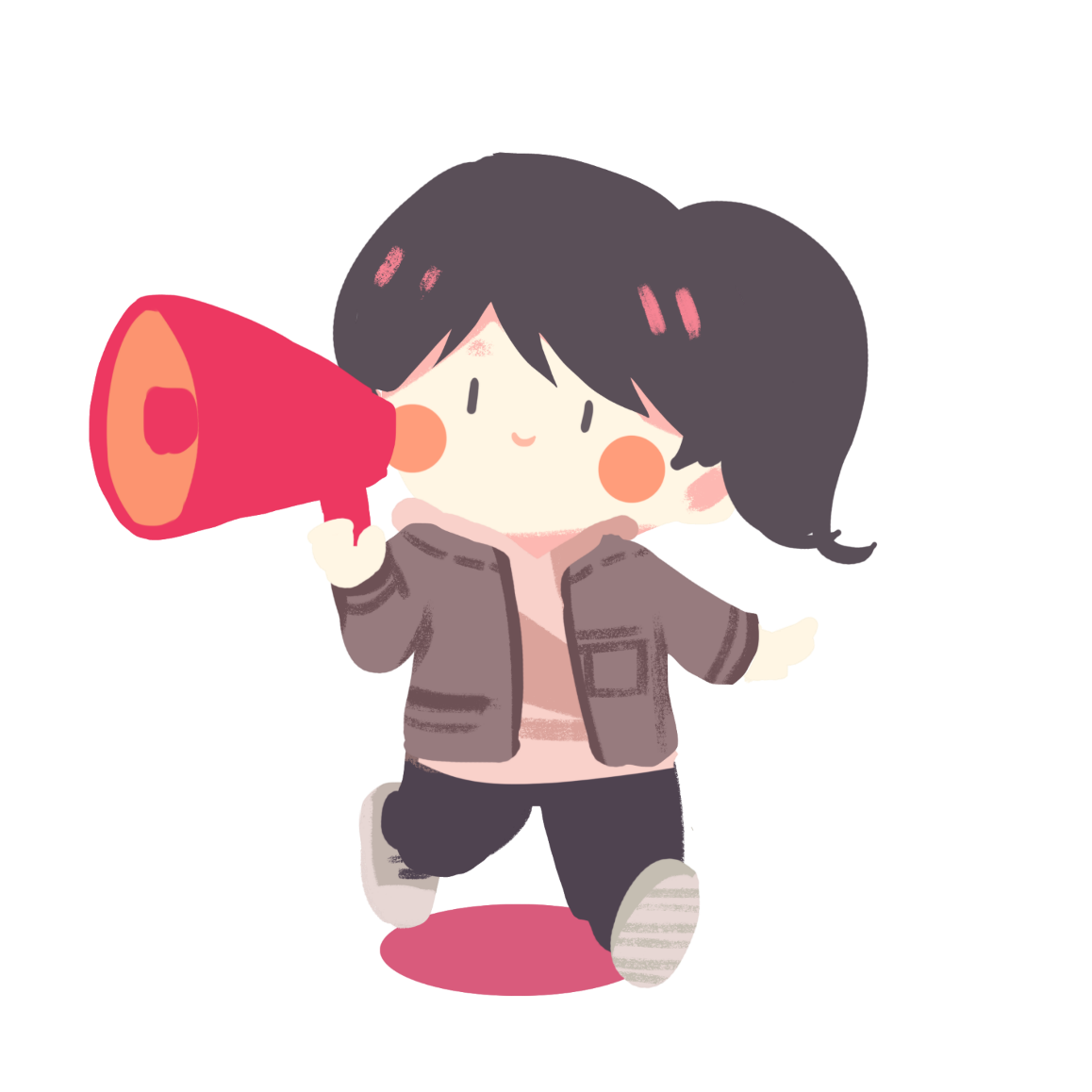 Nếu một trong các cơ quan hô hấp, bài tiết, tuần hoàn, tiêu hóa ngừng hoạt động, sự trao đổi chất sẽ ngừng hoạt động và cơ thể sẽ chết.
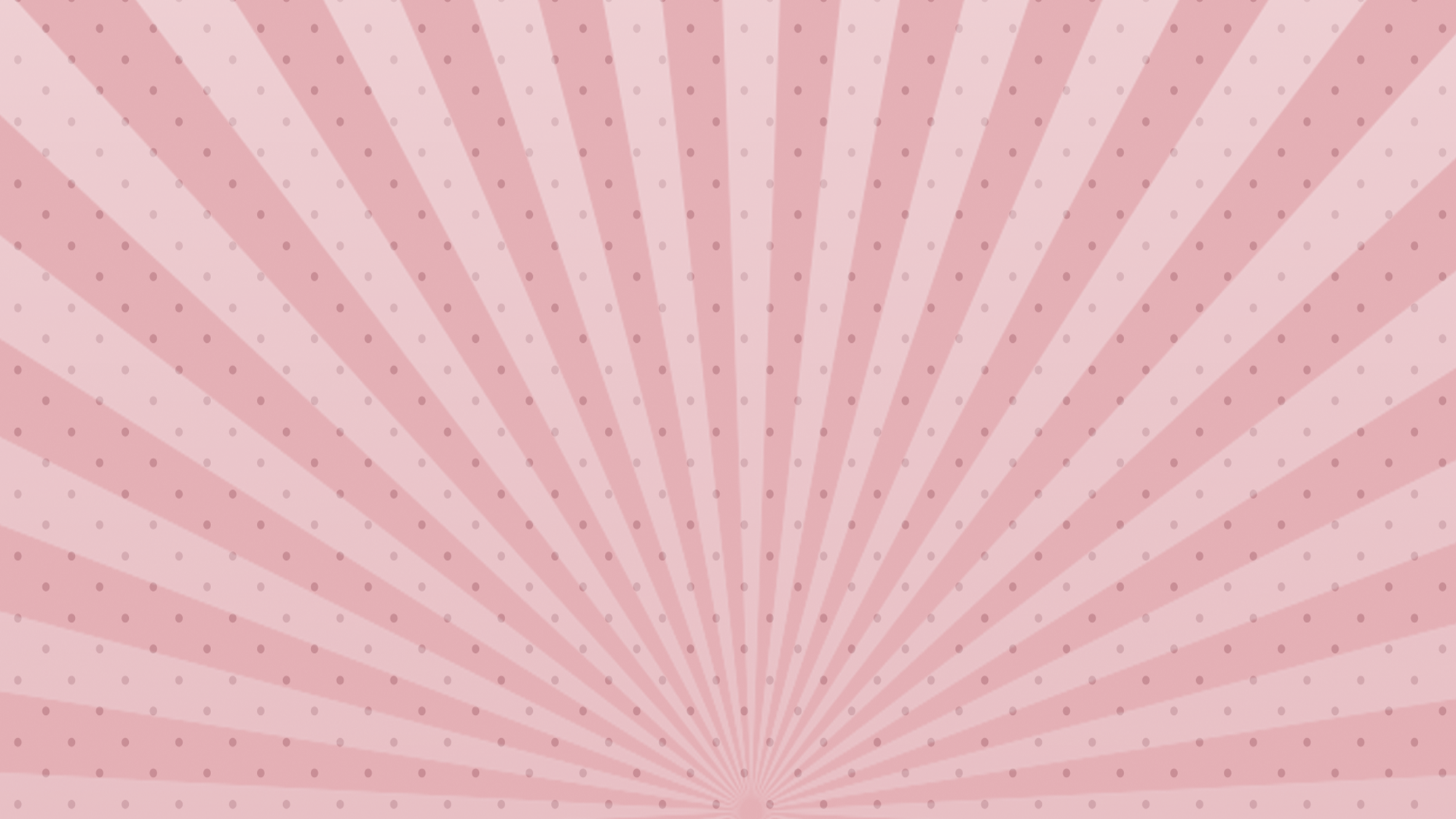 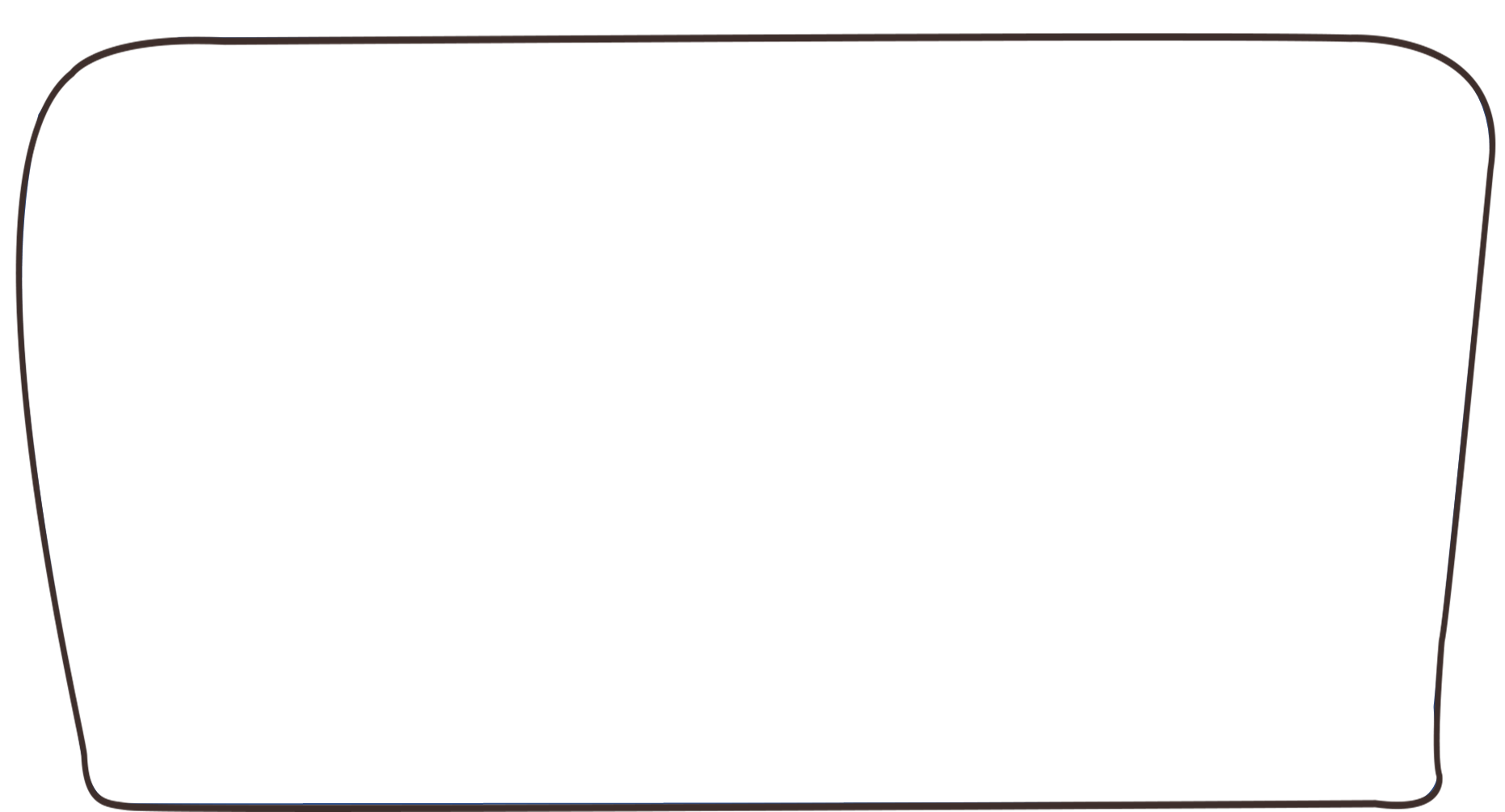 KẾT 
LUẬN
Nhờ có cơ quan tuần hoàn mà máu đem các chất dinh dưỡng (hấp thụ được từ cơ quan tiêu hóa) và ô-xi (hấp thụ được từ phổi) tới tất cả các cơ quan của cơ thể và đem các chất thải, chất độc từ các cơ quan của cơ thể đến các cơ quan bài tiết để thải chúng ra ngoài và đem khí các-bô-níc đến phổi để thải ra ngoài.
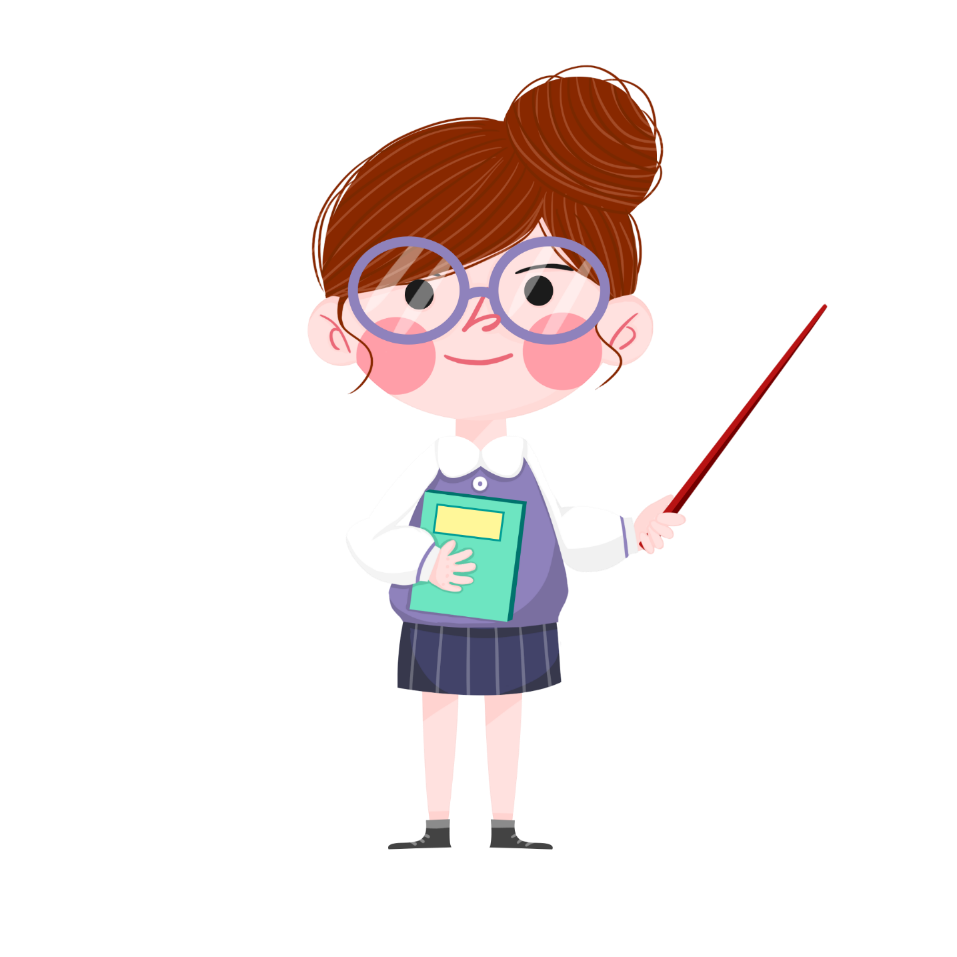 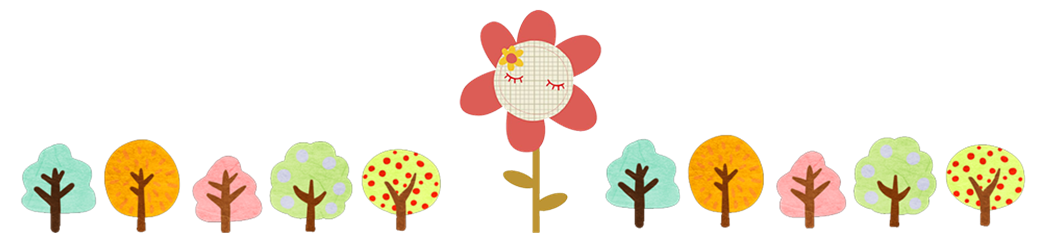 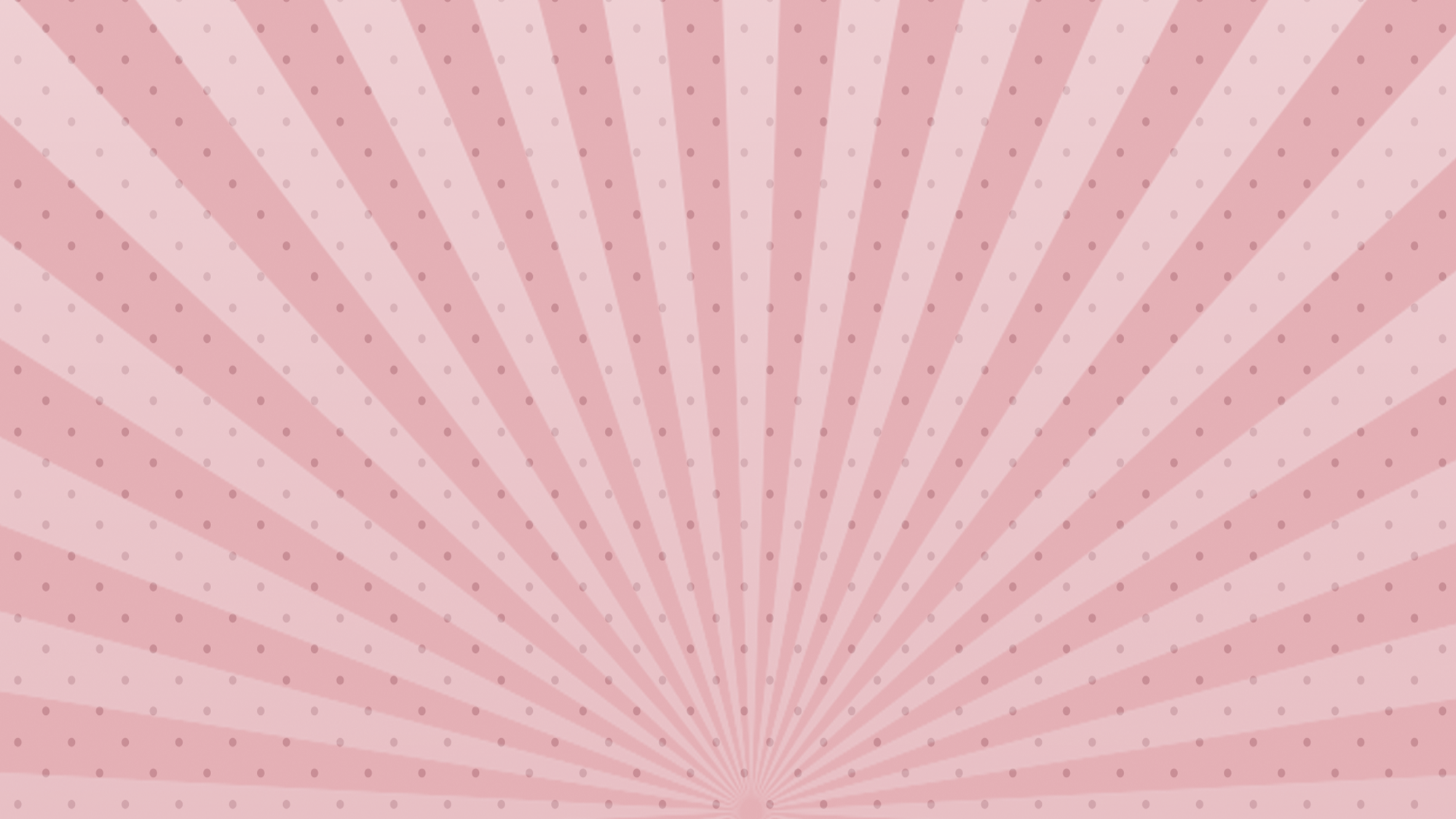 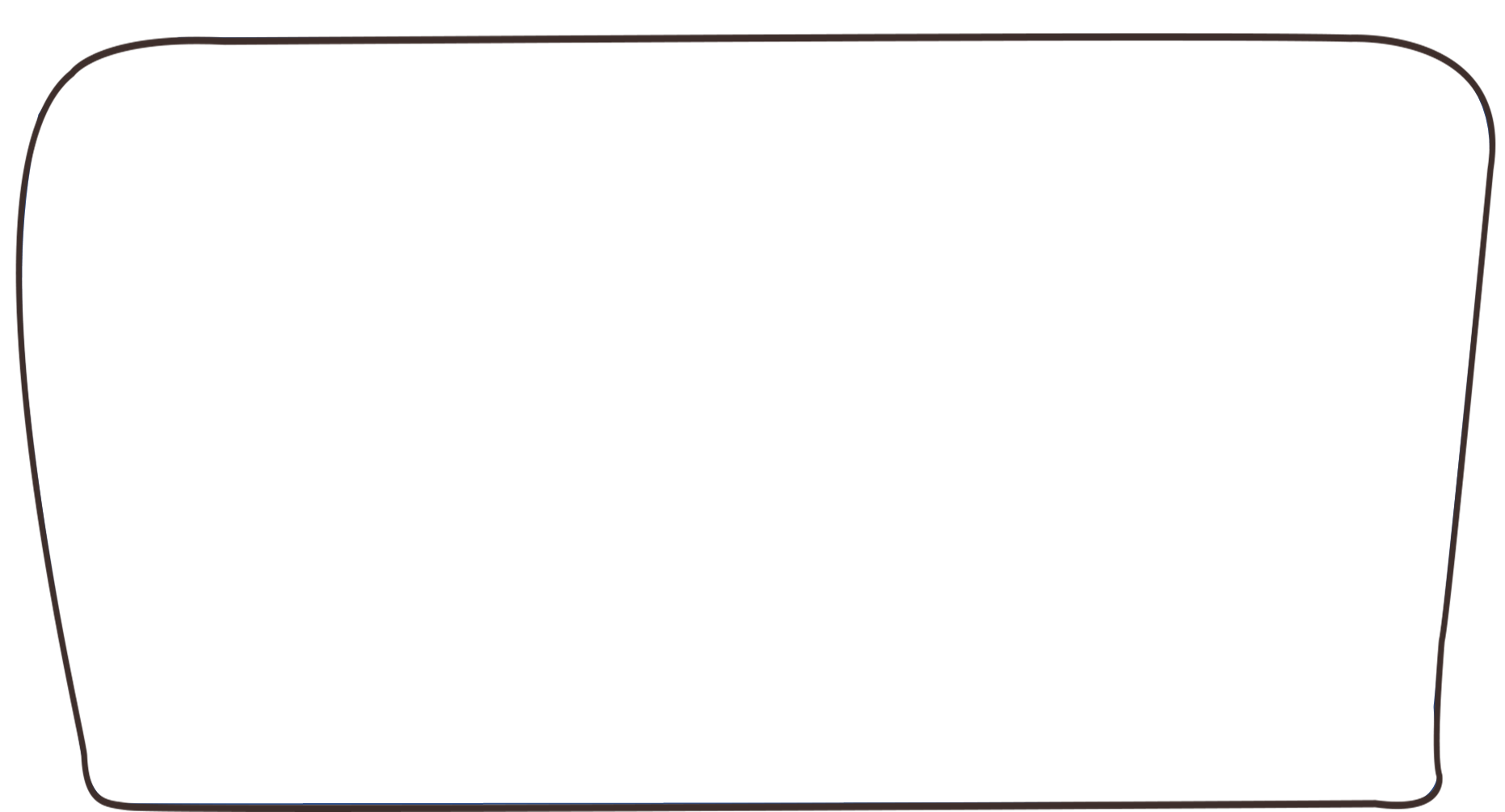 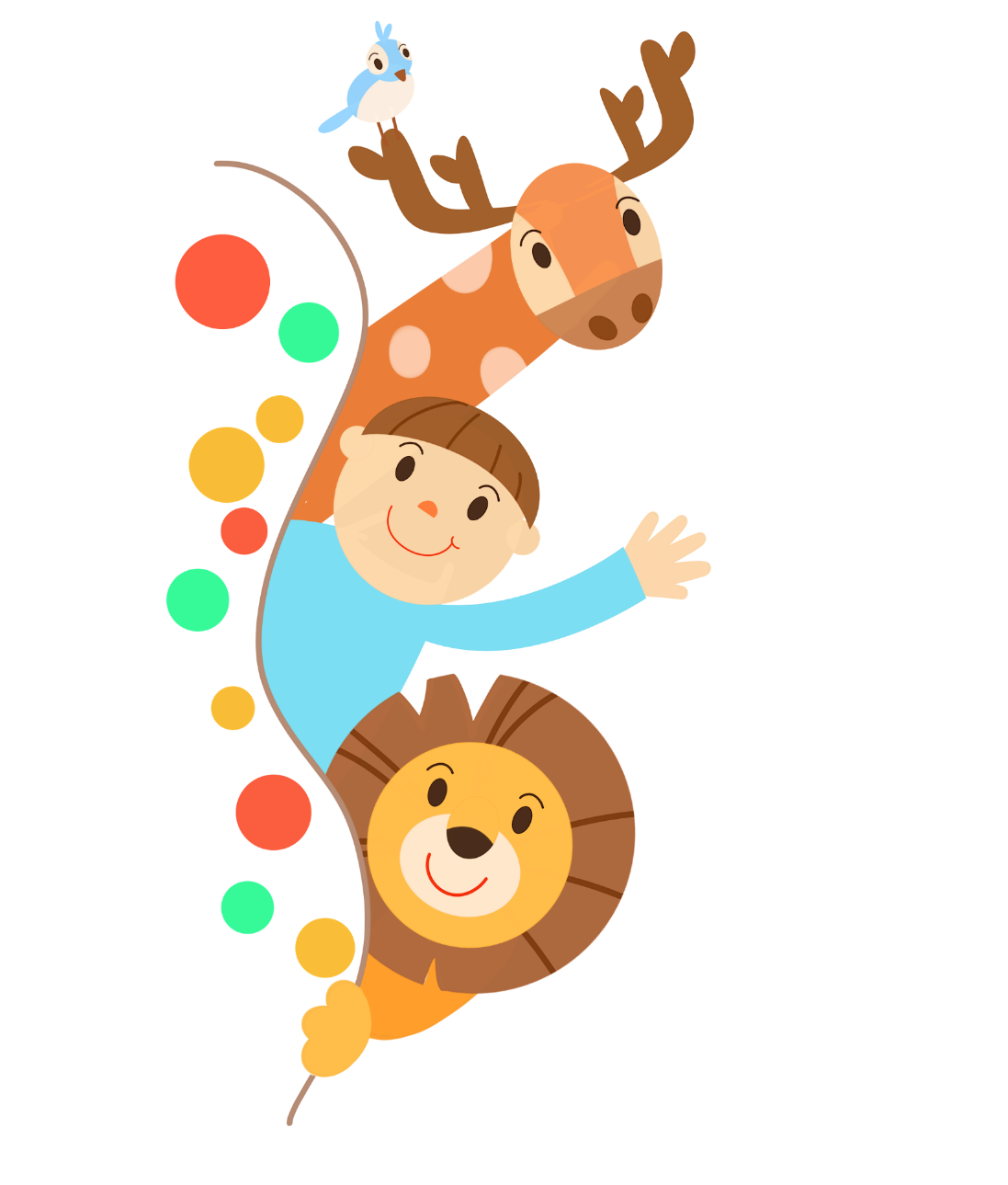 TẠM BIỆT
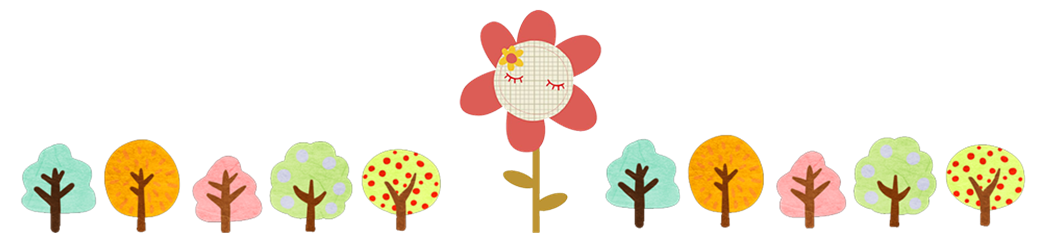 GIÁO ÁN ĐIỆN TỬ LỚP 4
GIÁO ÁN ĐIỆN TỬ LỚP 2 & LỚP 3
Bộ Kết nối tri thức
Soạn bài giảng yêu cầu các khối lớp
Thiết kế bài giảng E – Learning
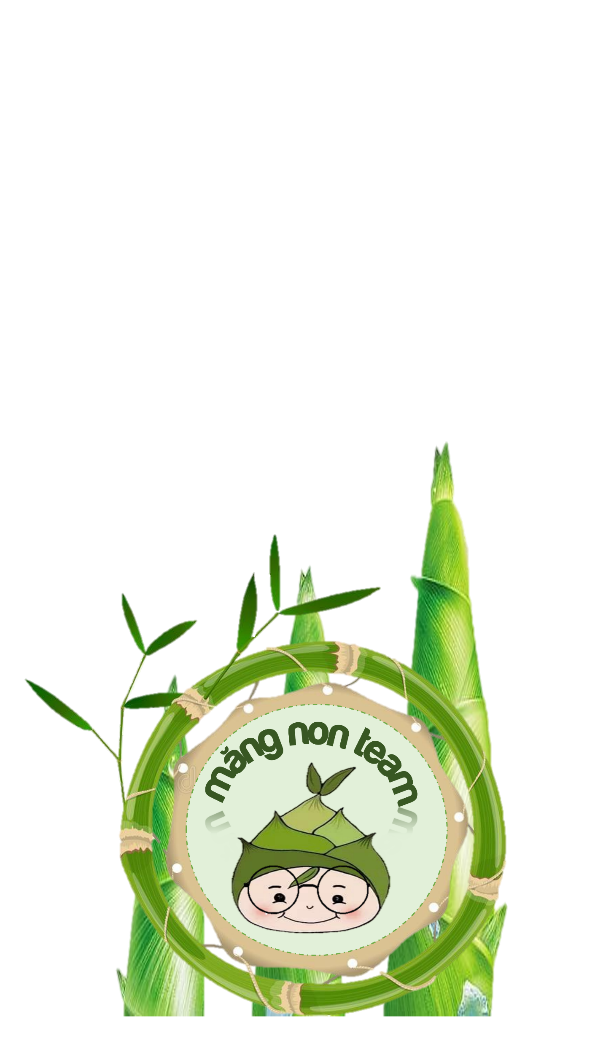 MĂNG NON – TÀI LIỆU TIỂU HỌC 
Mời truy cập: MĂNG NON- TÀI LIỆU TIỂU HỌC | Facebook
SĐT ZALO : 0382348780 - 0984848929